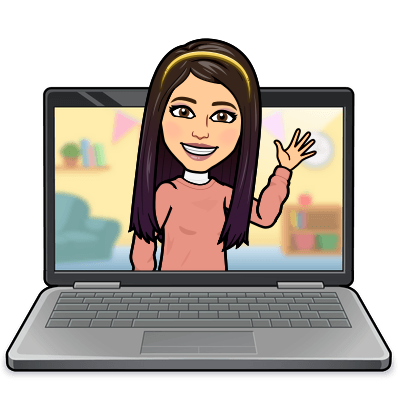 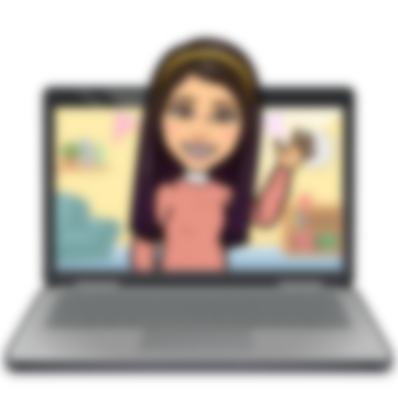 Hello My lovely students
I’m your teacher
Hanan AlShobaily
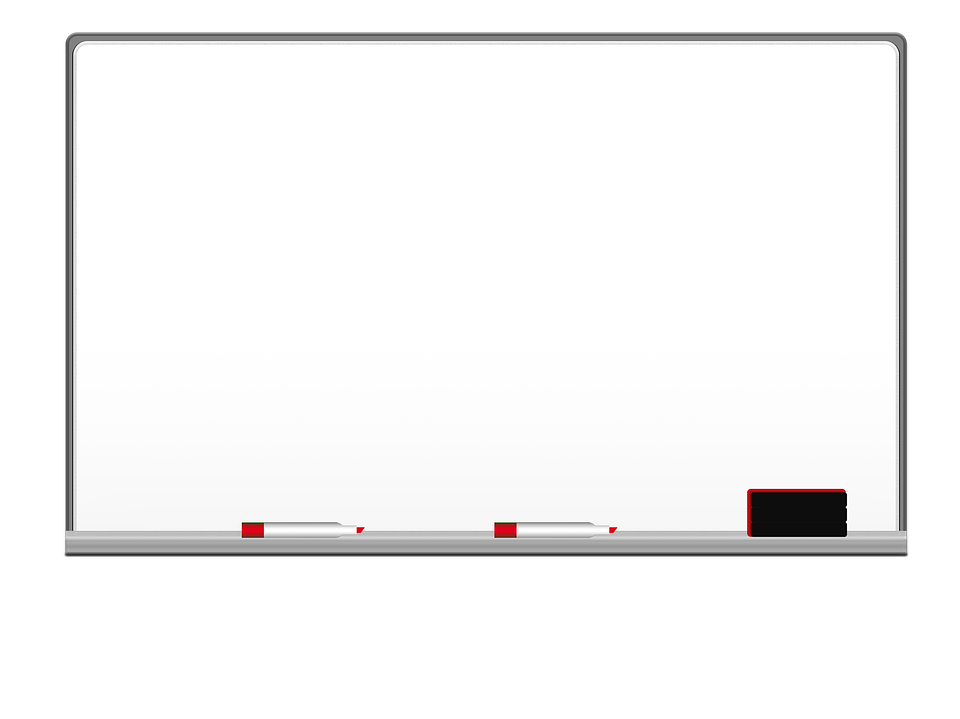 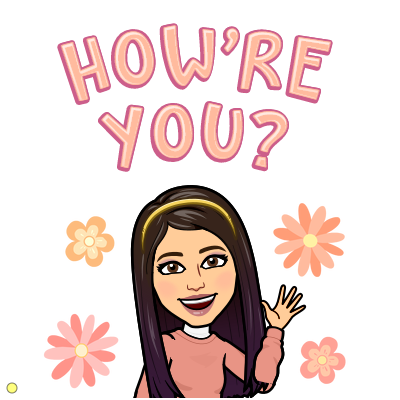 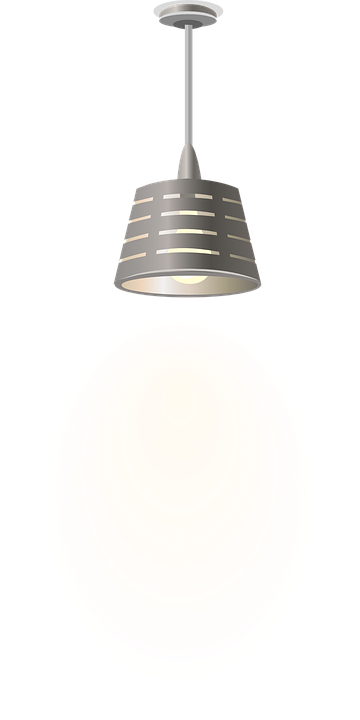 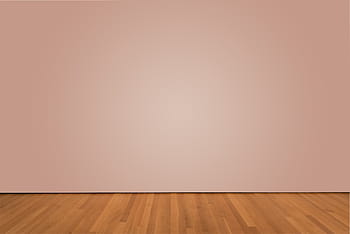 I love English
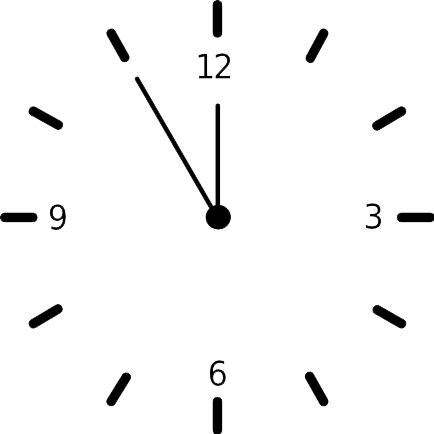 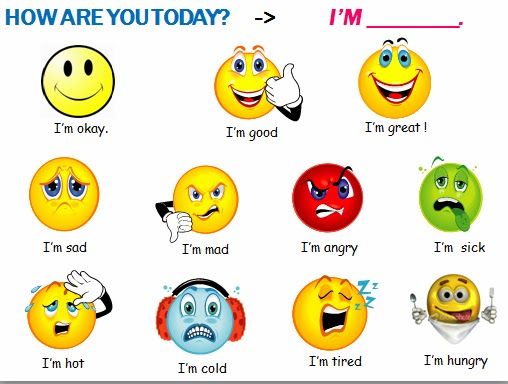 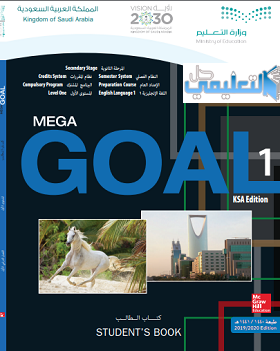 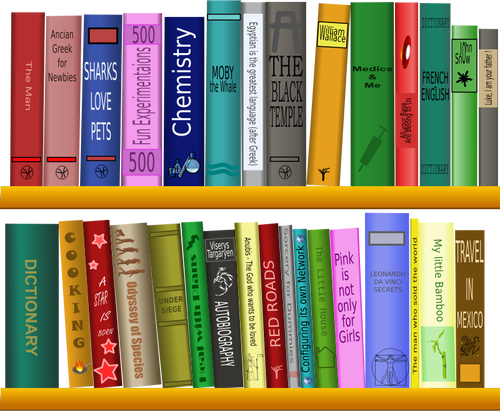 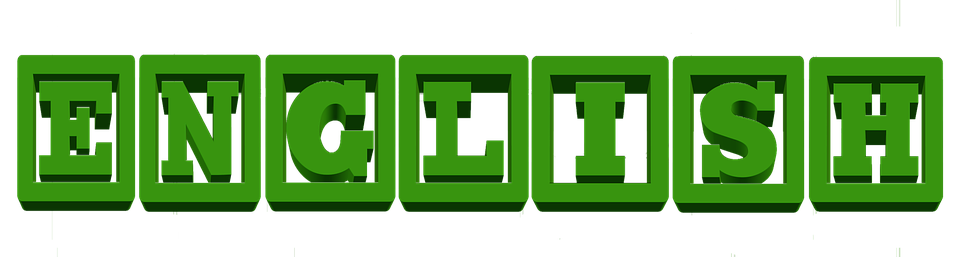 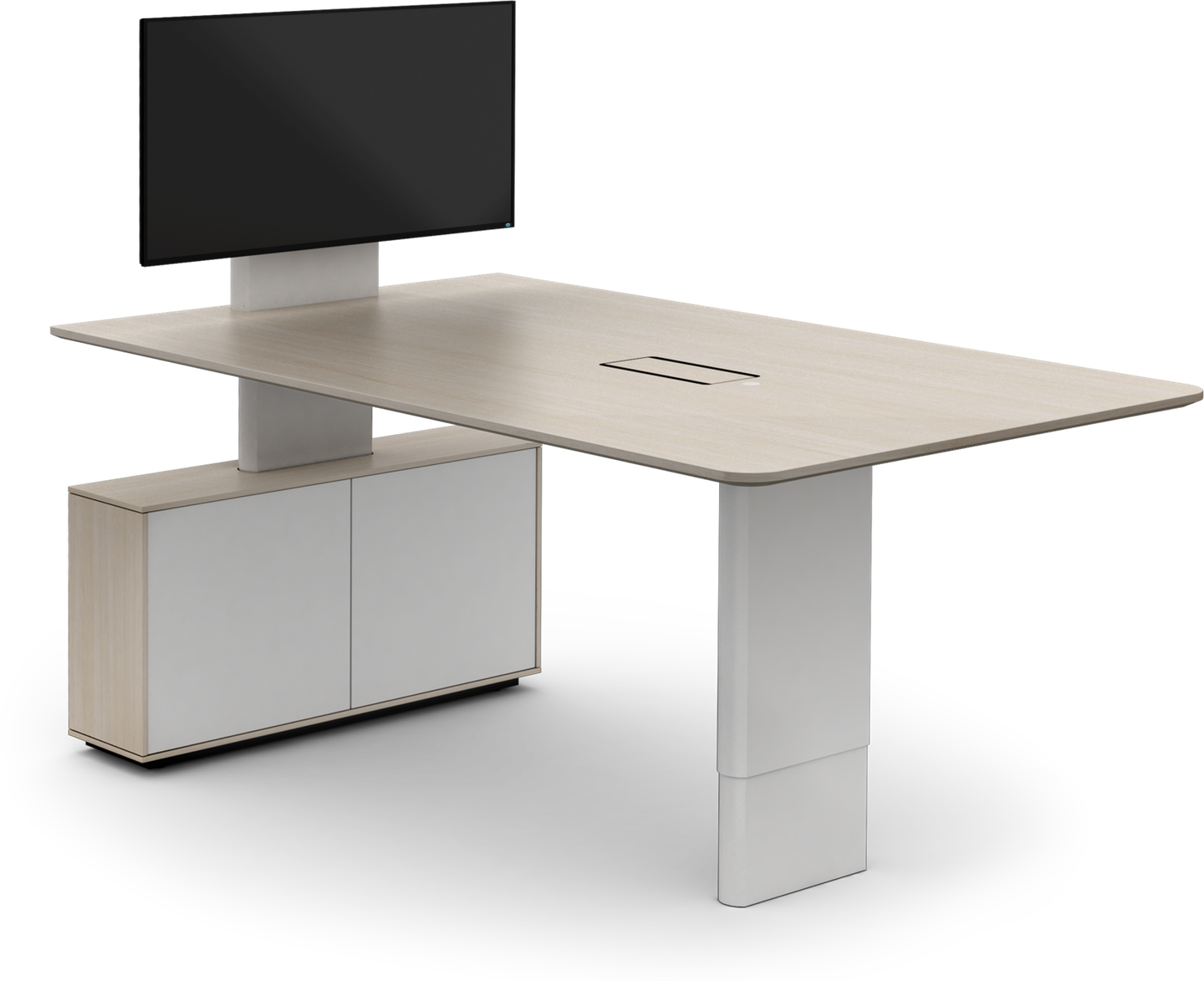 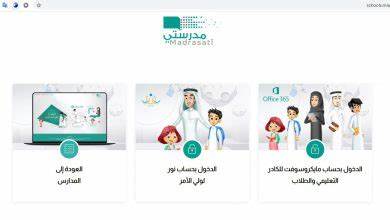 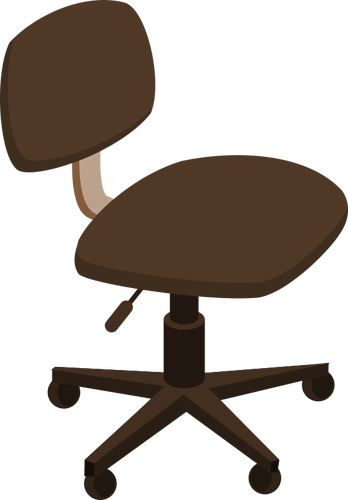 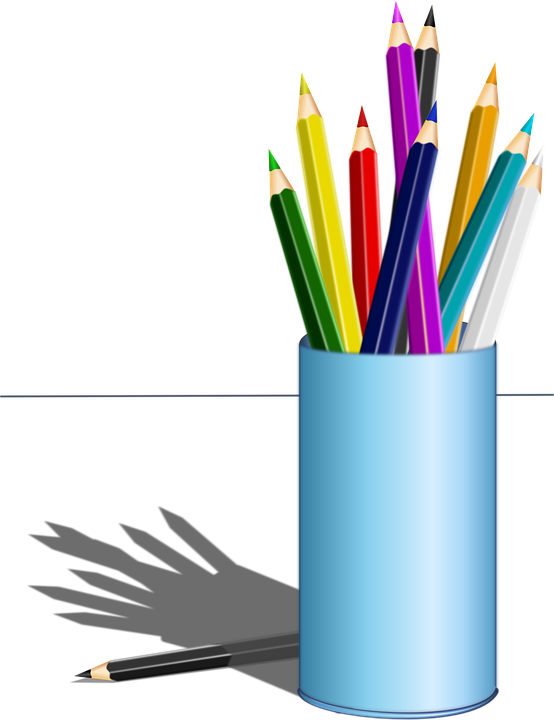 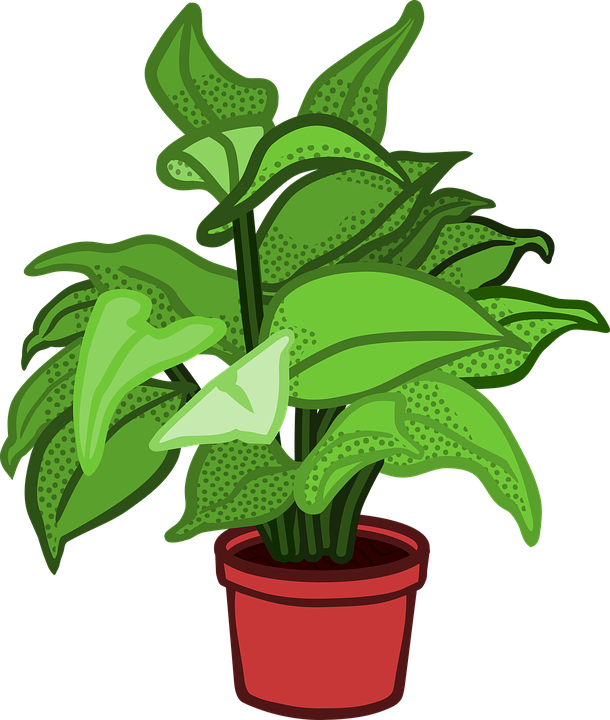 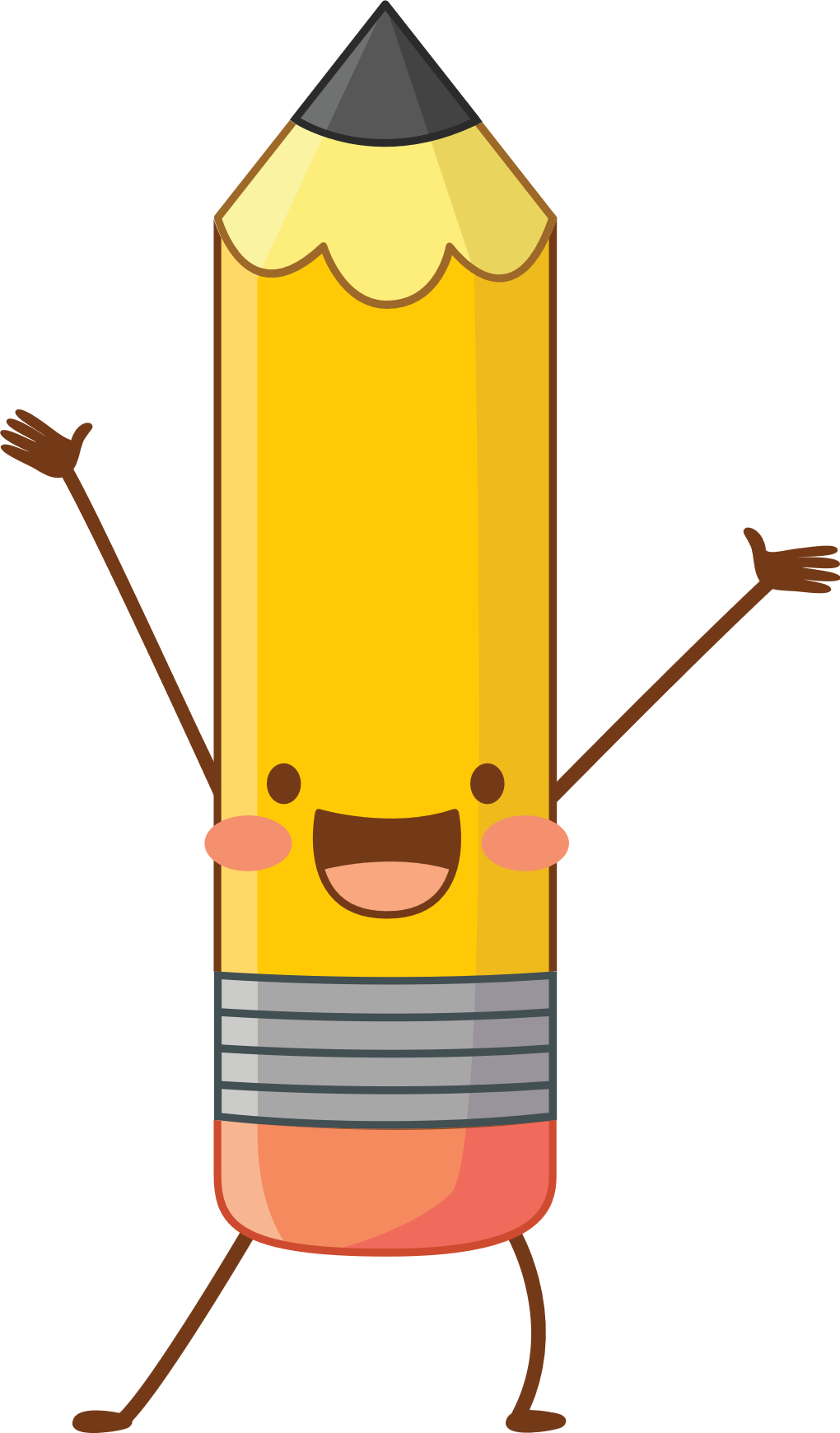 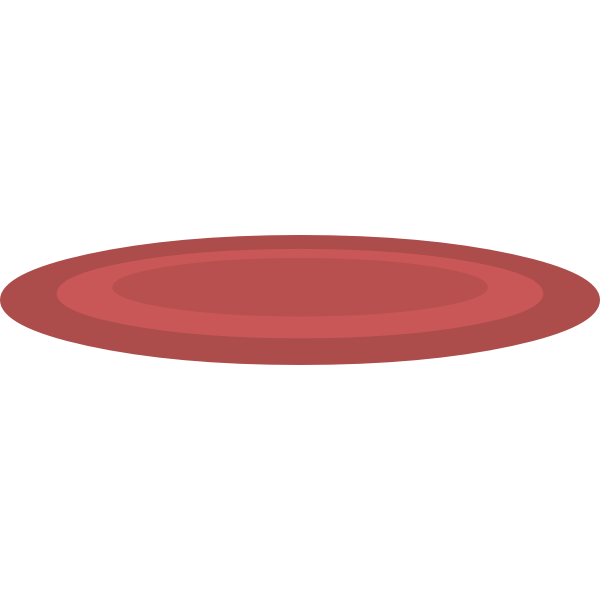 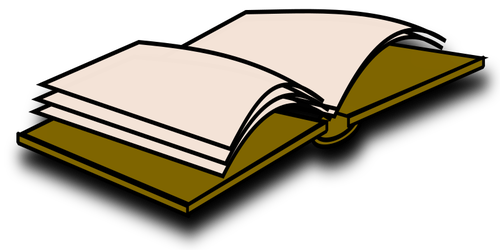 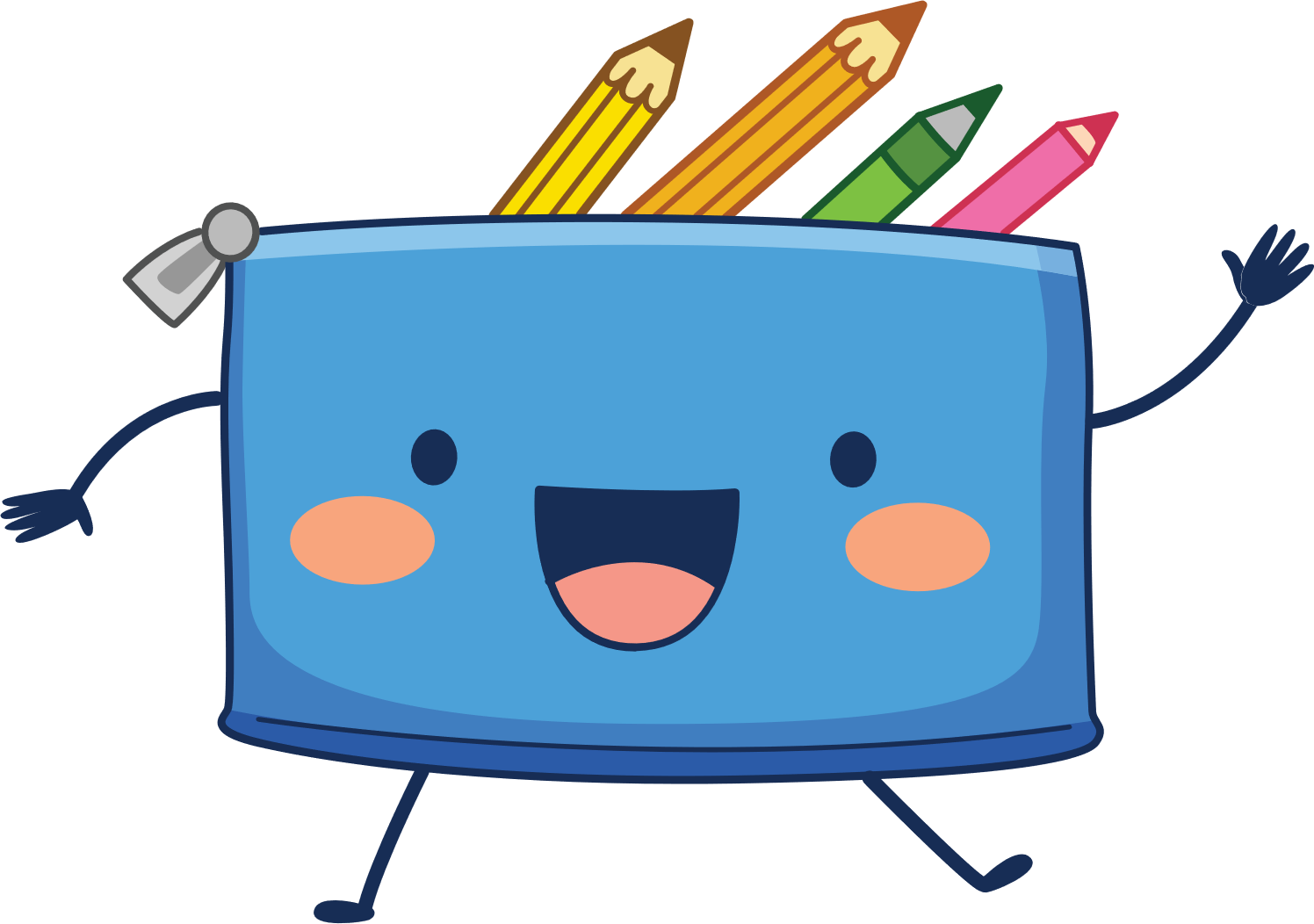 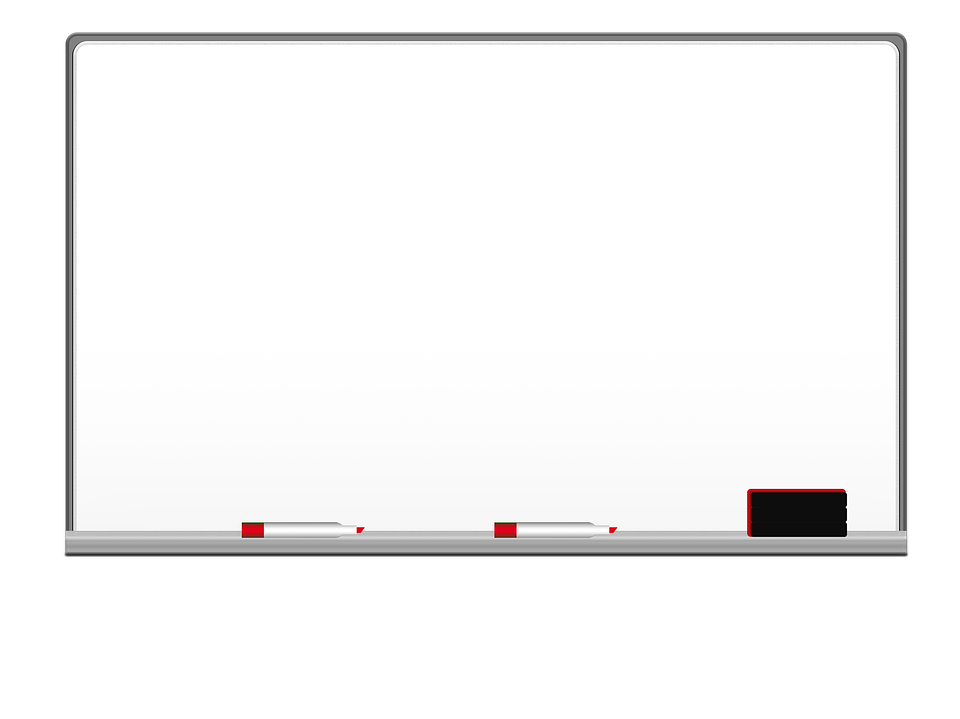 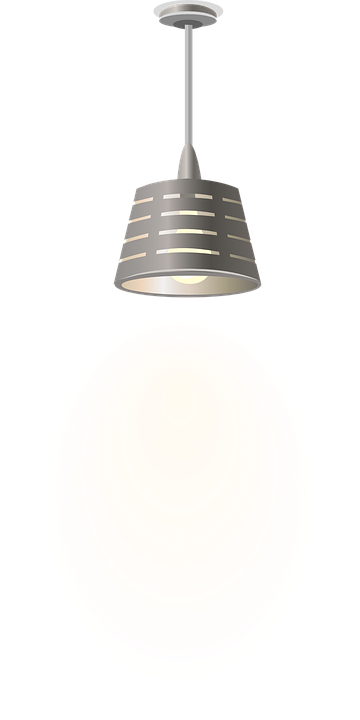 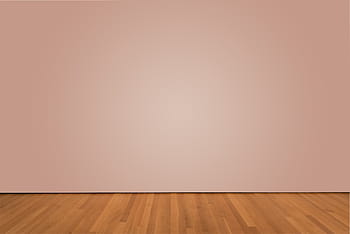 I love English
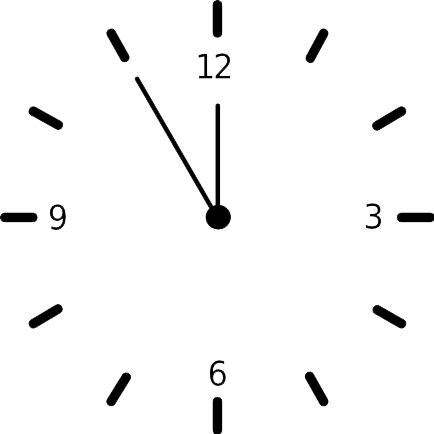 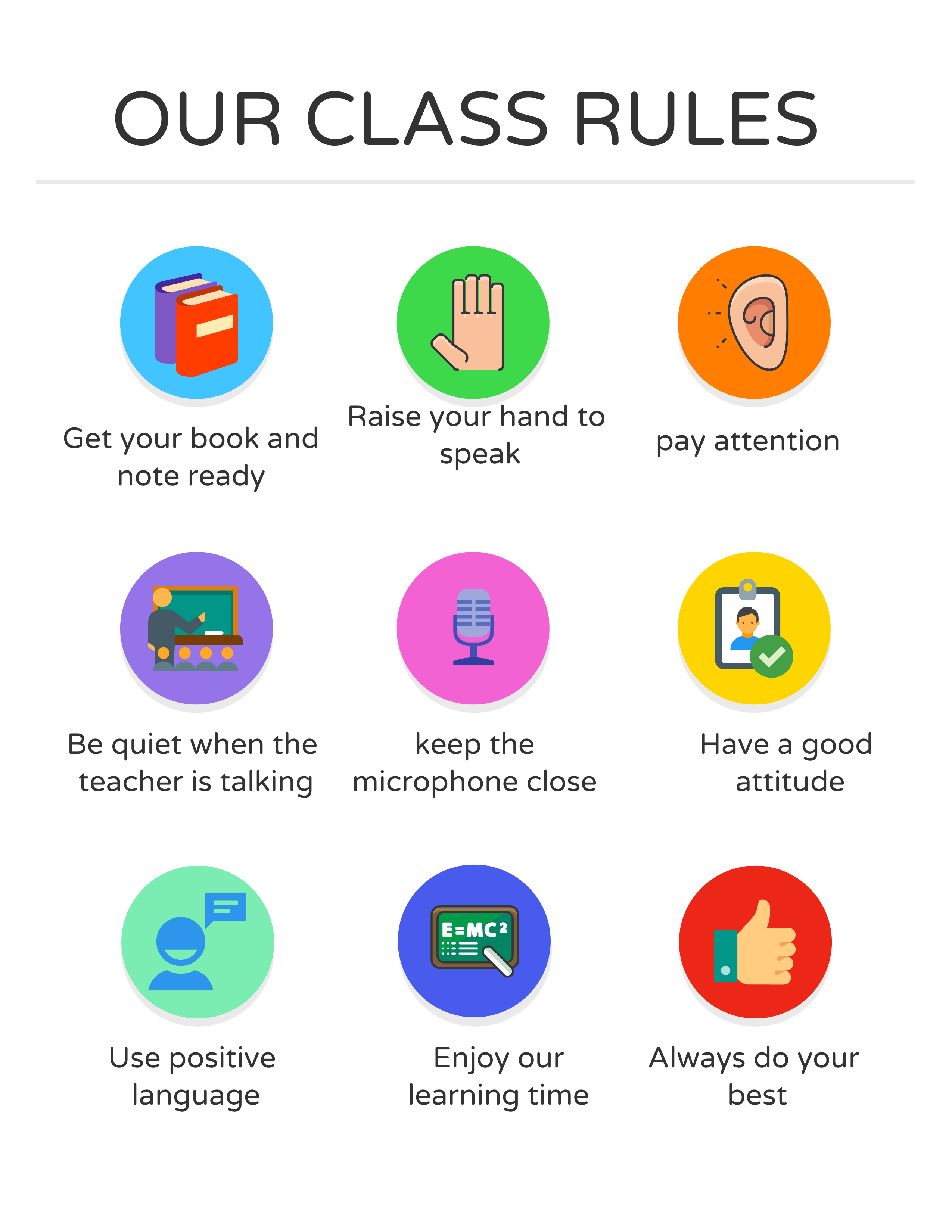 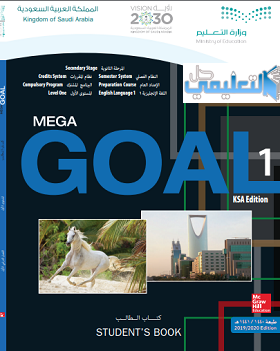 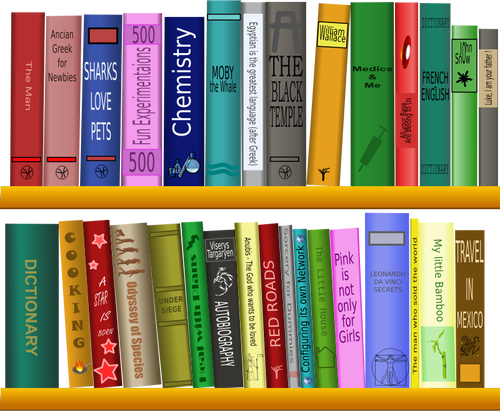 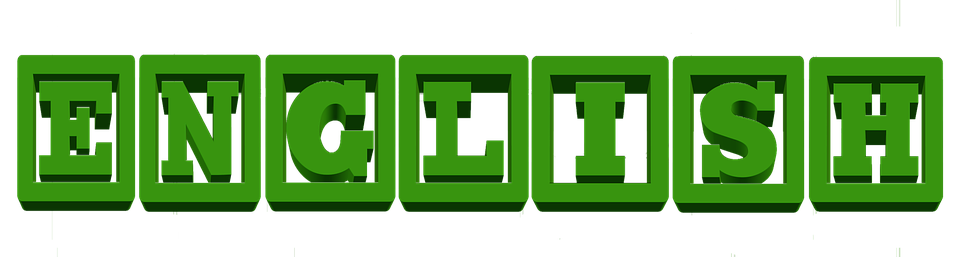 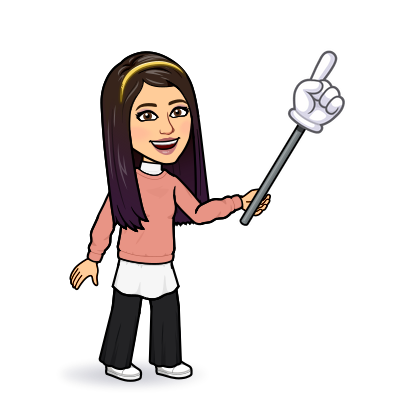 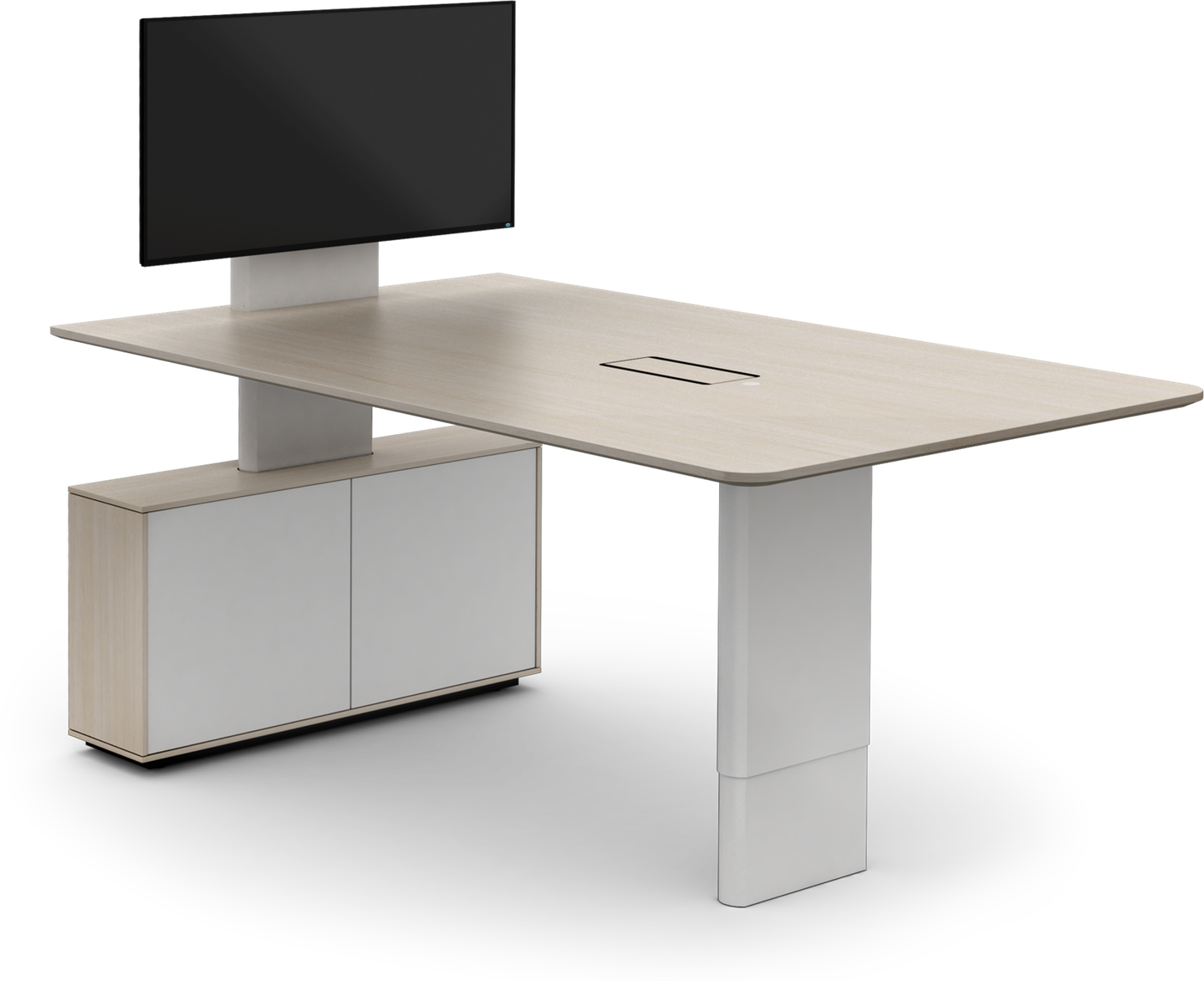 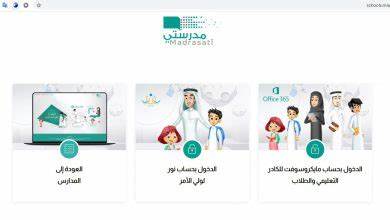 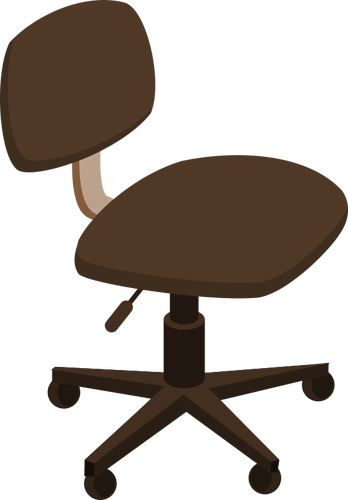 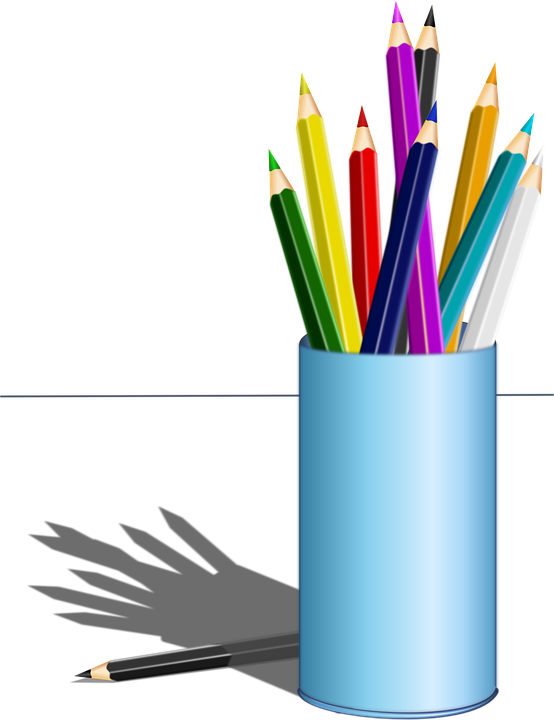 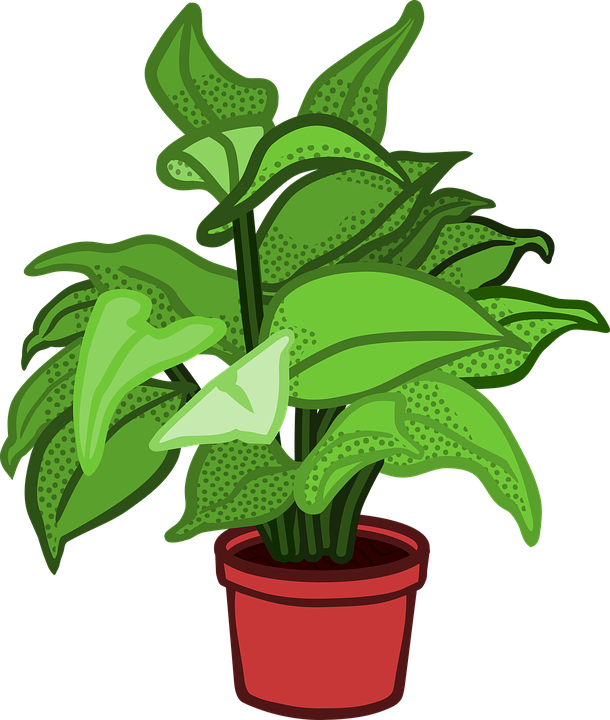 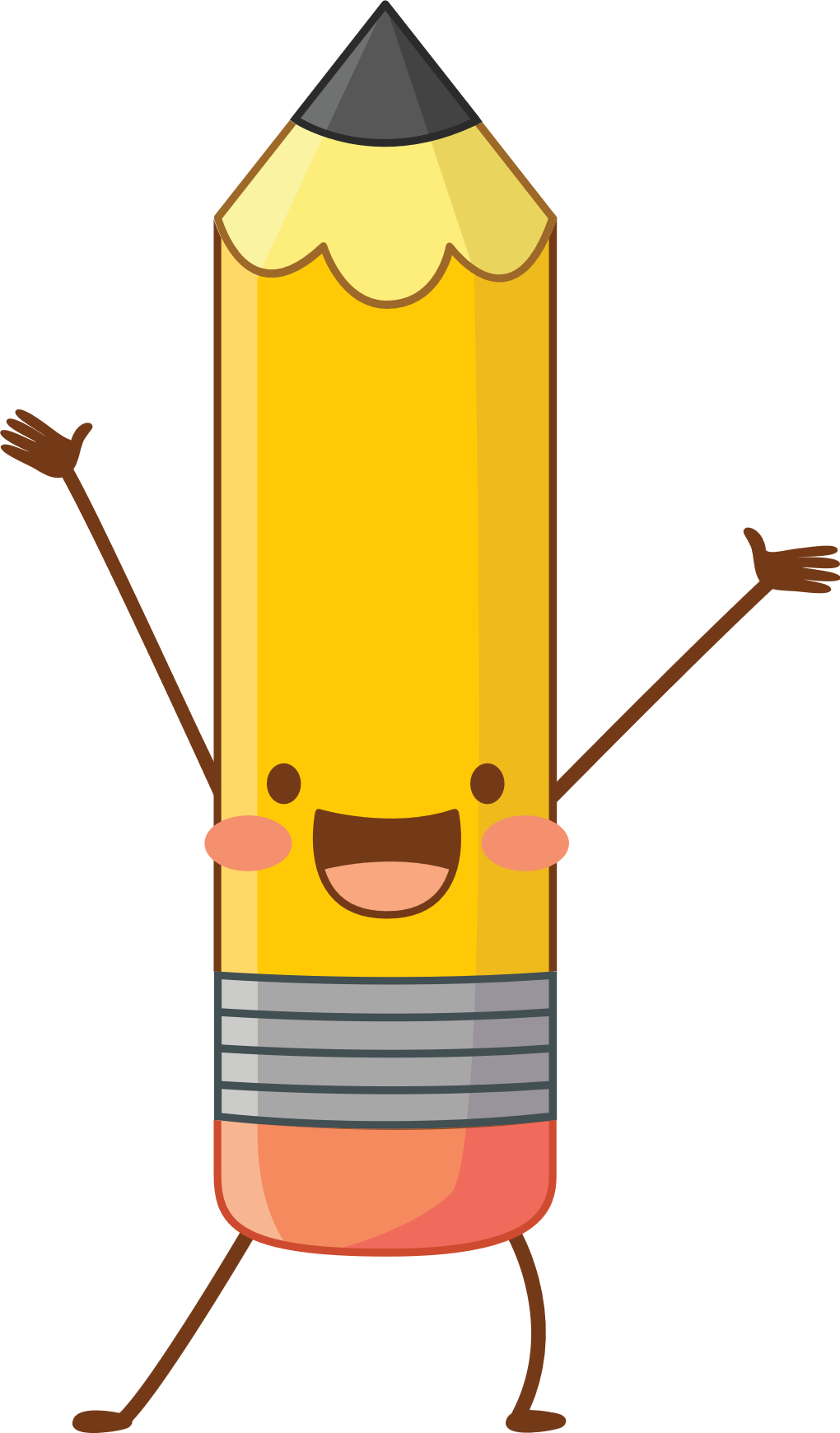 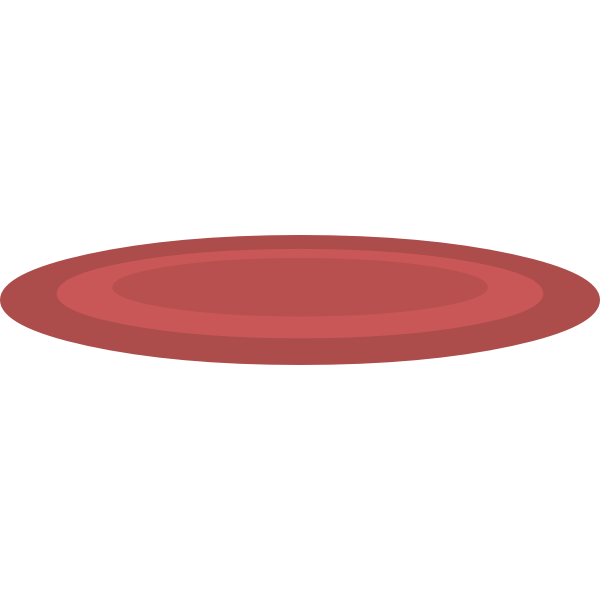 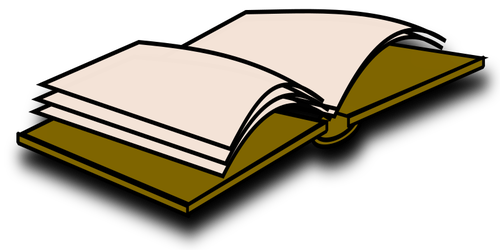 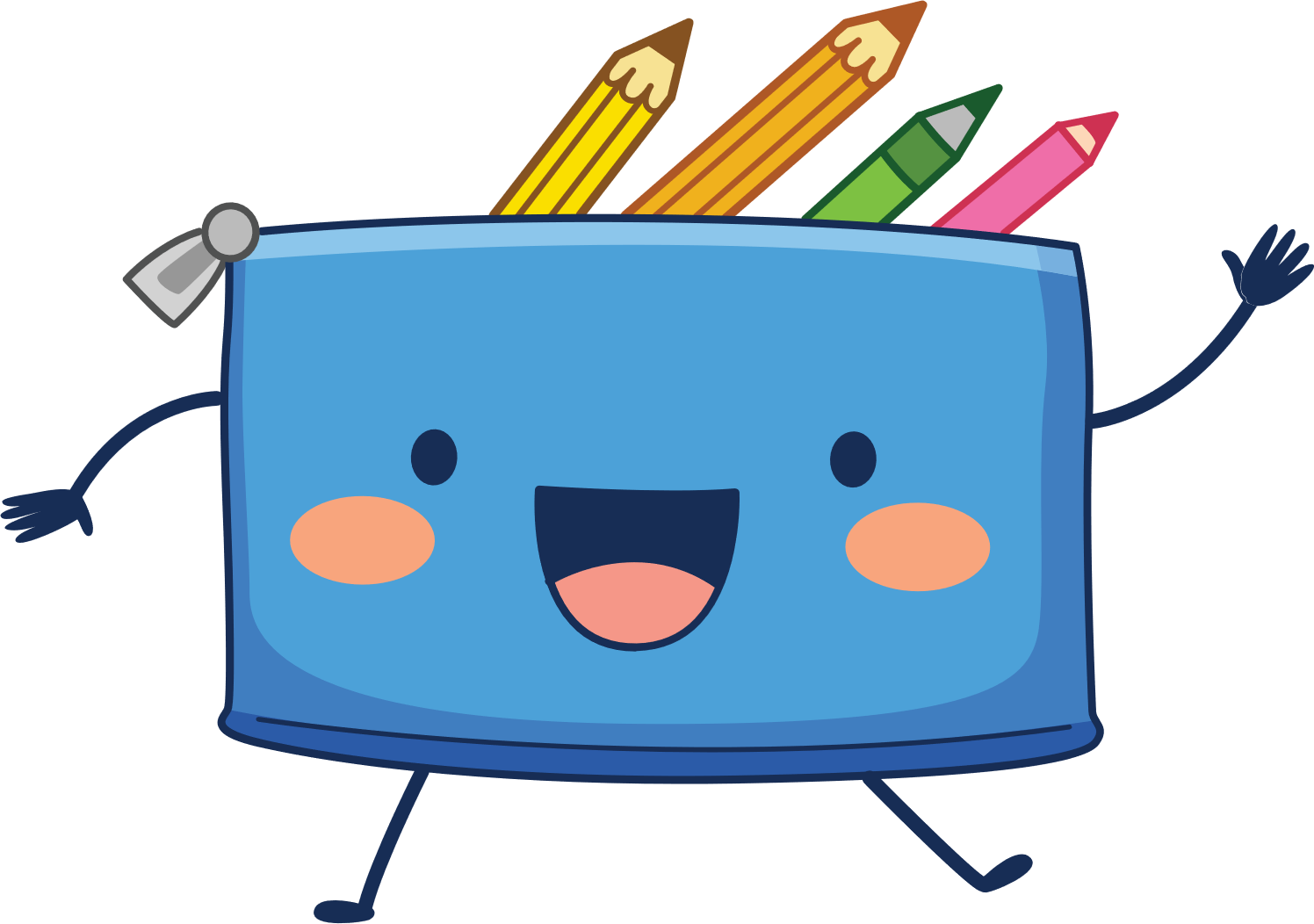 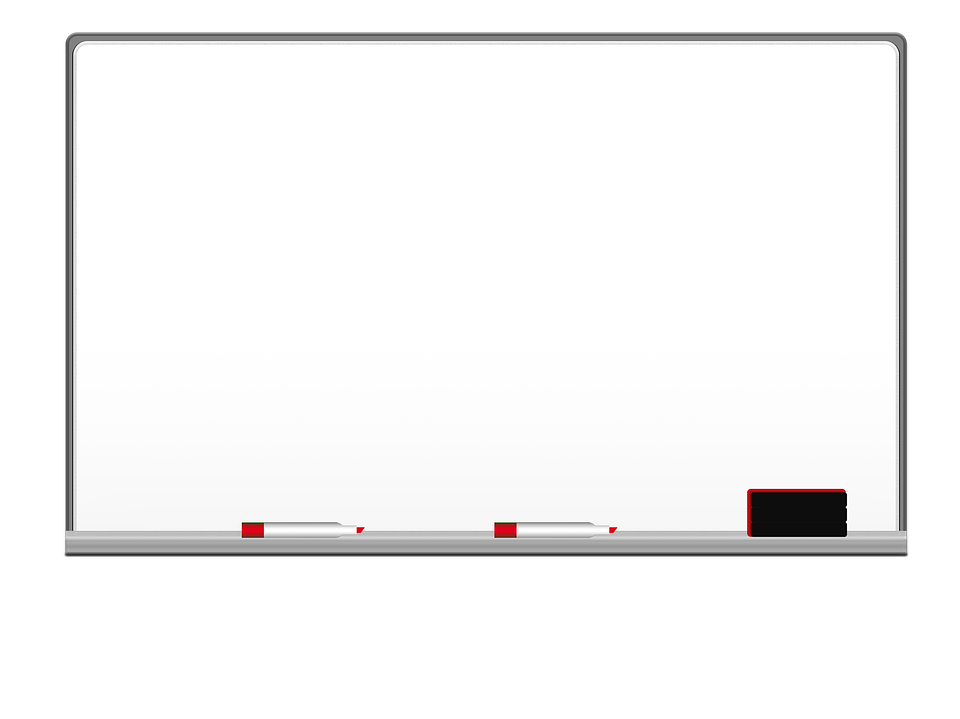 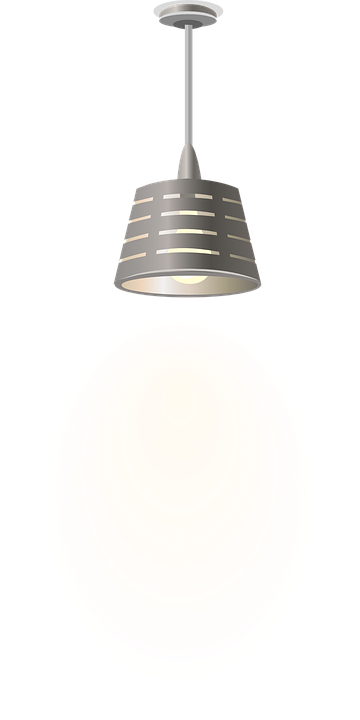 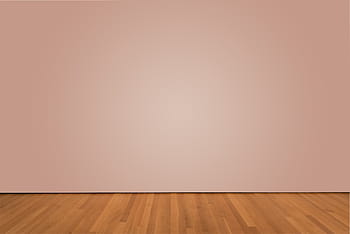 I love English
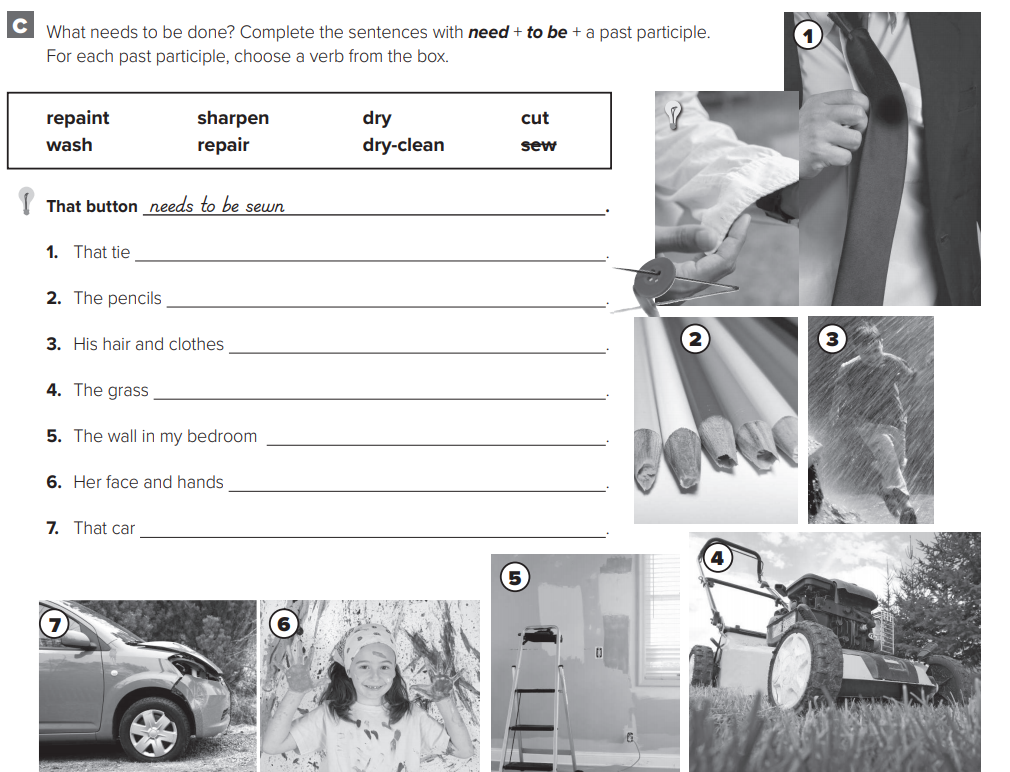 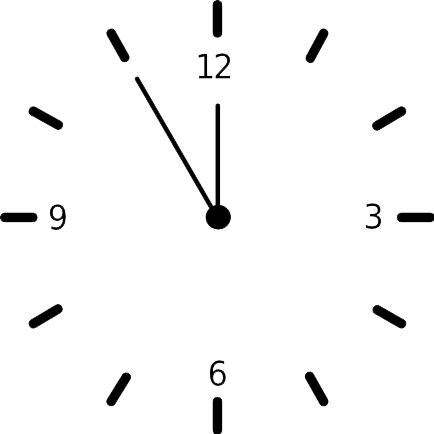 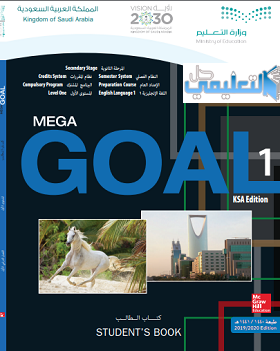 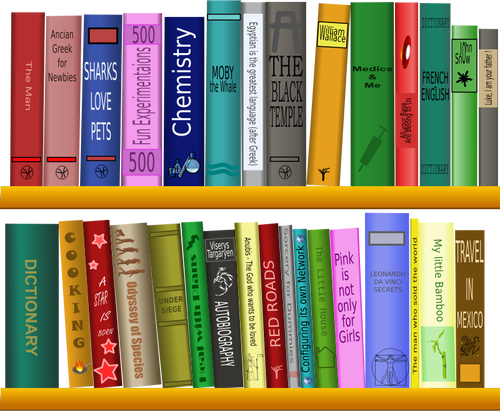 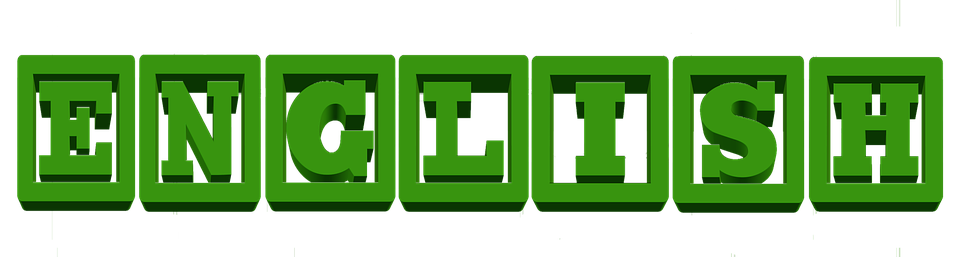 needs to be dry-cleaned
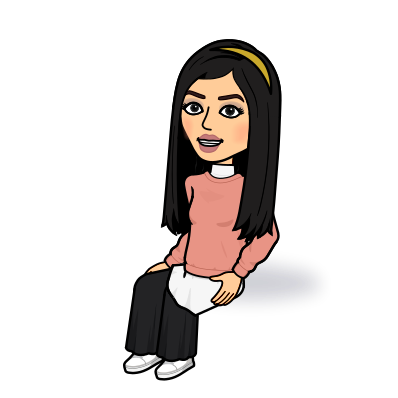 Let’s do the homework before starting the lesson.
need to be sharpened
need to be dried
Mega Goal 2 .. WB (22)
needs to be cut
needs to be repainted
need to be washed
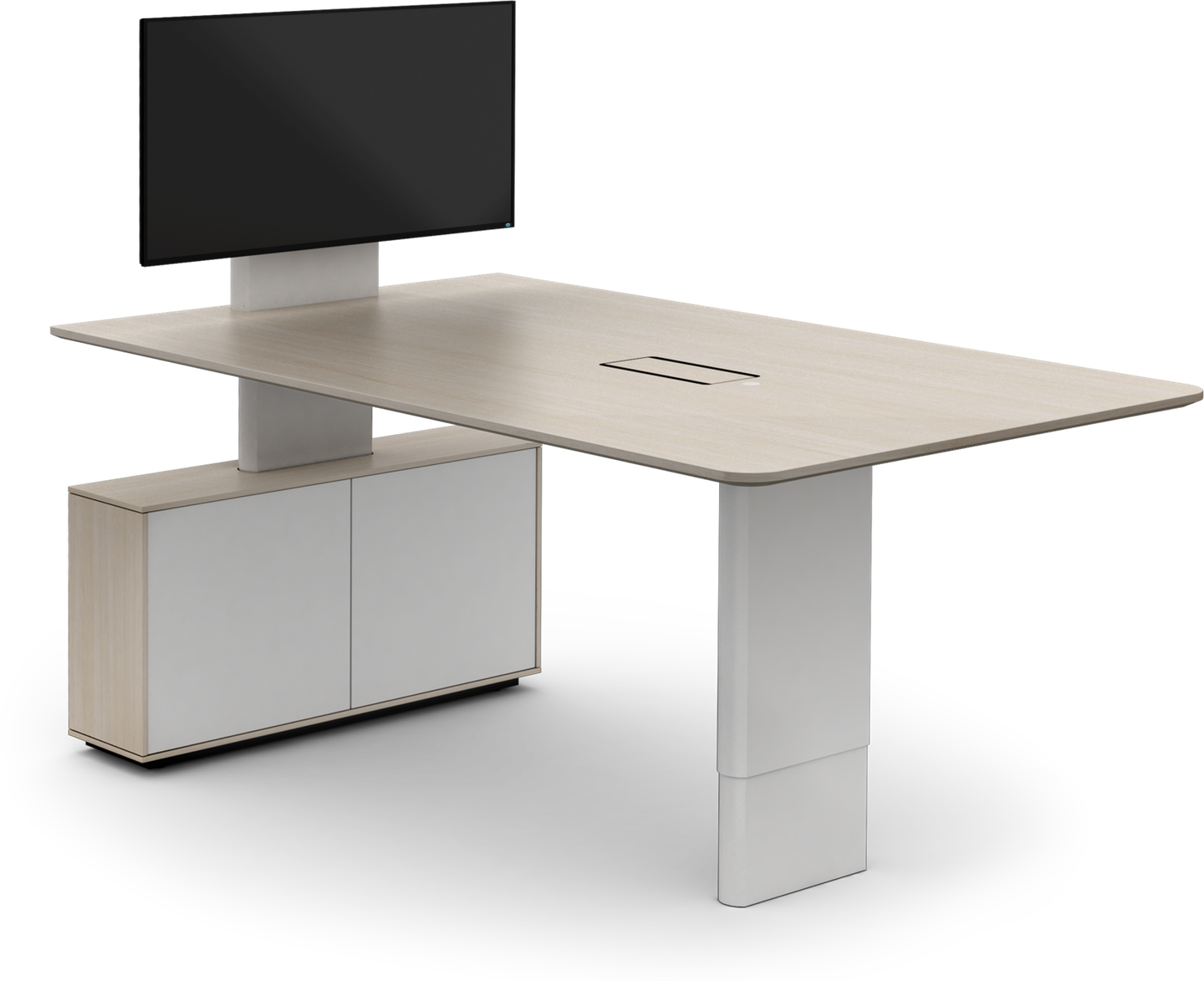 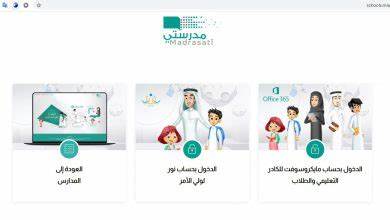 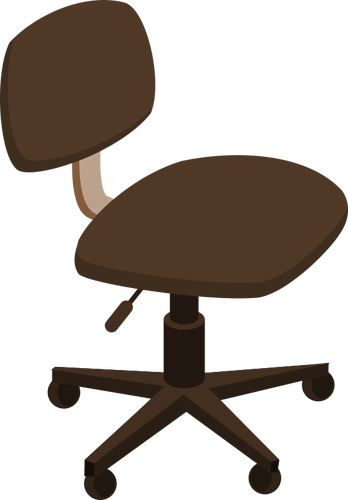 needs to be repaired
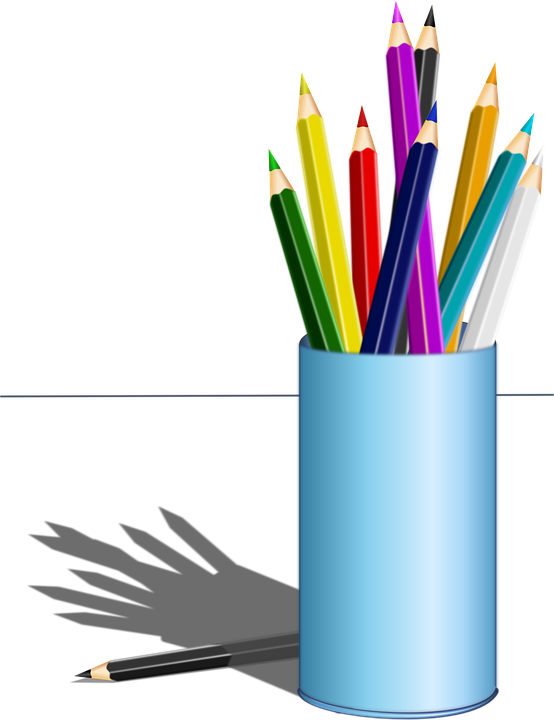 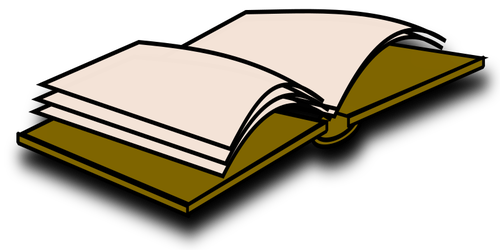 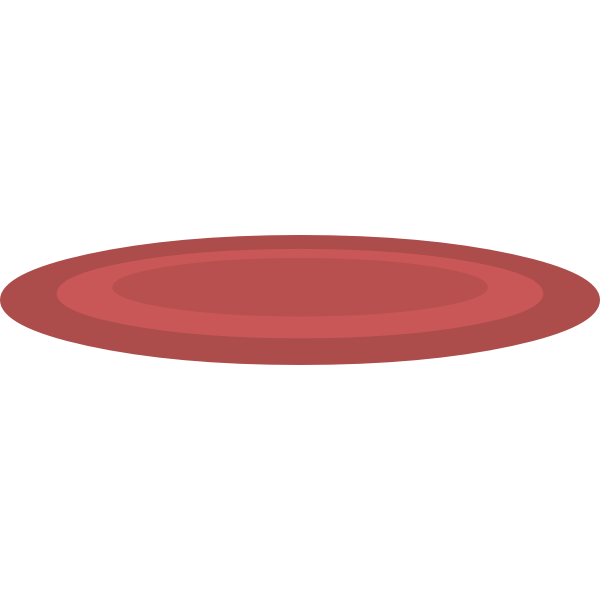 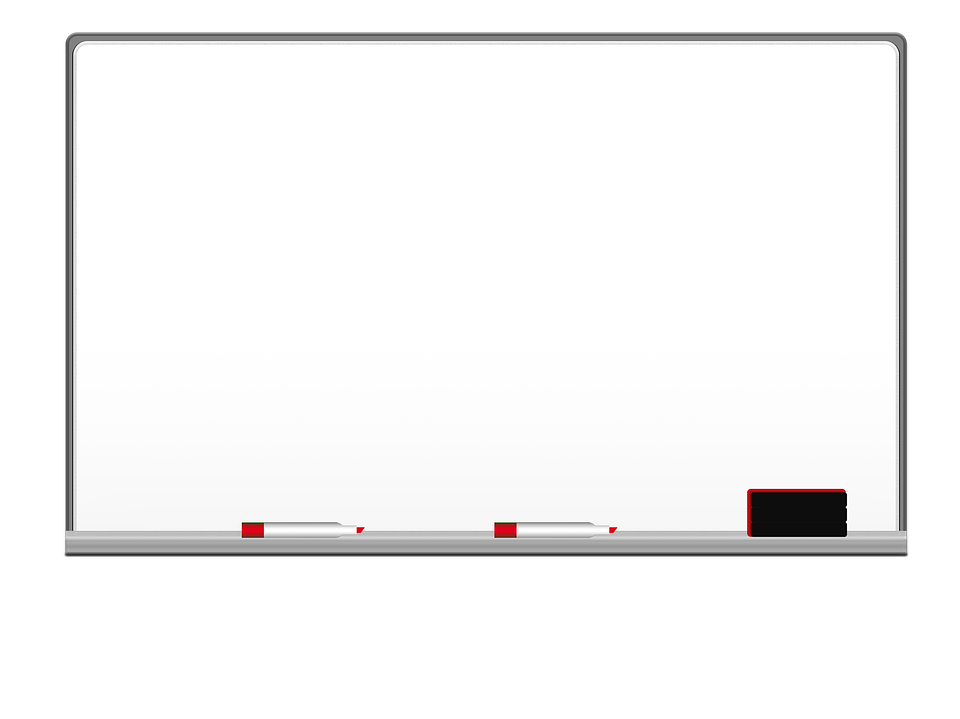 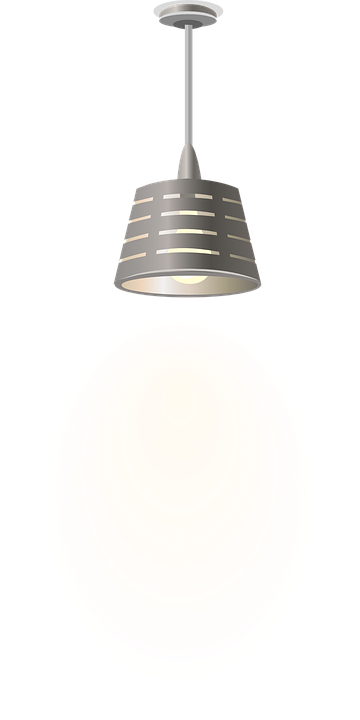 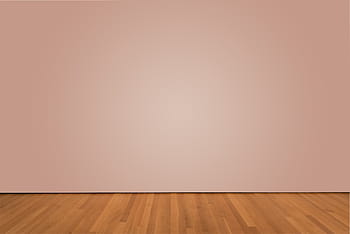 I love English
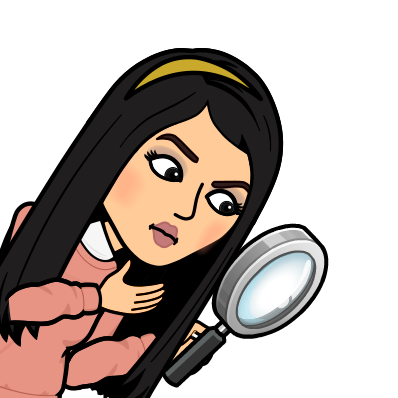 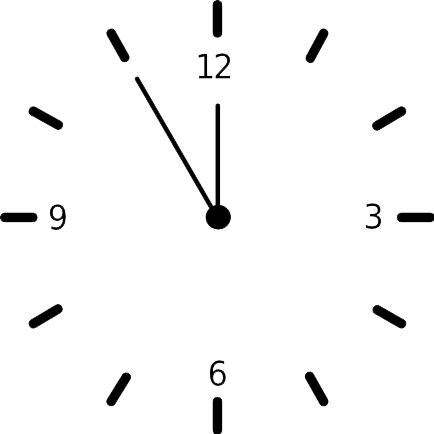 Revising the previous lesson
Write what’s the wrong and what needs to be done
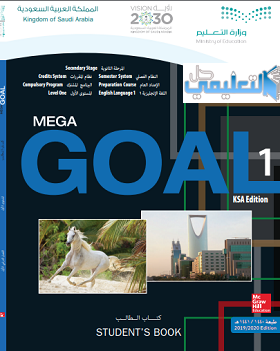 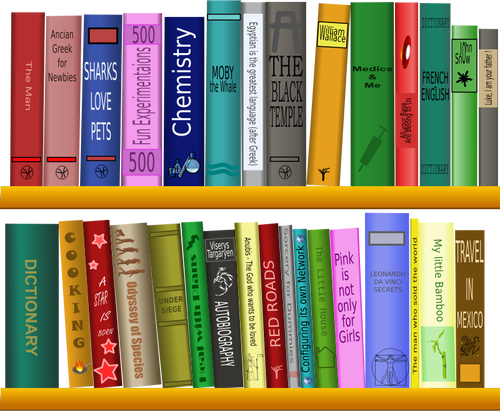 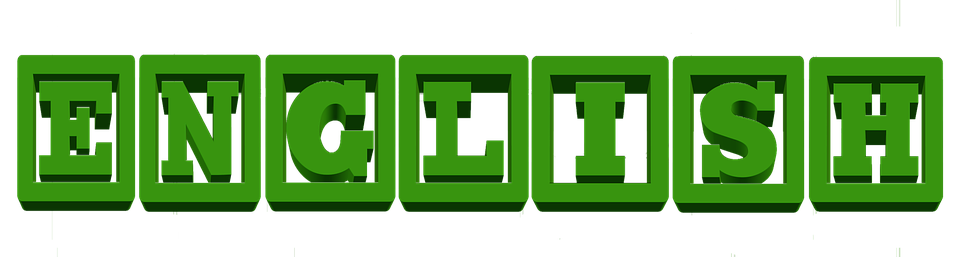 Windowpane / break  /  fix
computer / crash  /  repair
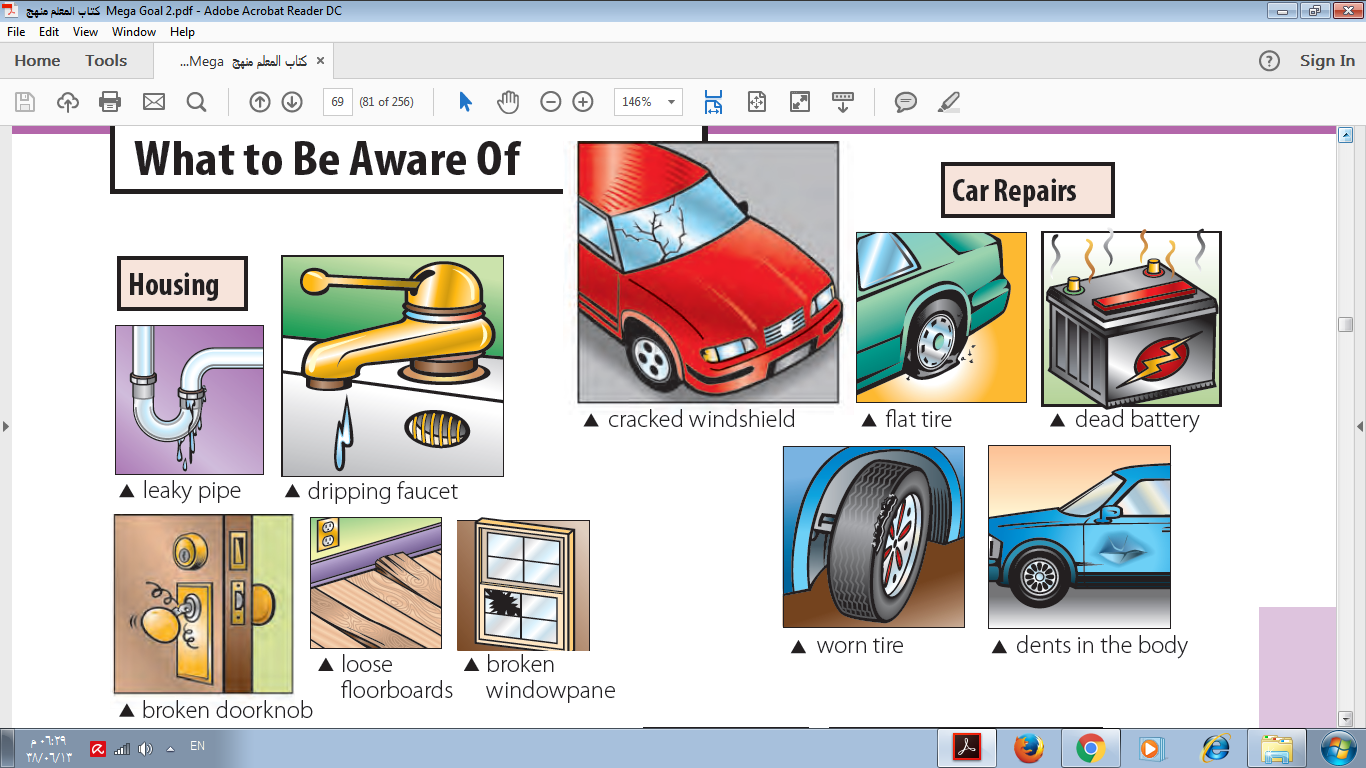 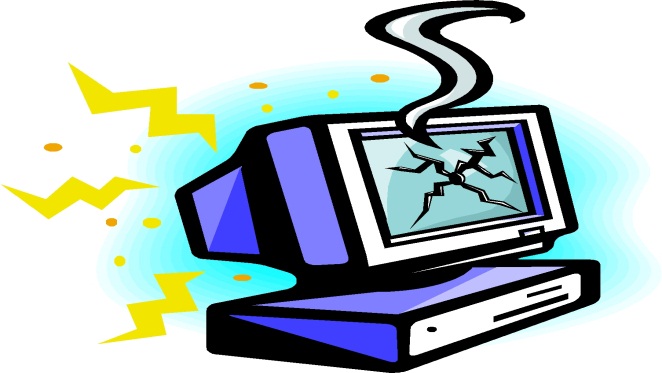 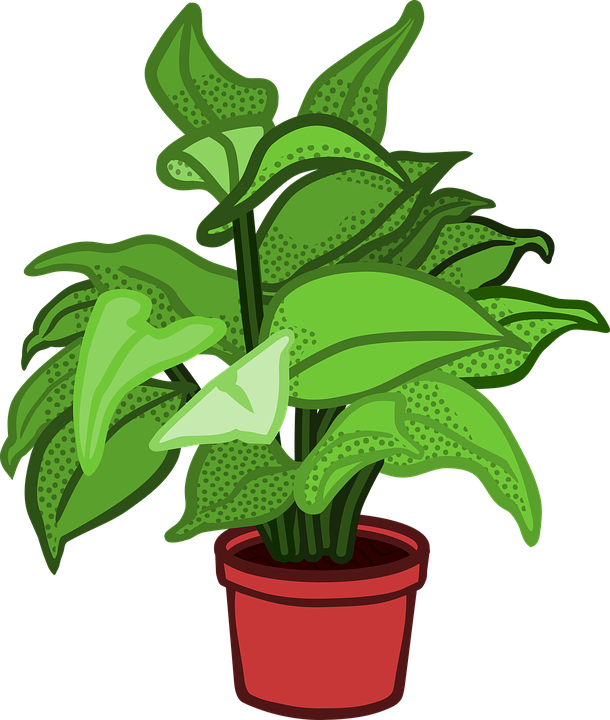 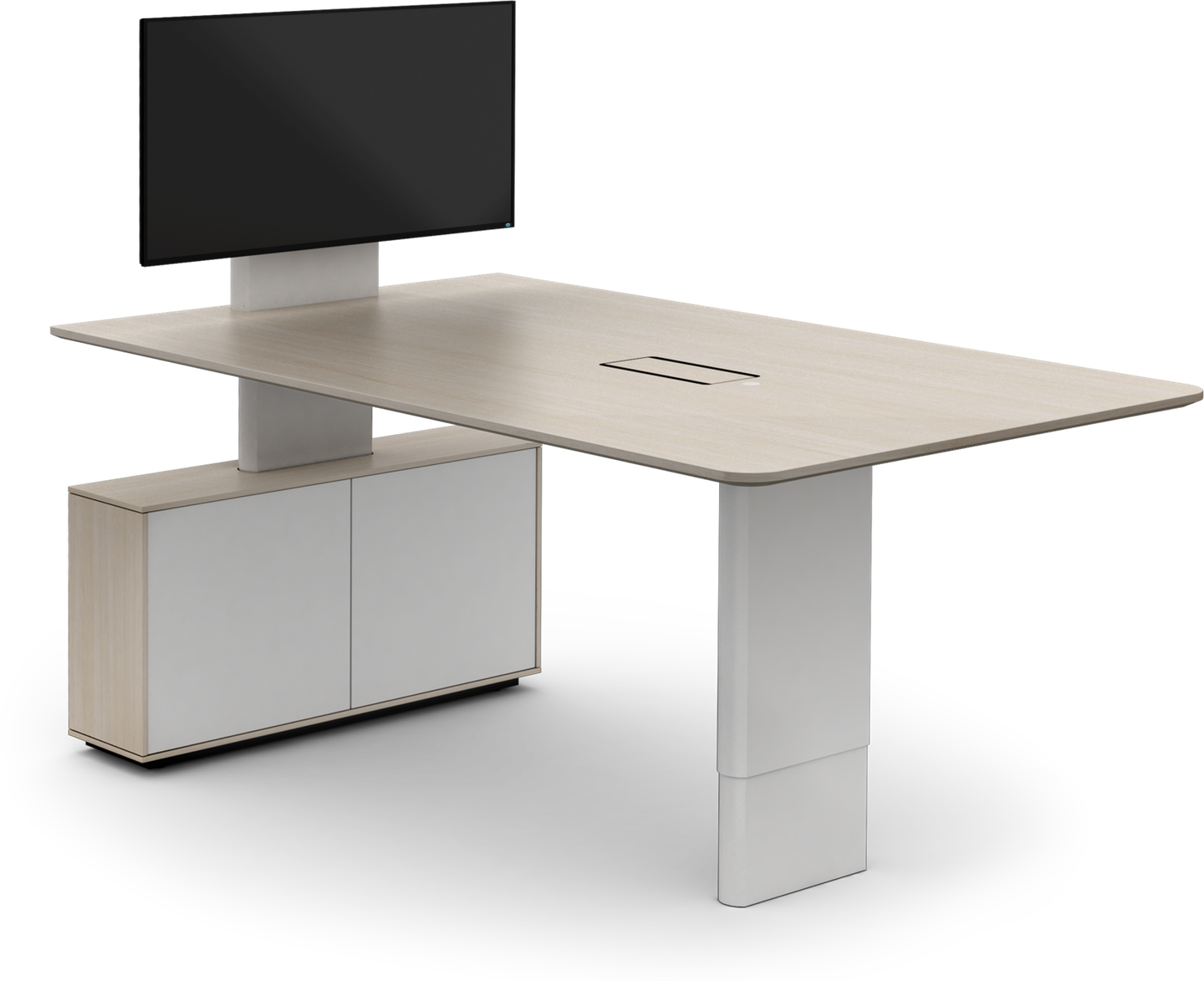 The windowpane is broken.
It needs to be fixed.
The computer is crashed.
It needs to be repaired.
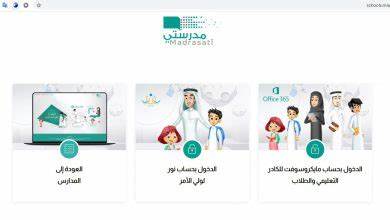 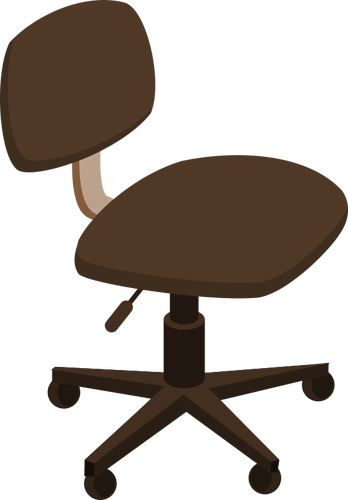 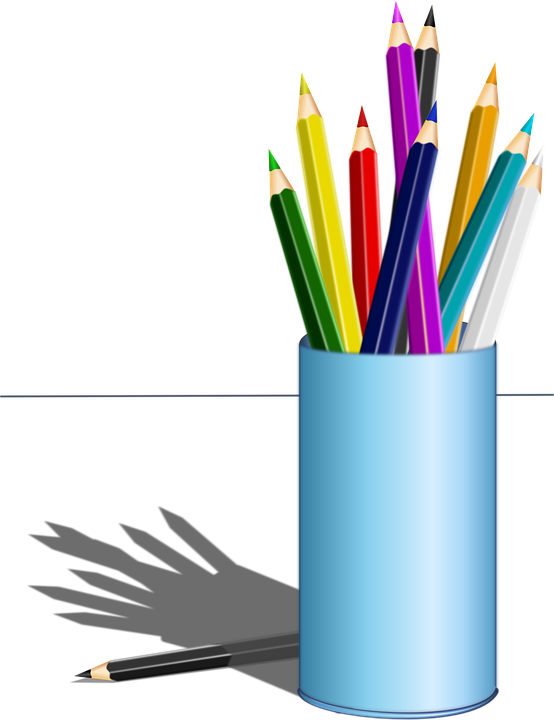 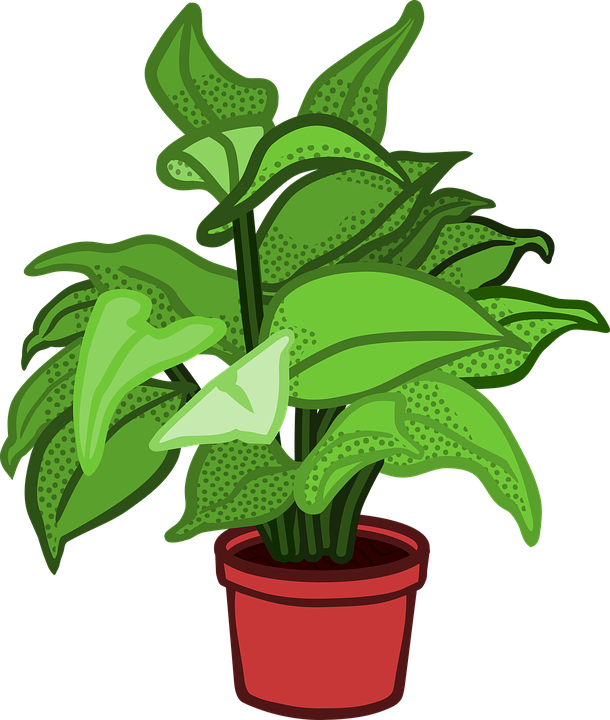 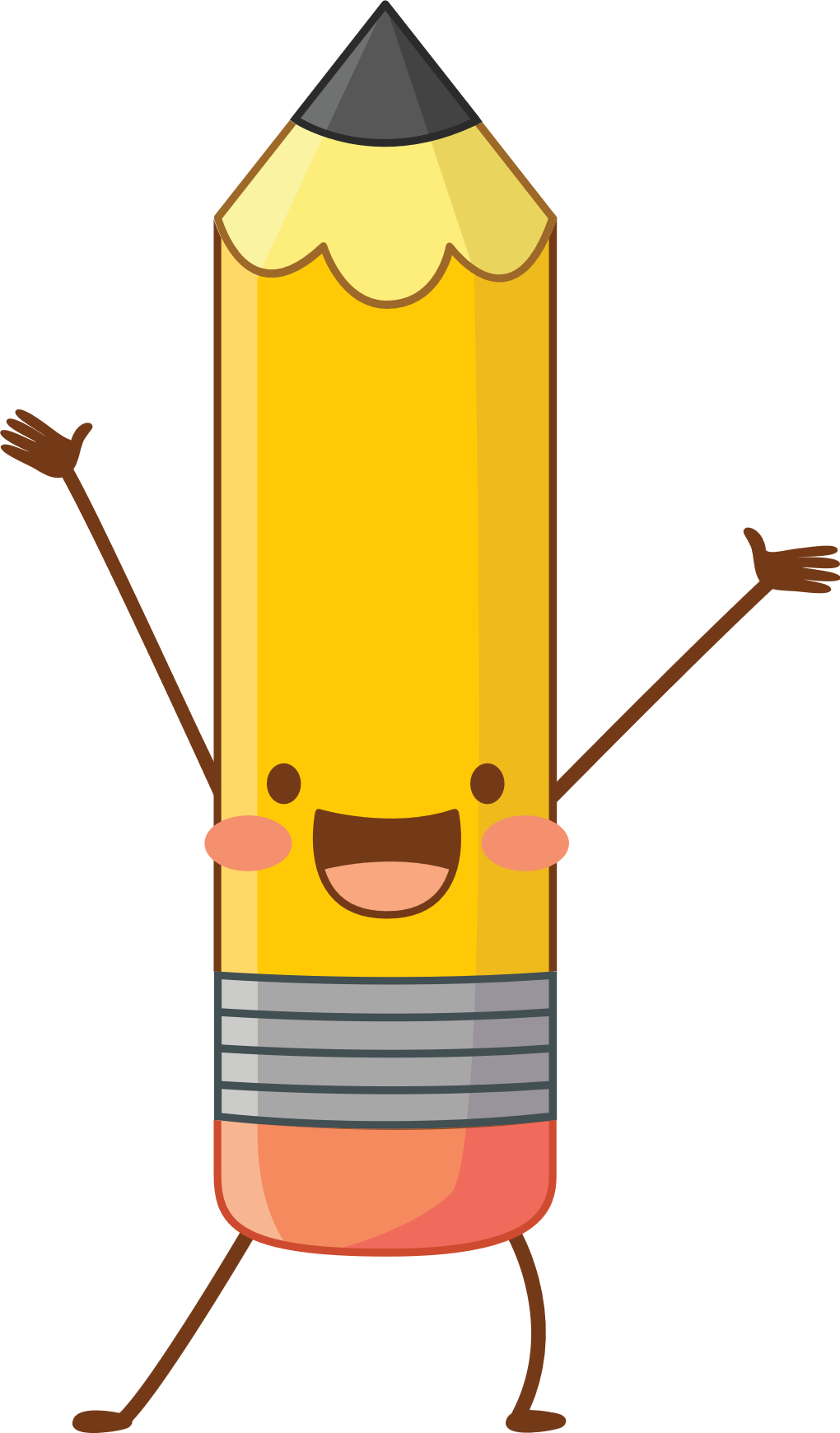 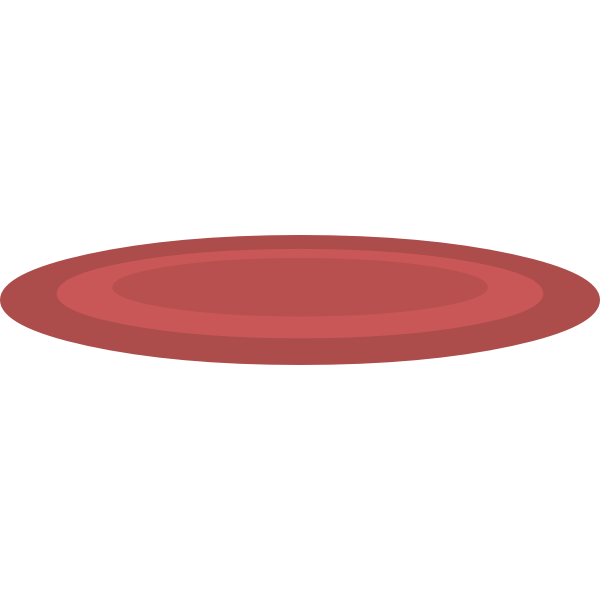 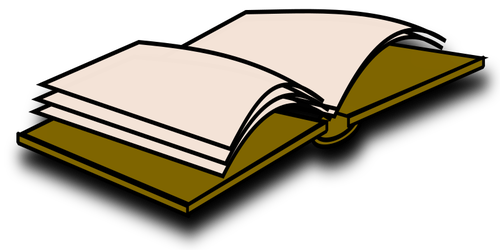 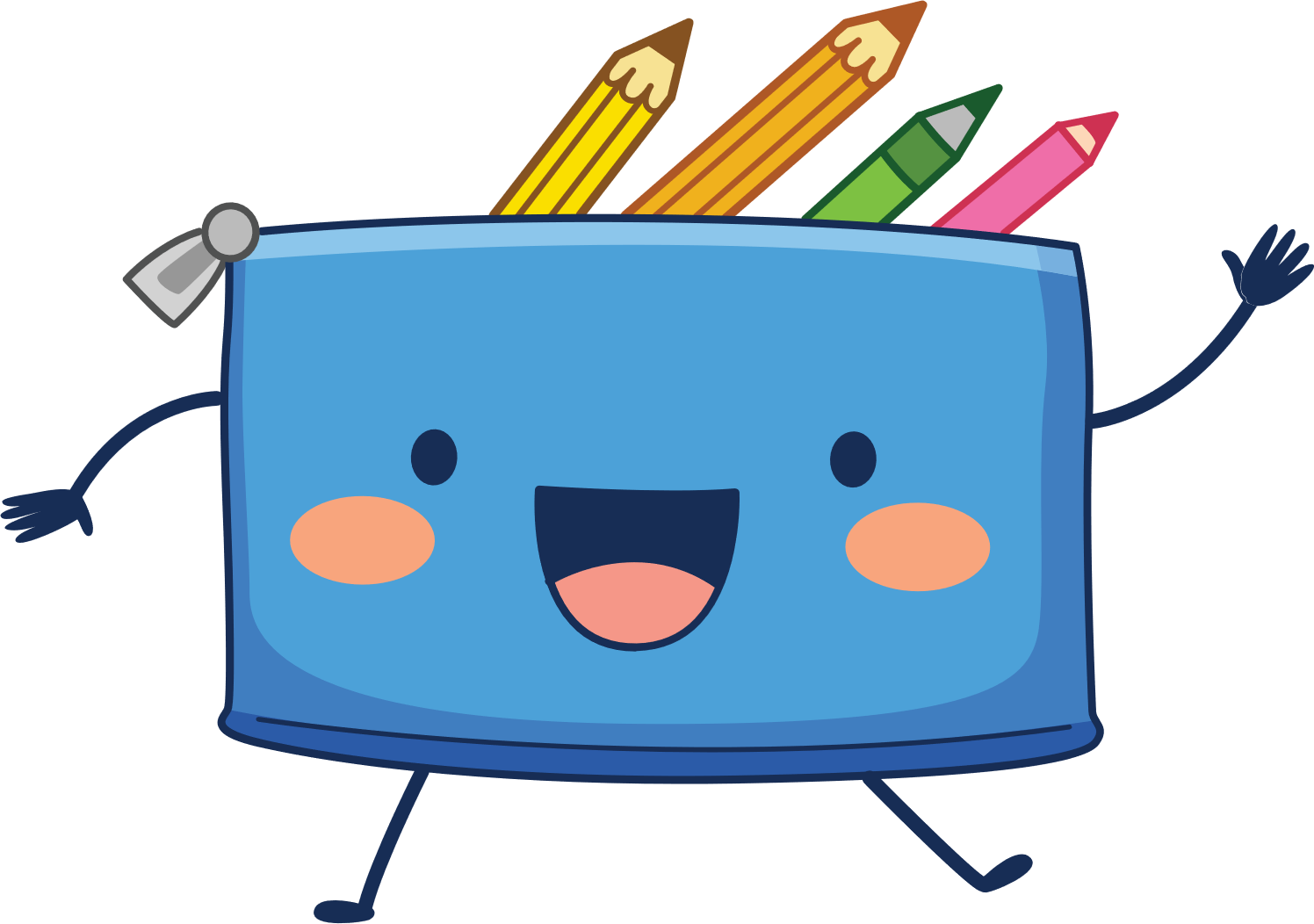 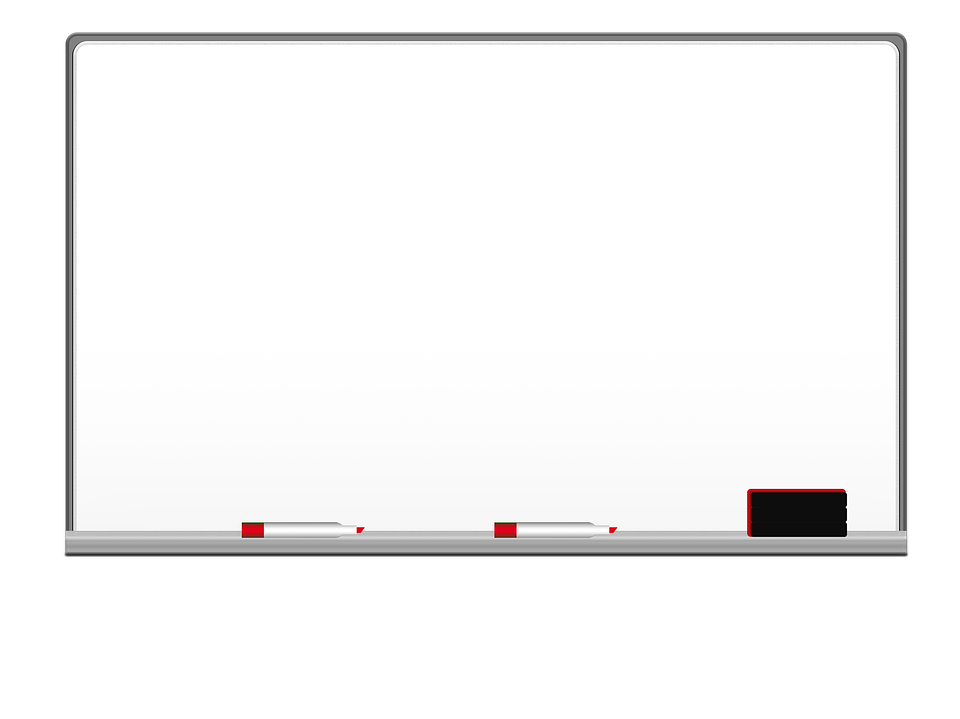 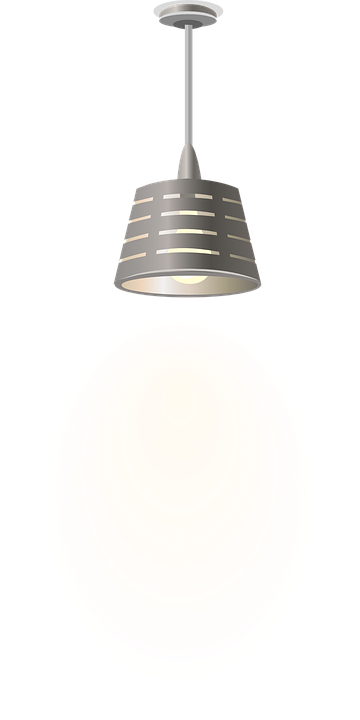 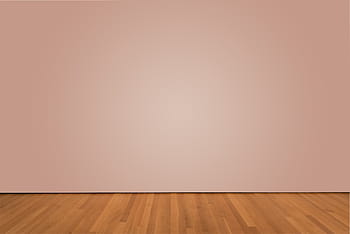 I love English
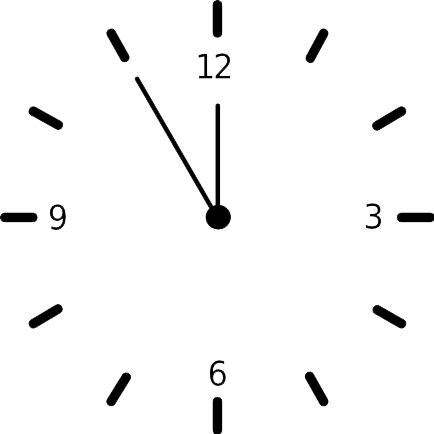 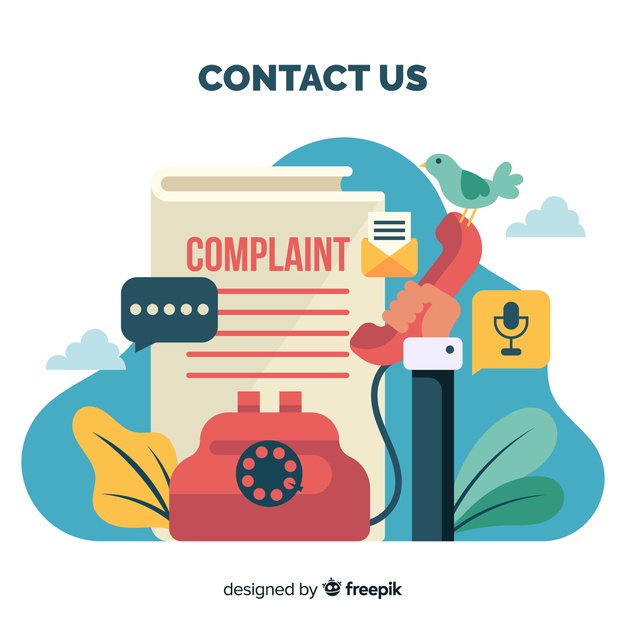 Mega Goal 2 
Unit 3
(Complaints, Complaints)
Language in Context
Listening
Pronunciation
About You
Monday
10/7/1442
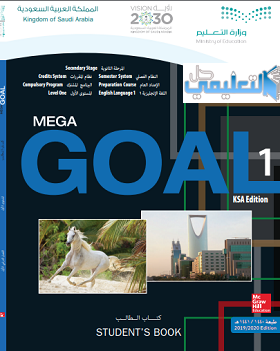 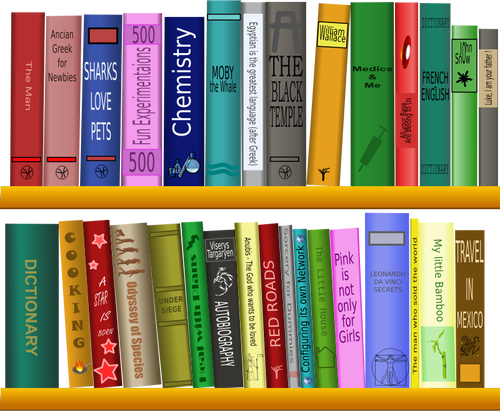 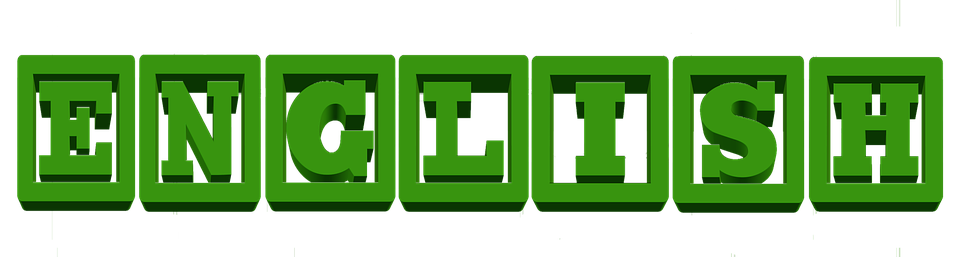 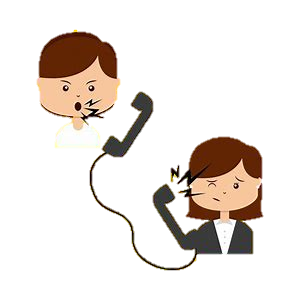 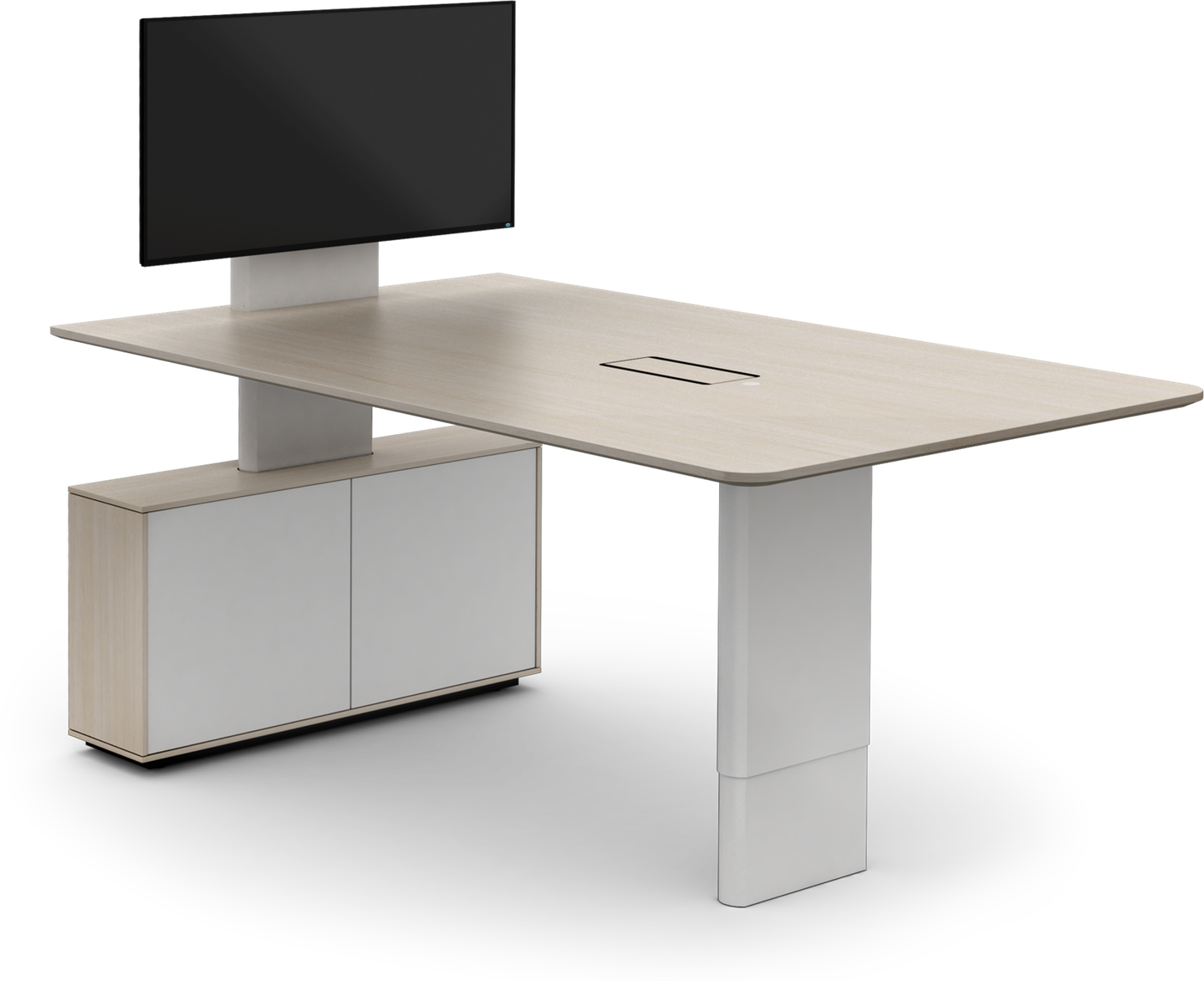 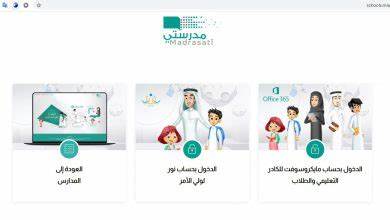 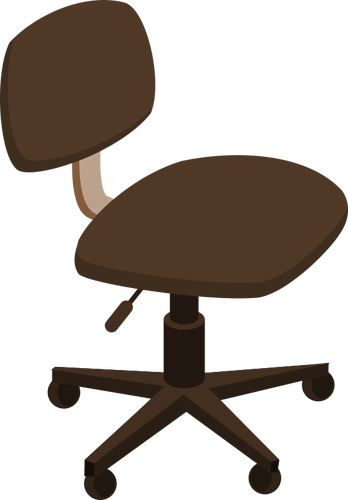 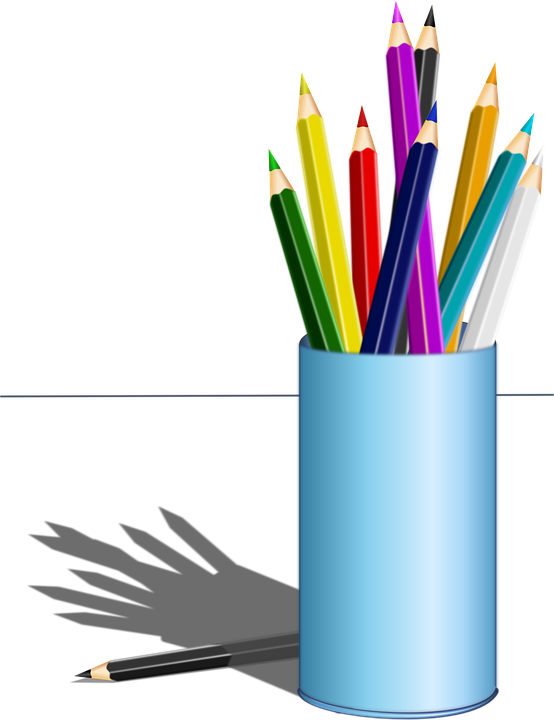 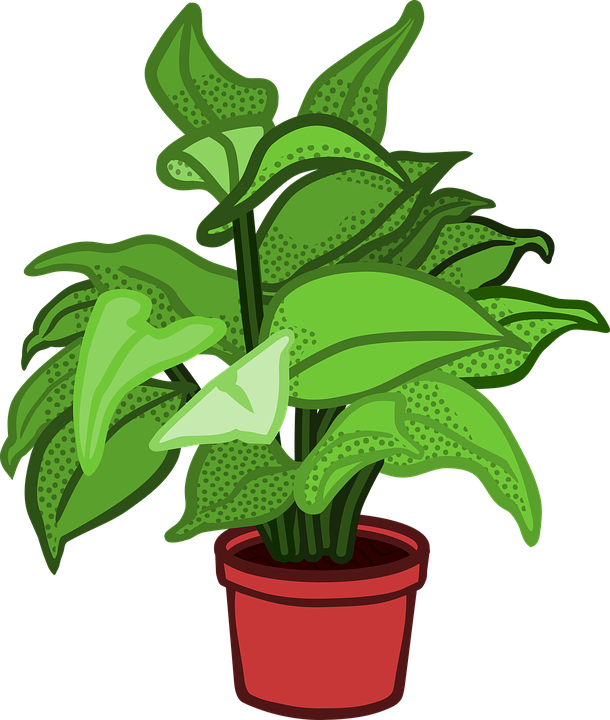 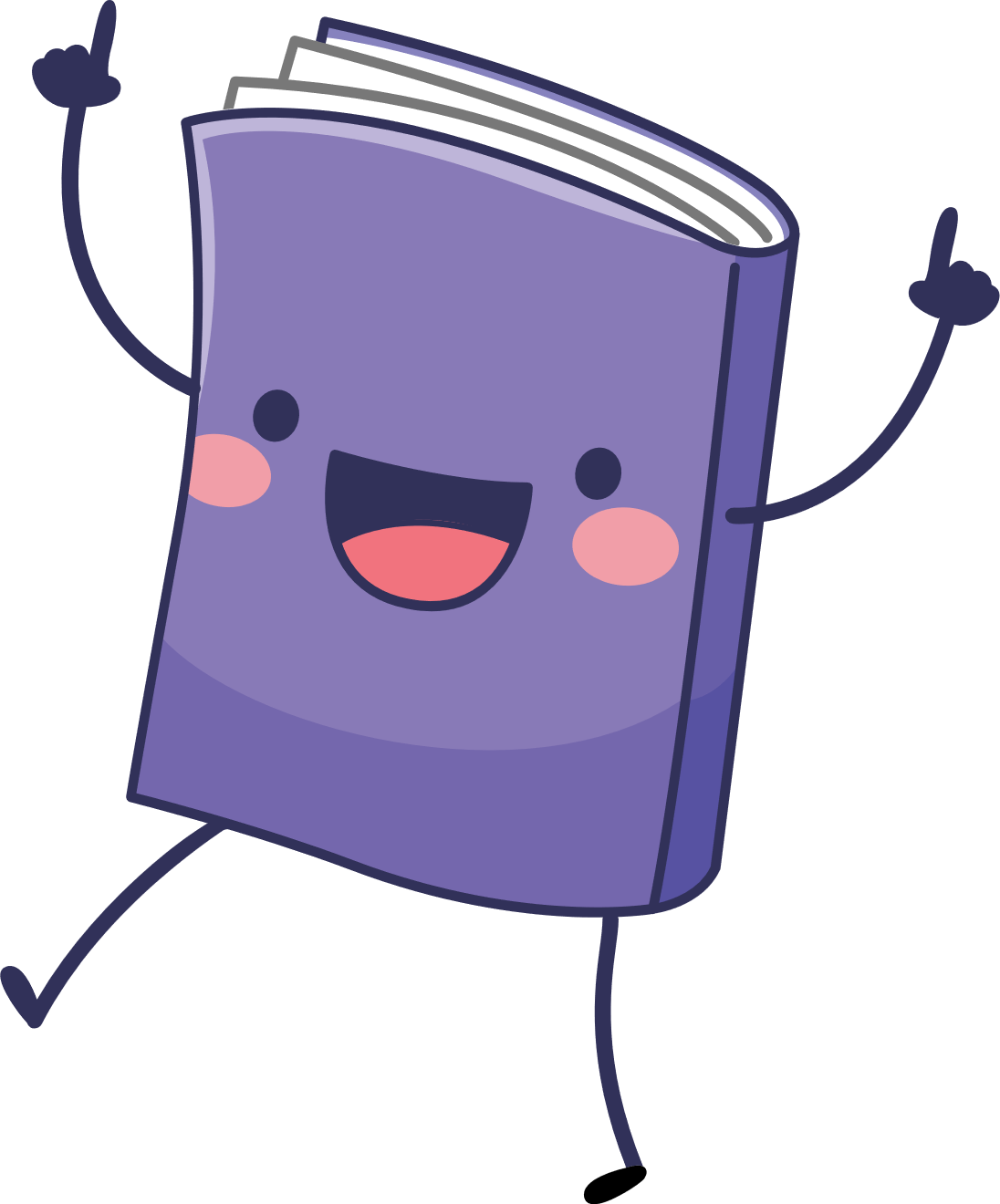 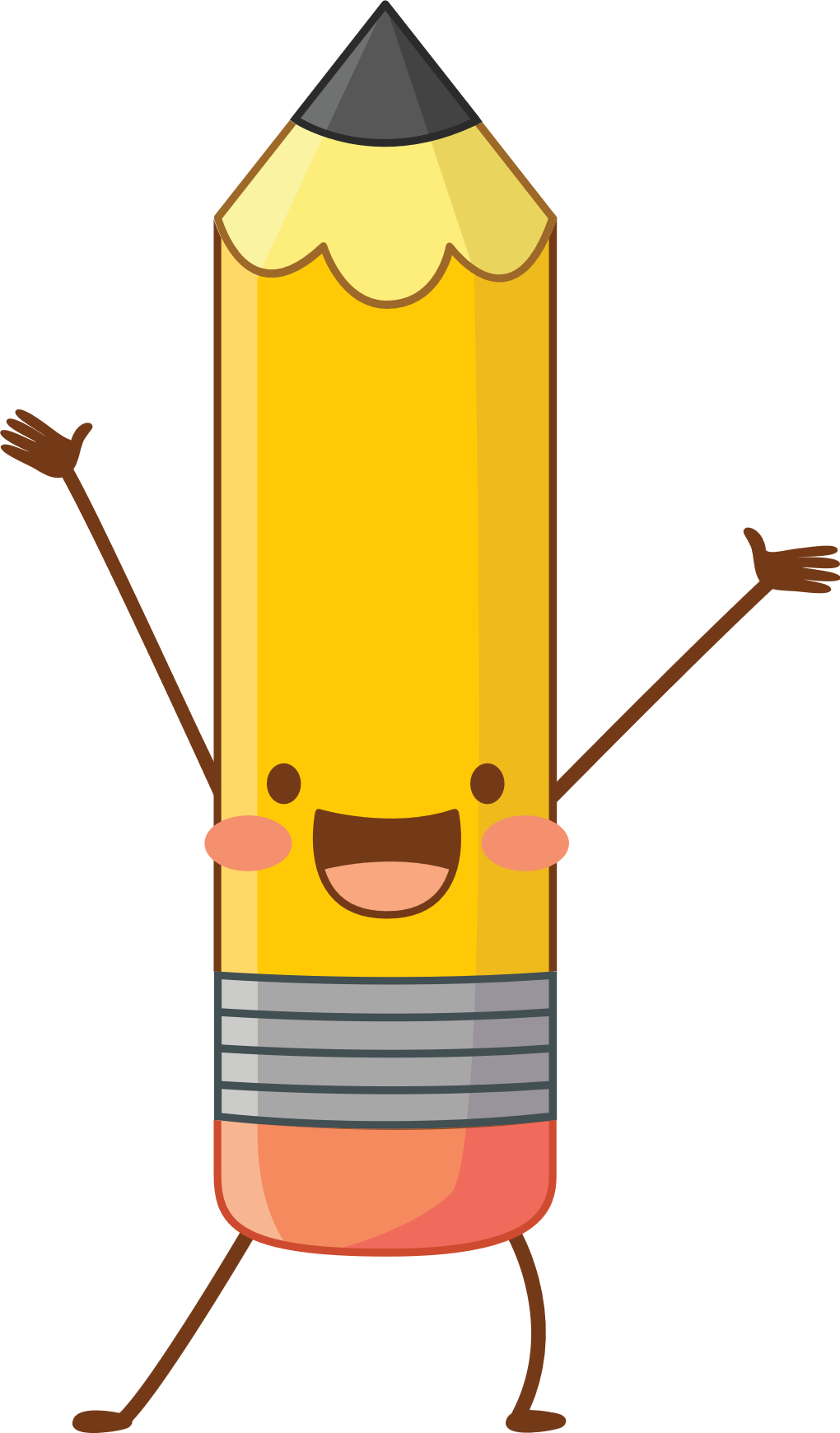 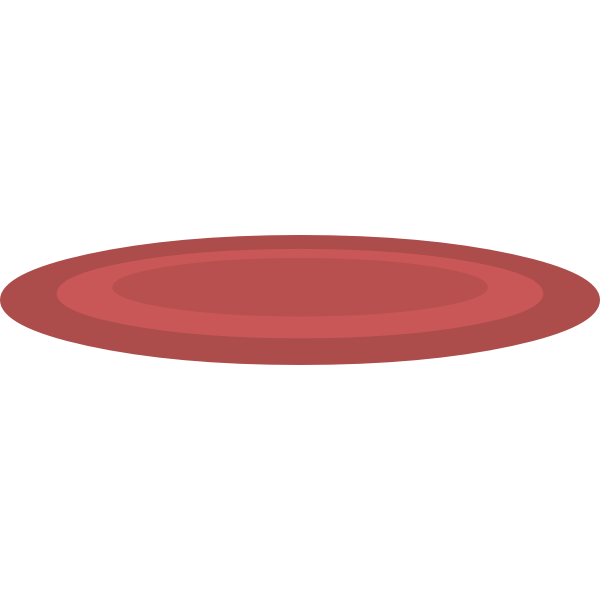 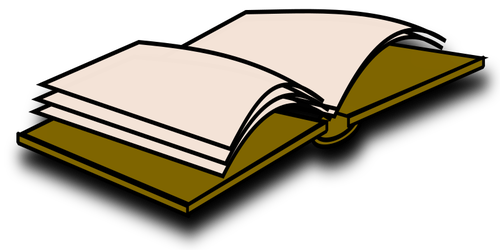 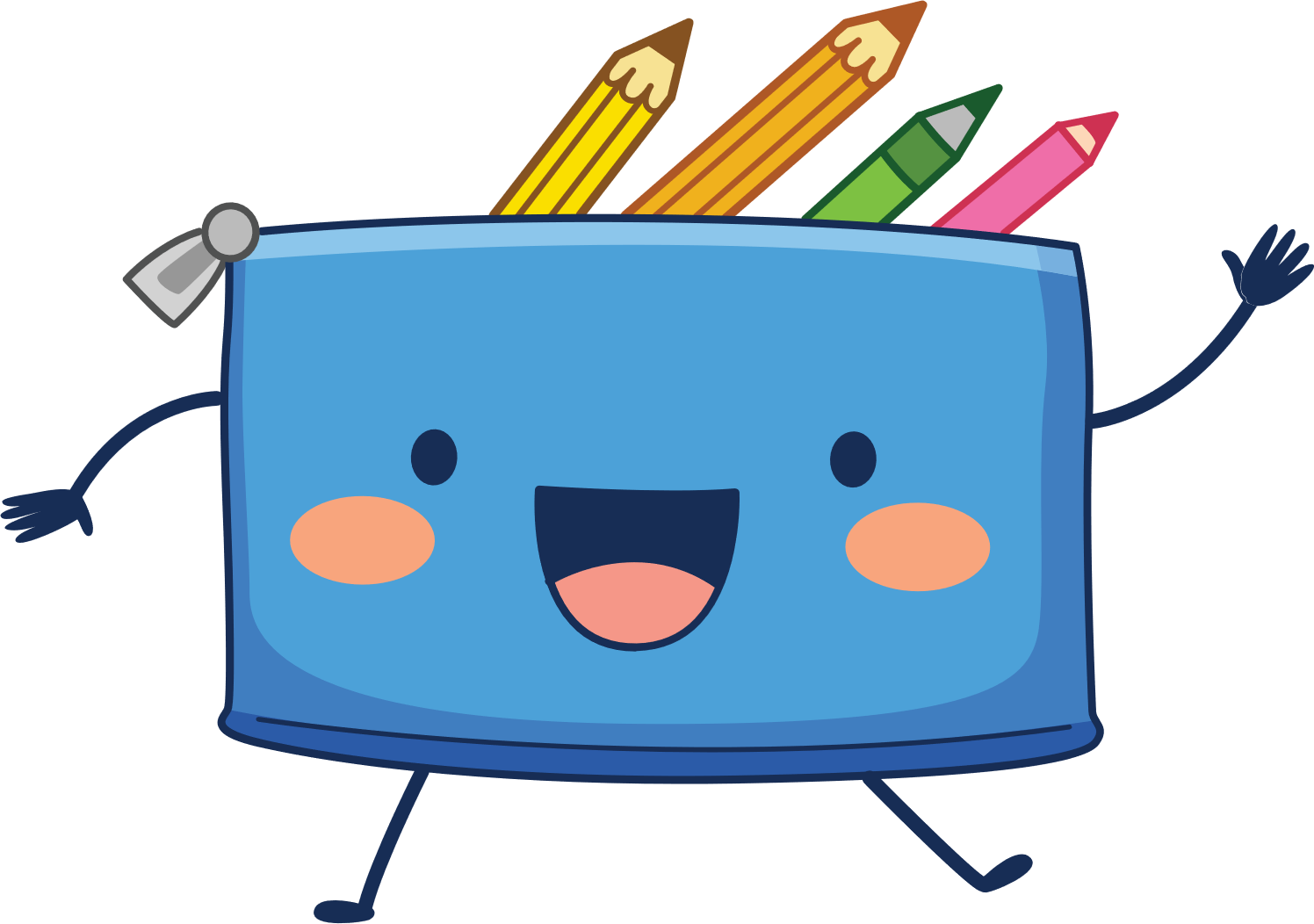 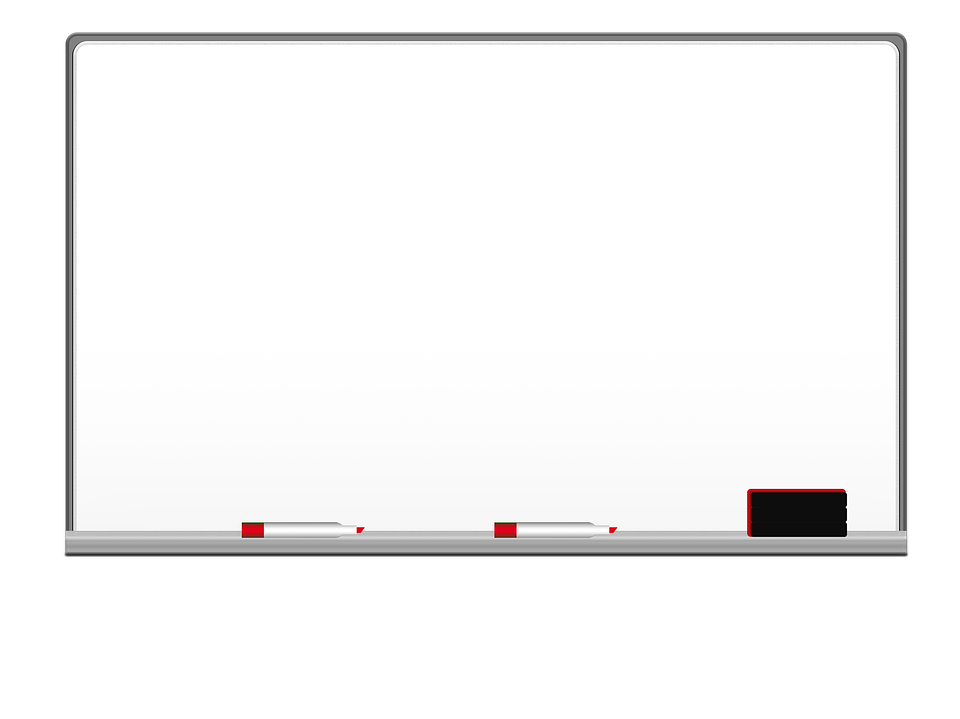 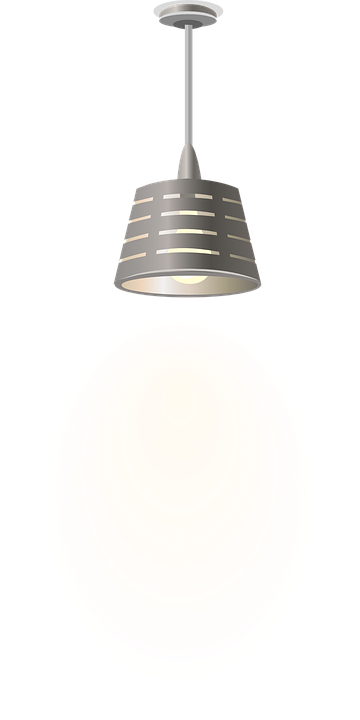 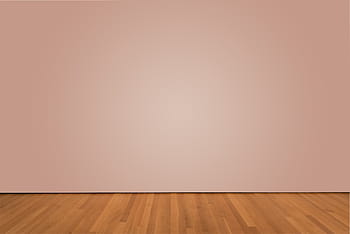 I love English
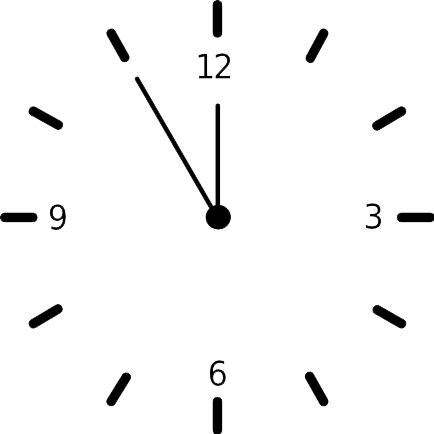 Lesson Goals
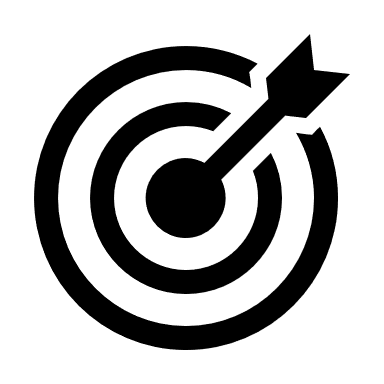 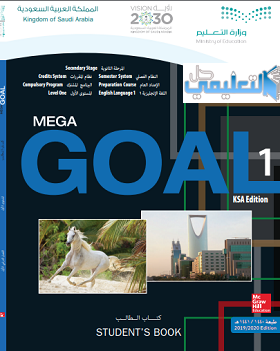 Students will be able to:
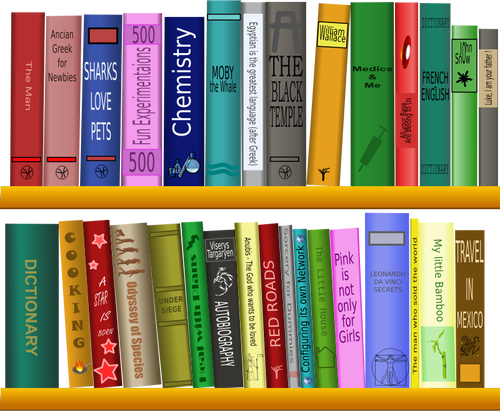 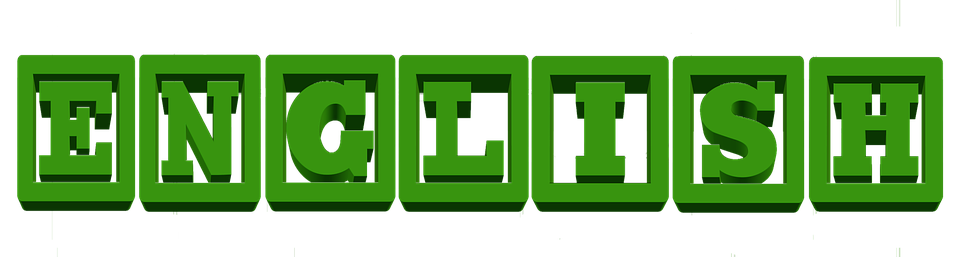 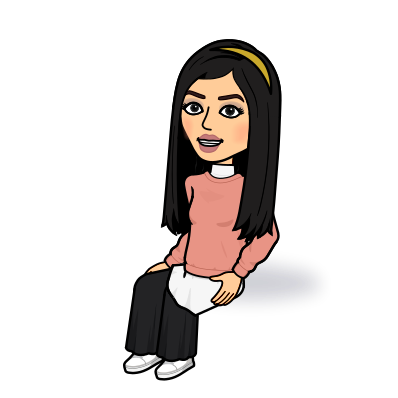 Aske for advice.
Form sentences to give advice using different ways.
Write problems according to a listening audio.
Practice the stress in a compound noun.
Ask and answer questions about a defective product.
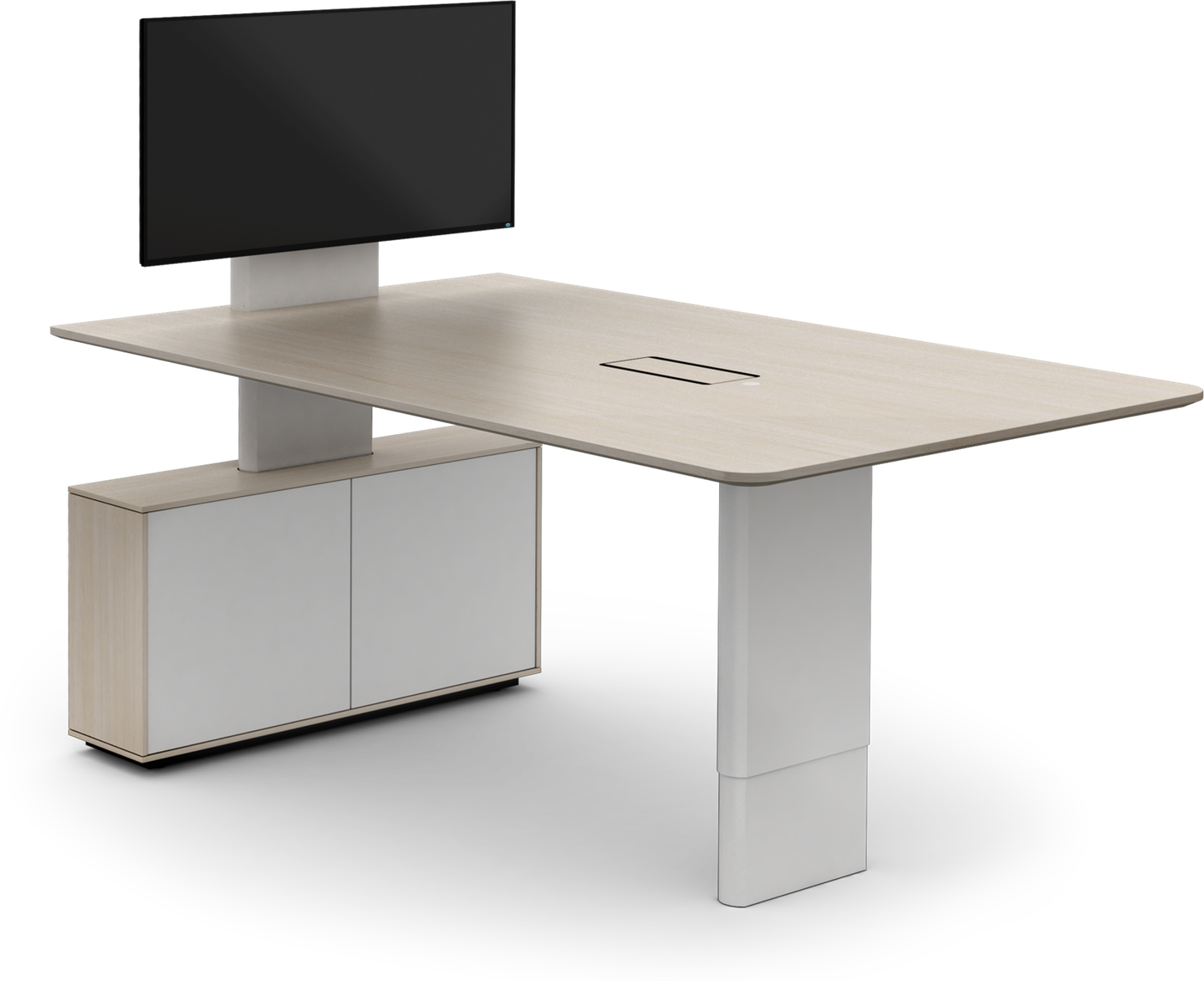 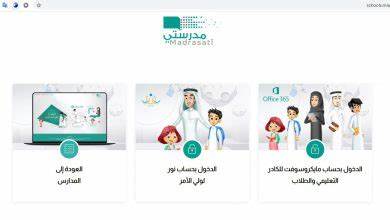 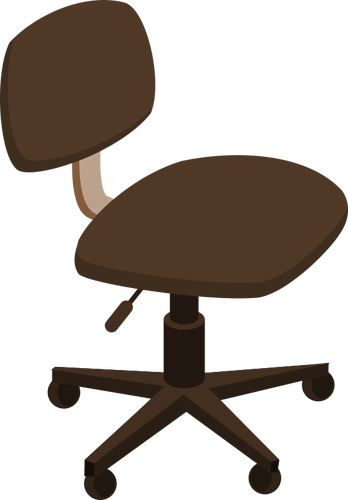 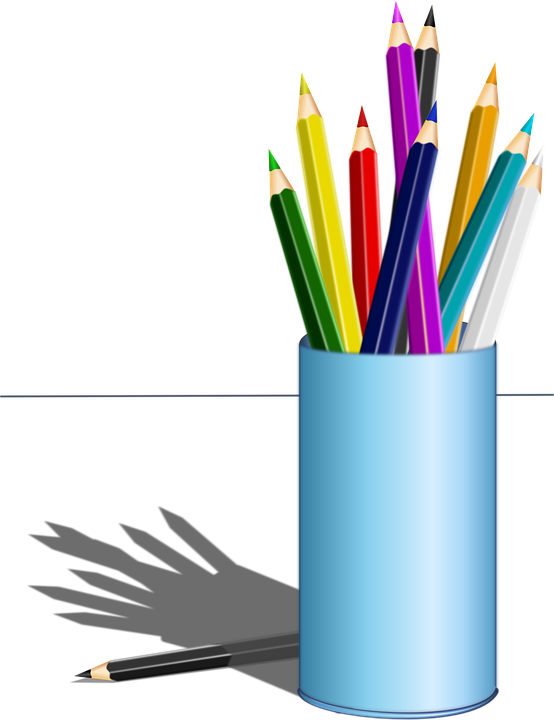 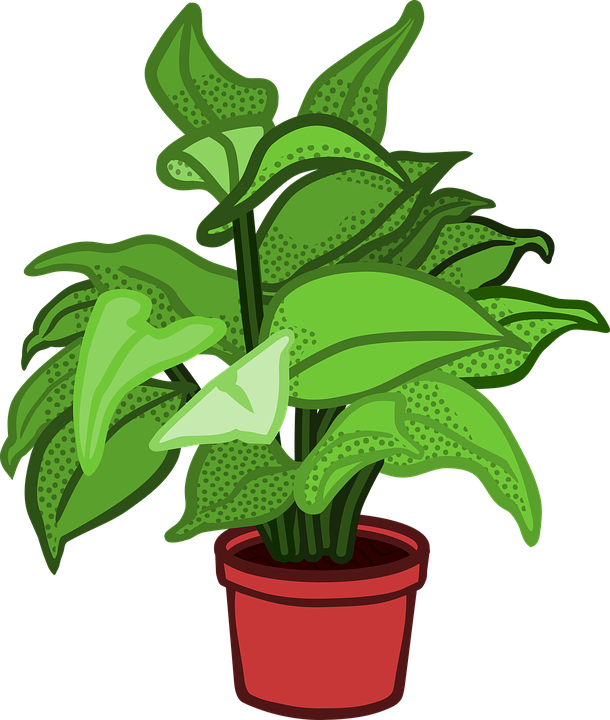 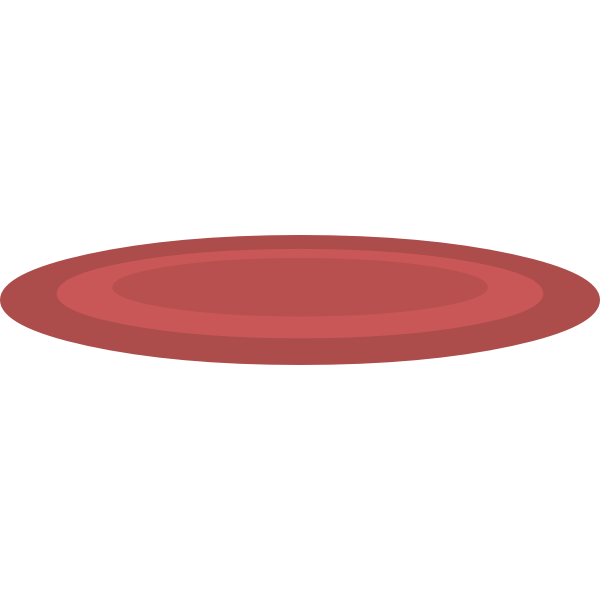 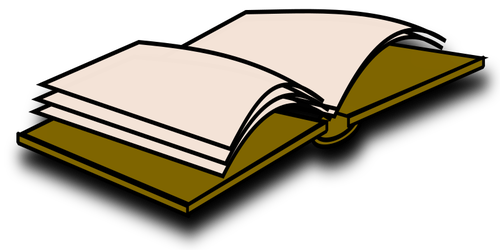 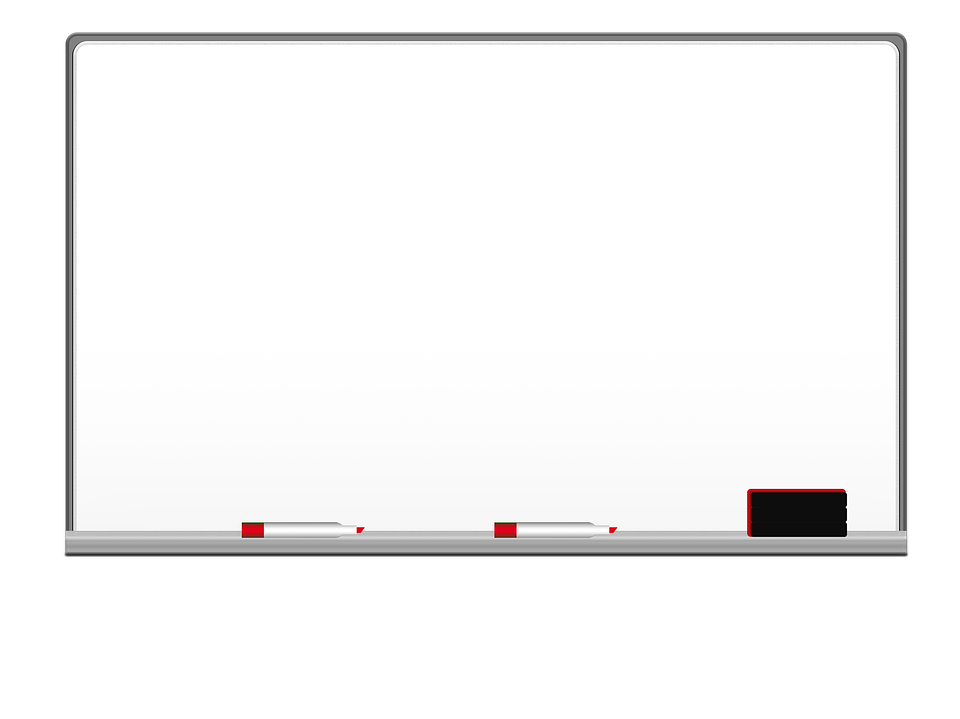 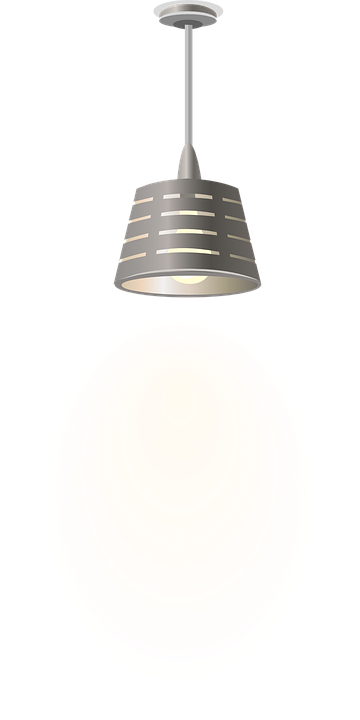 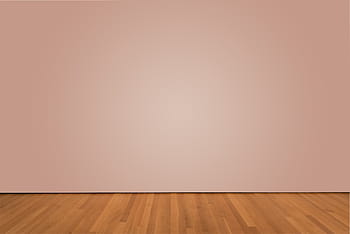 I love English
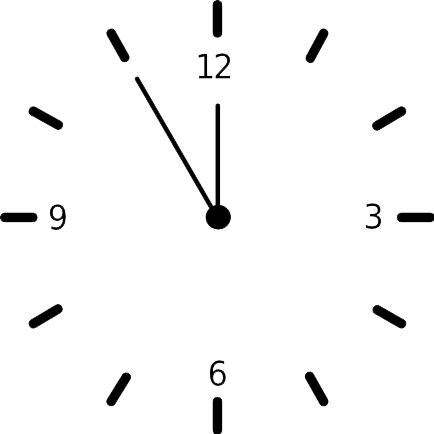 What do the people in the pictures need?
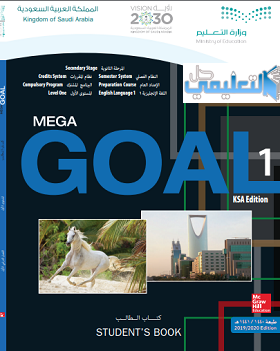 What is advice?
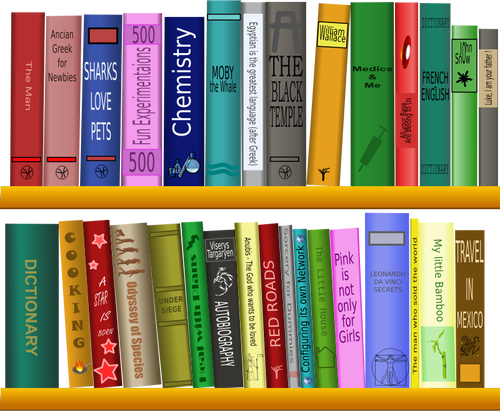 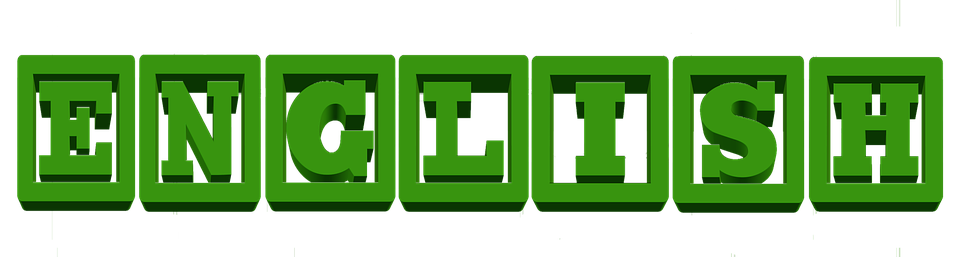 An opinion you give someone about what they should do.
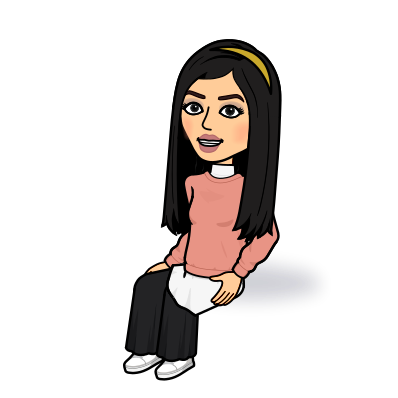 Look at the pictures then discuss
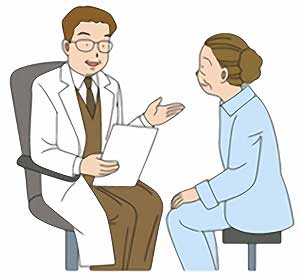 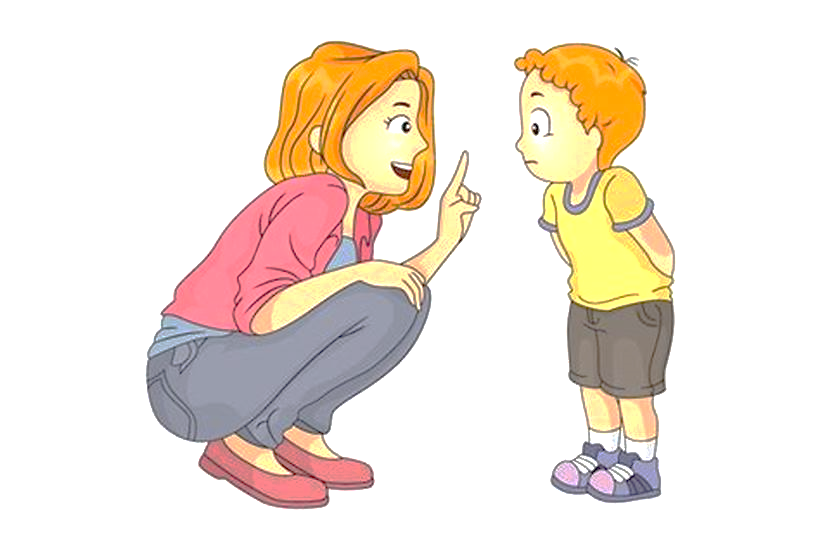 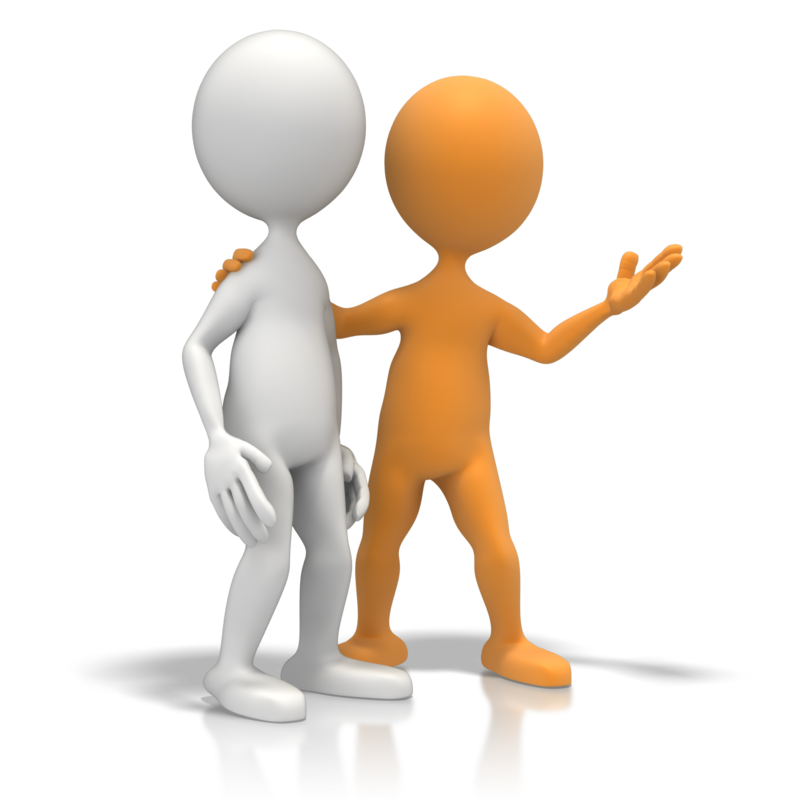 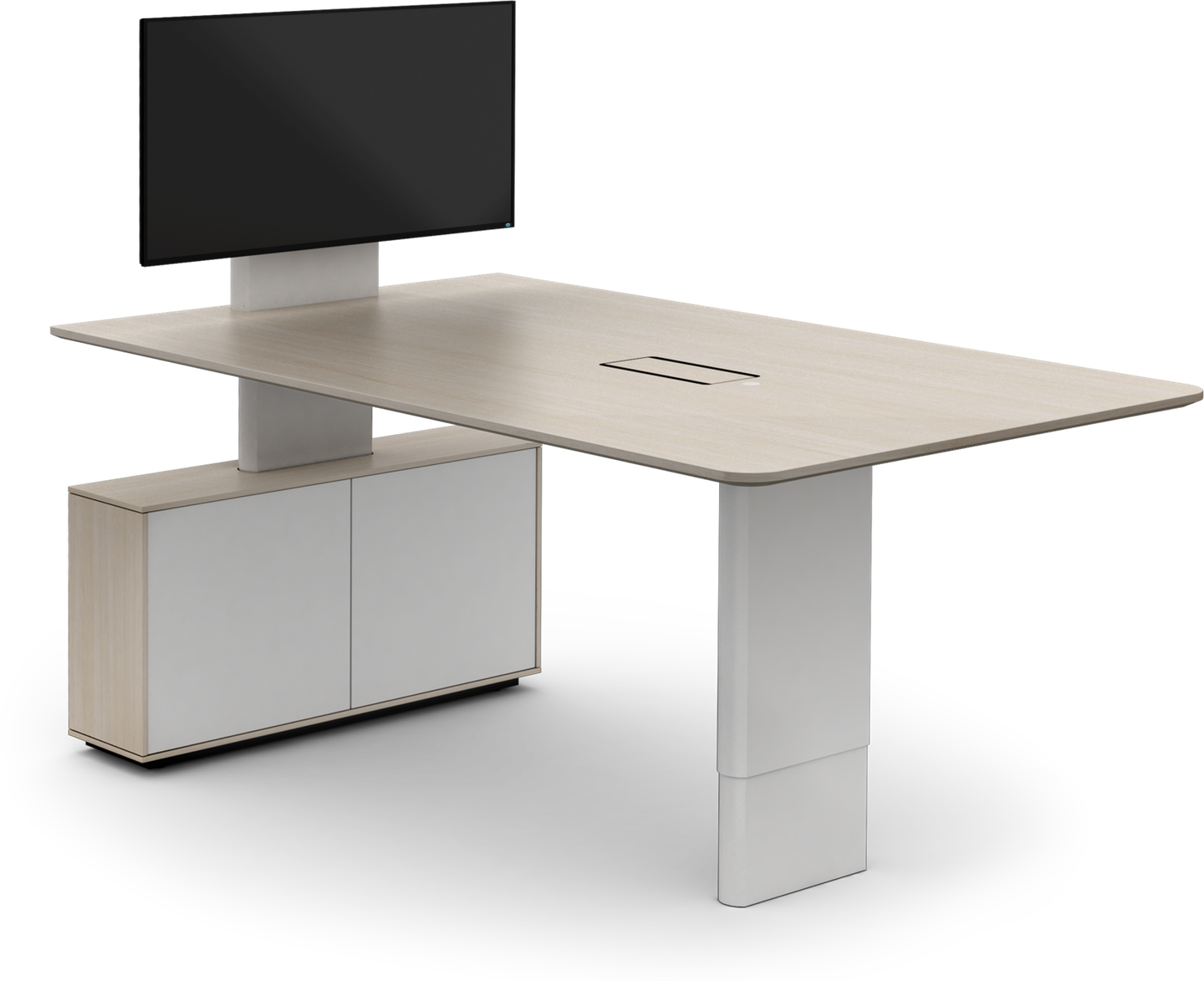 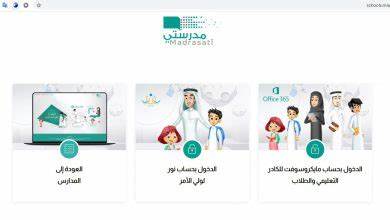 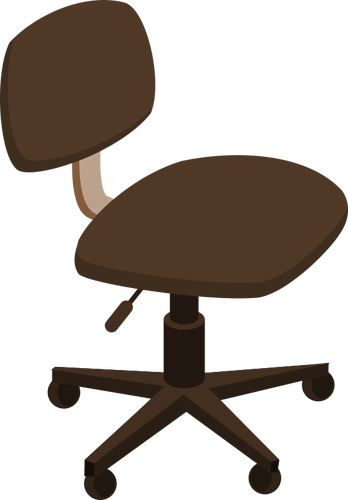 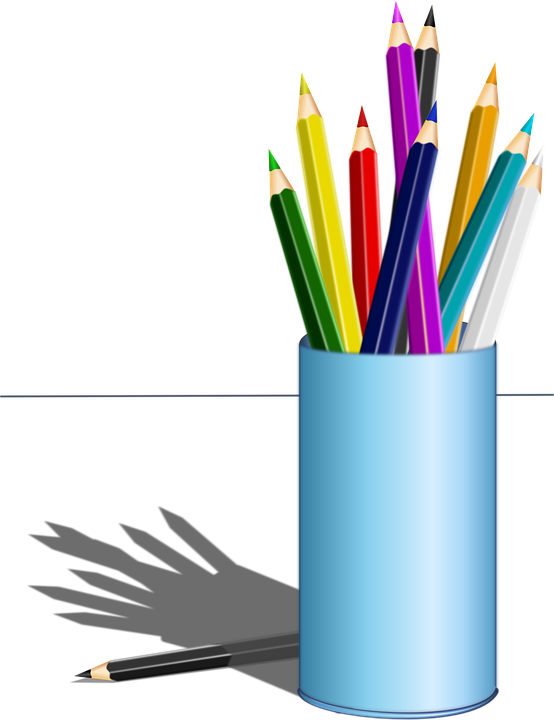 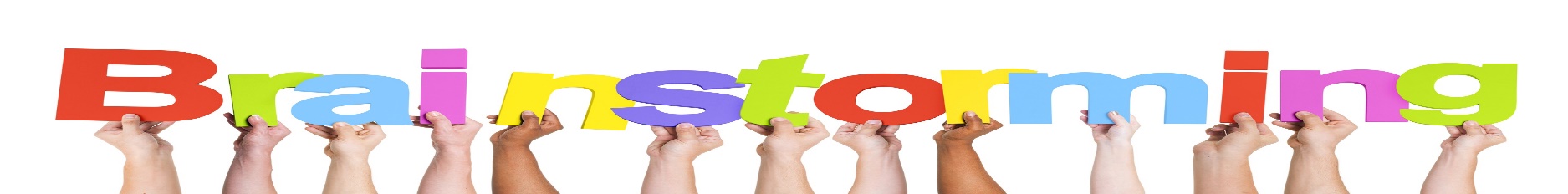 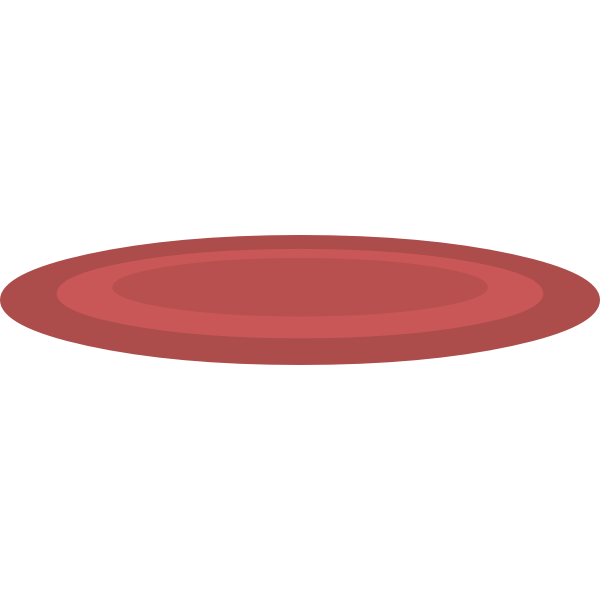 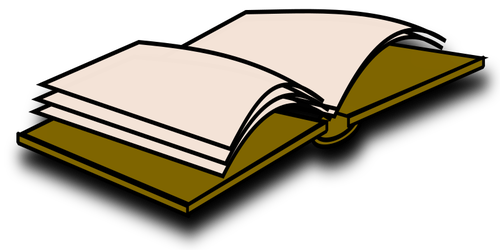 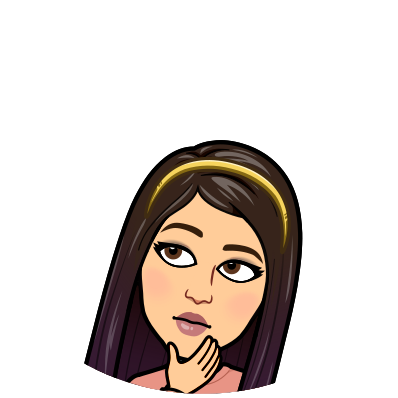 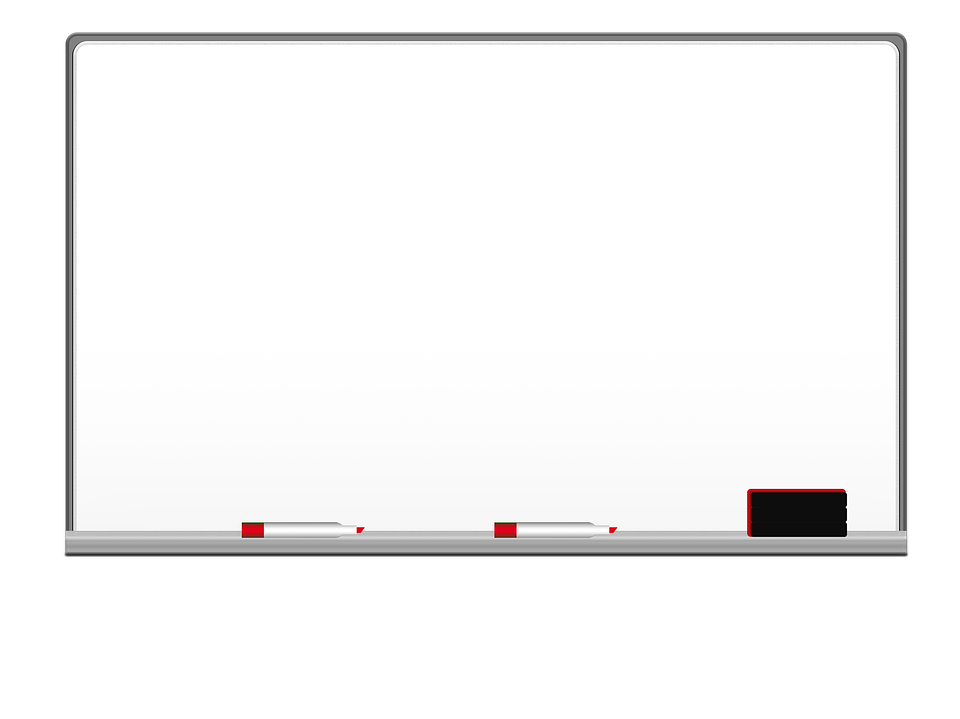 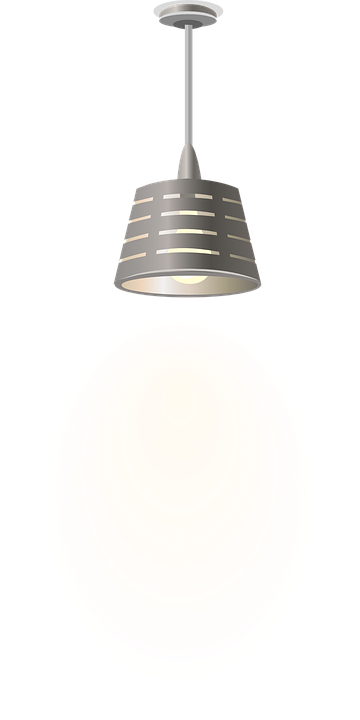 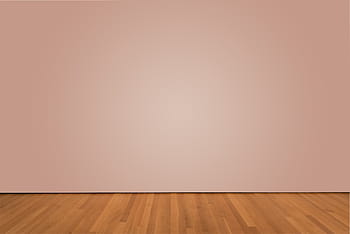 I love English
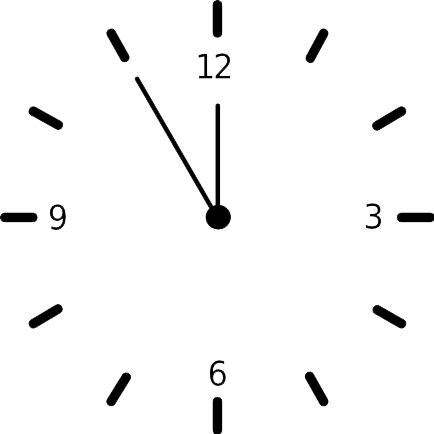 How to ask for advice?
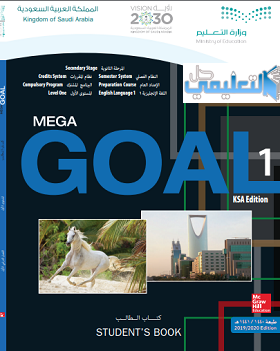 How to give advice?
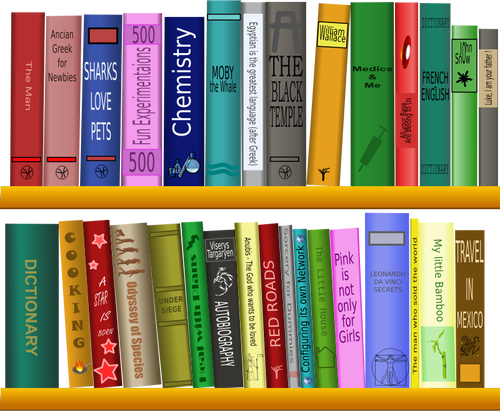 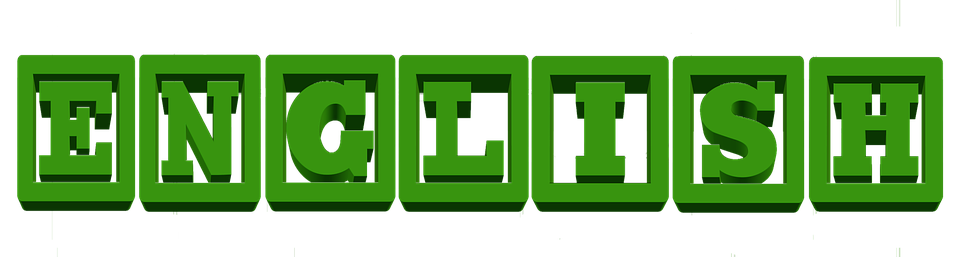 Should
Must
Ought to
Had better
Shouldn’t
Mustn’t
Ought not to
Had better not
I have a headache, what should I do?
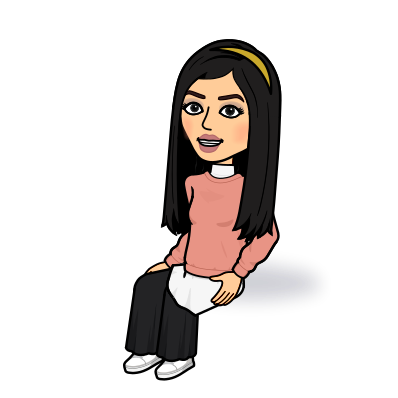 You should take a painkiller.
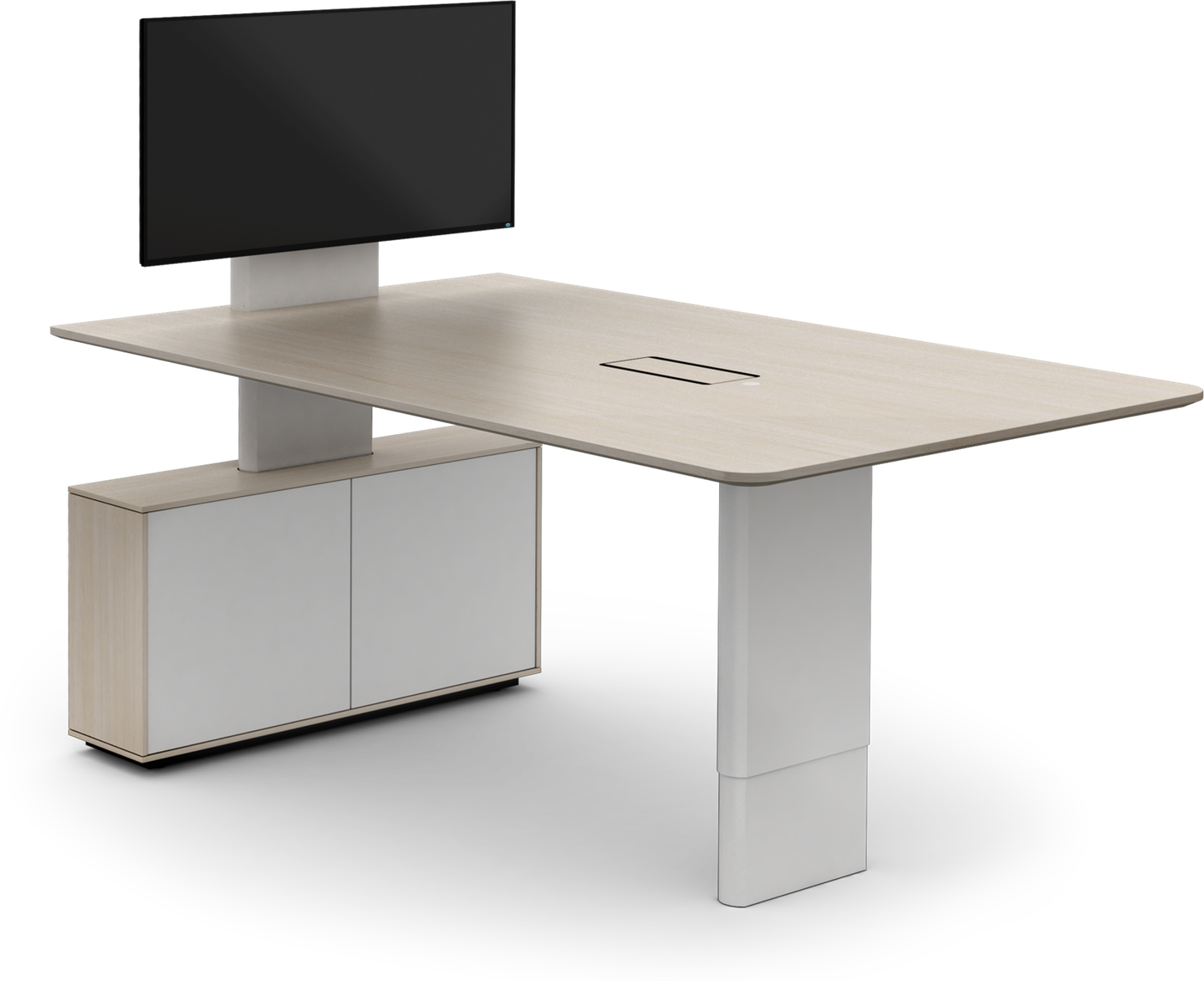 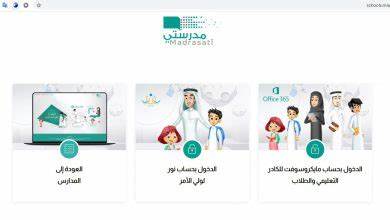 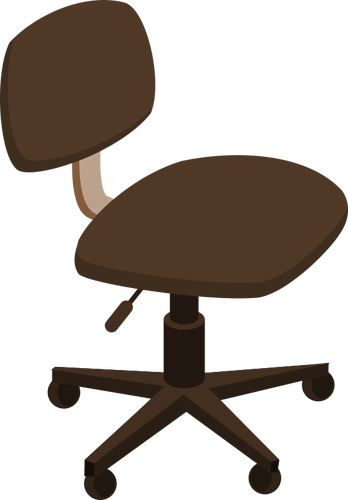 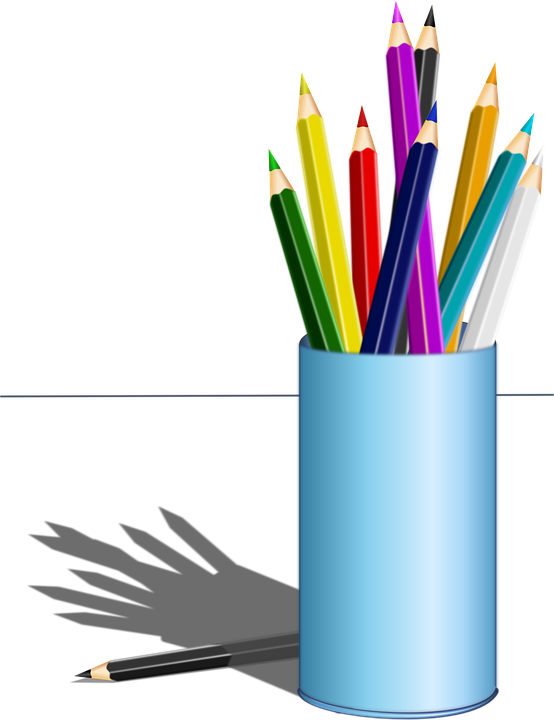 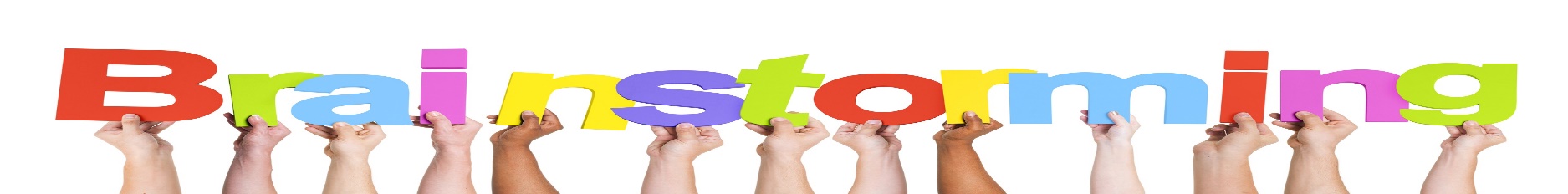 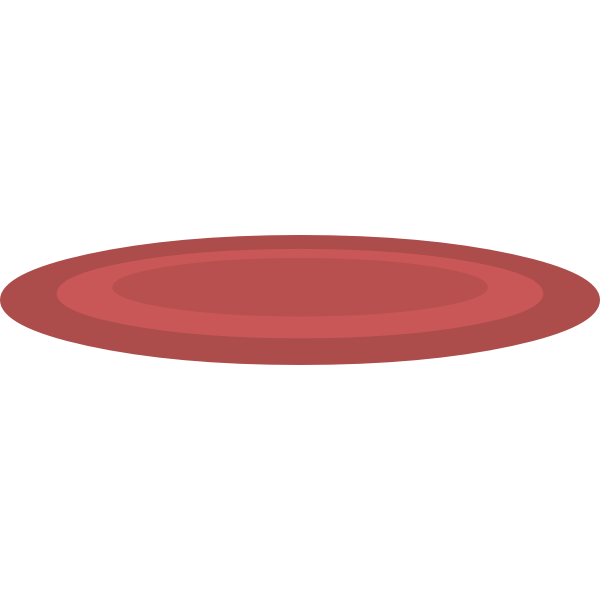 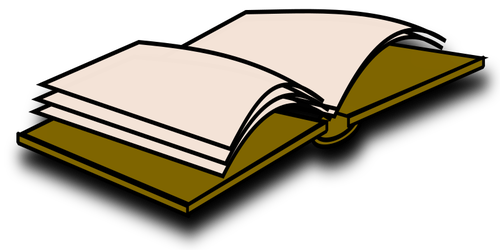 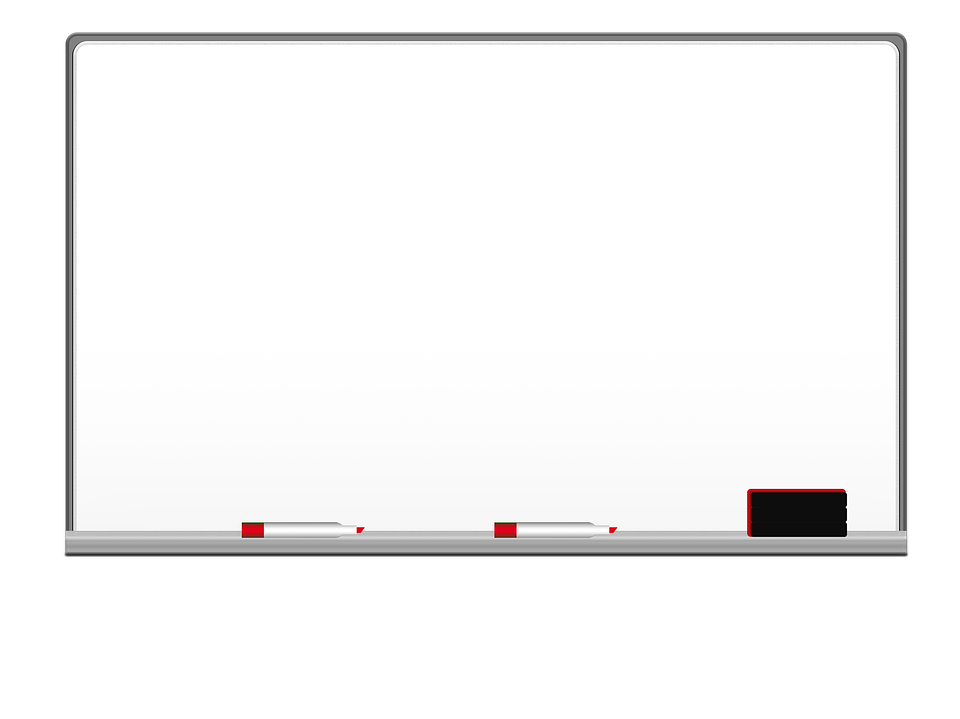 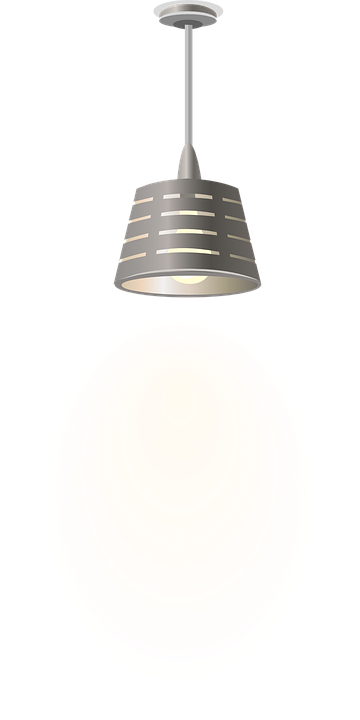 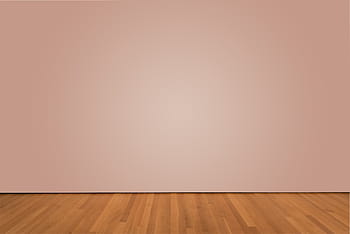 I love English
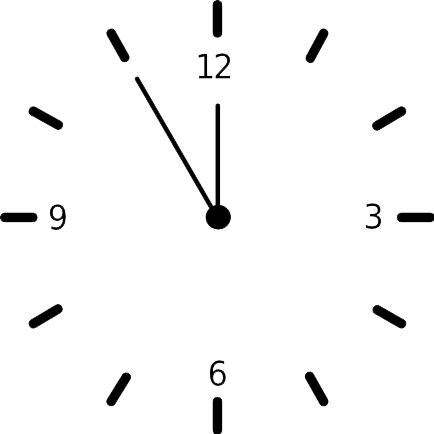 Open your Student’s book page: 38
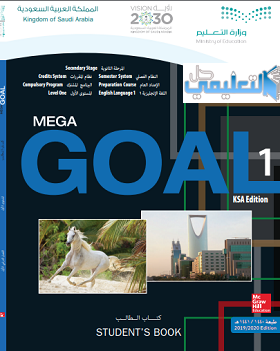 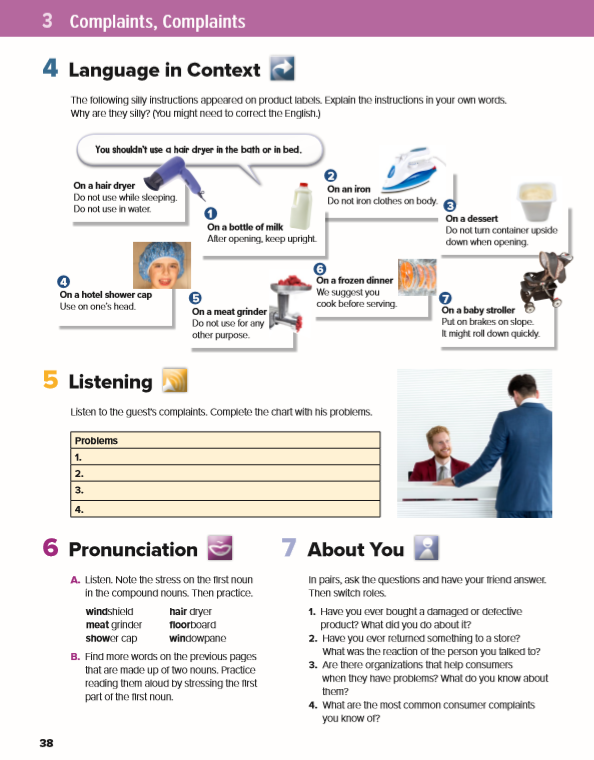 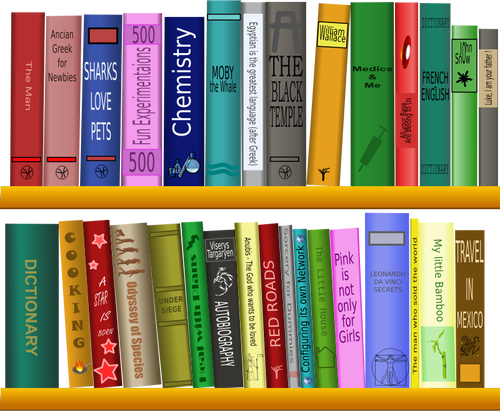 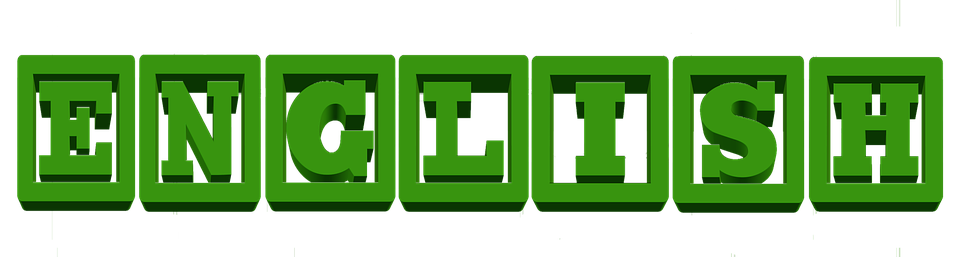 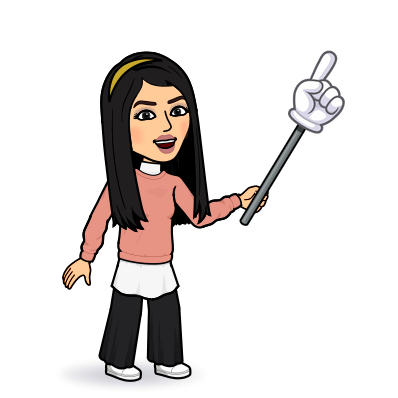 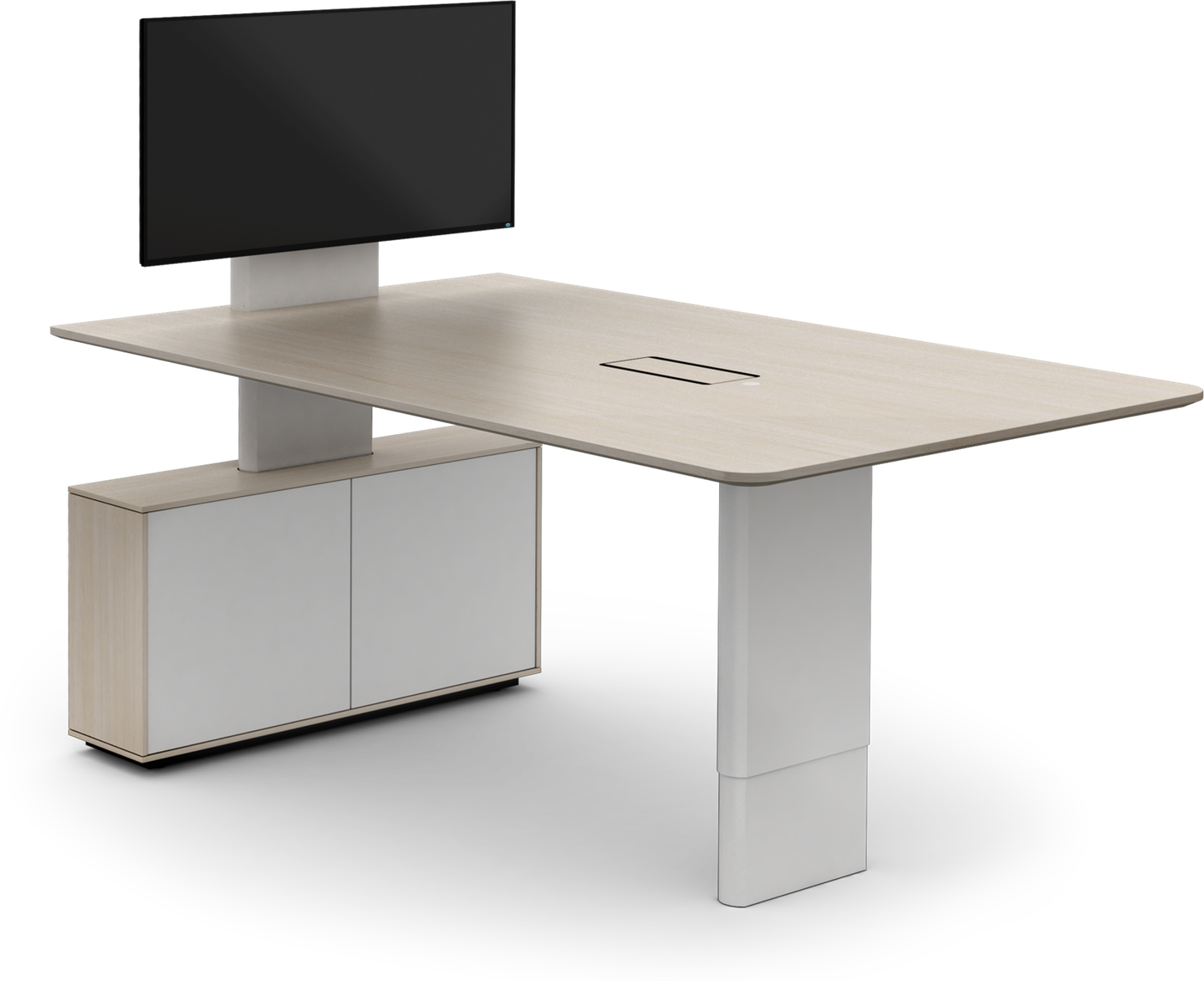 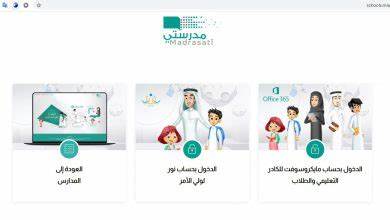 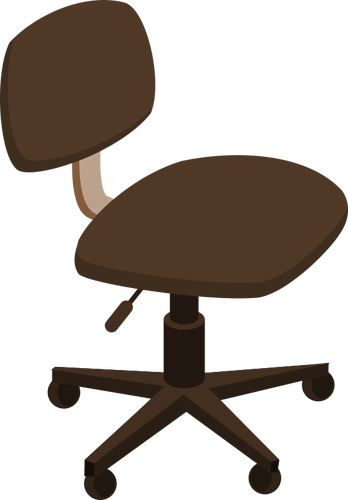 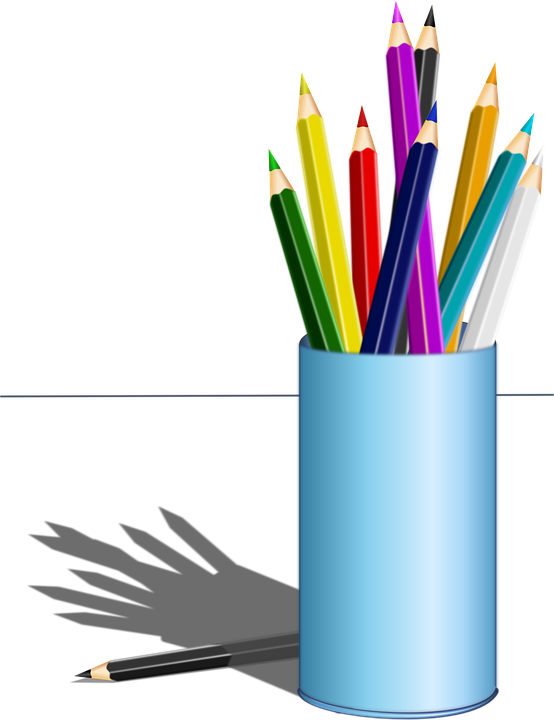 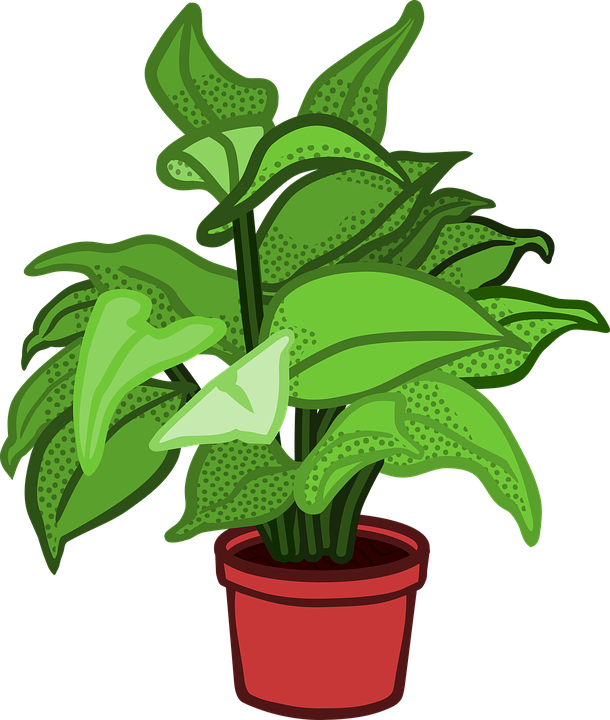 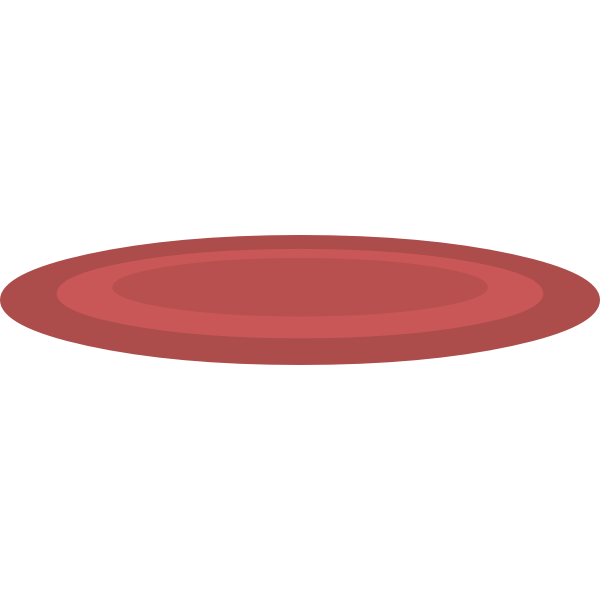 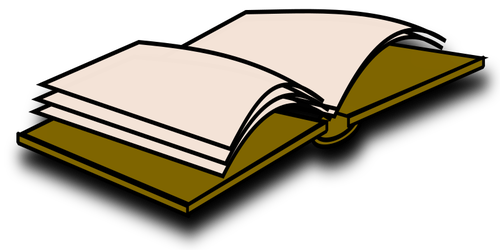 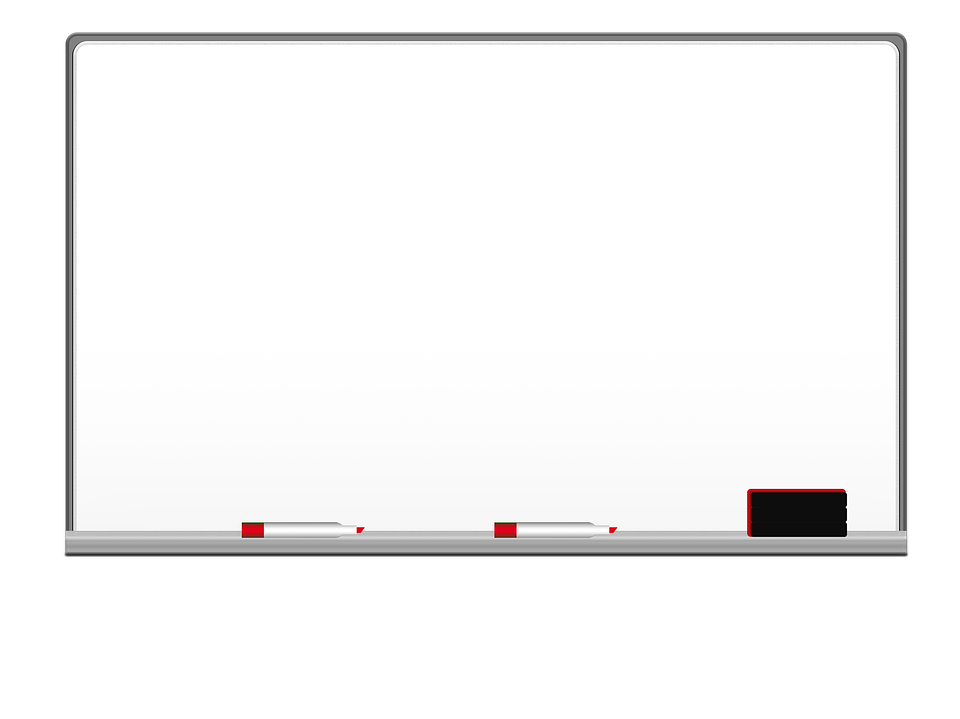 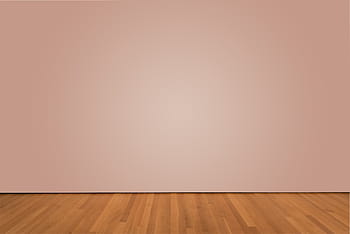 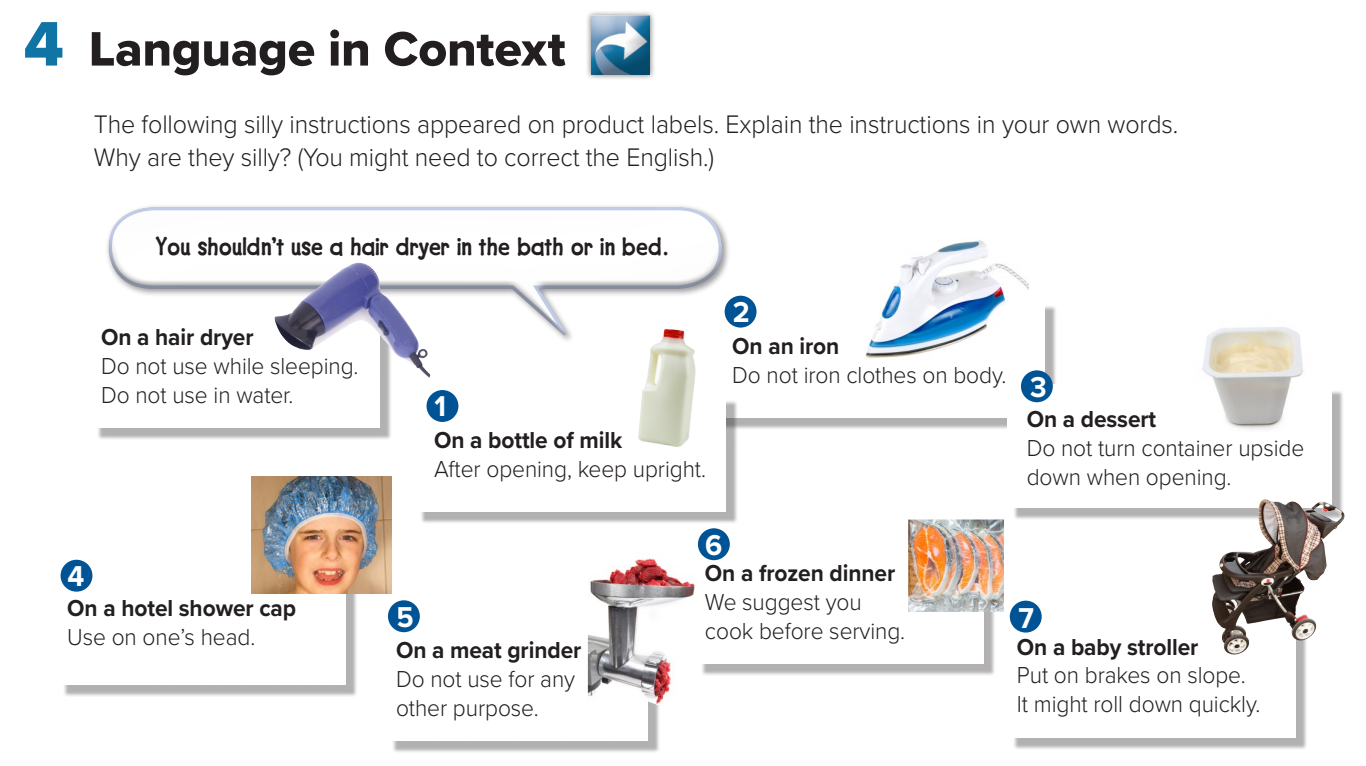 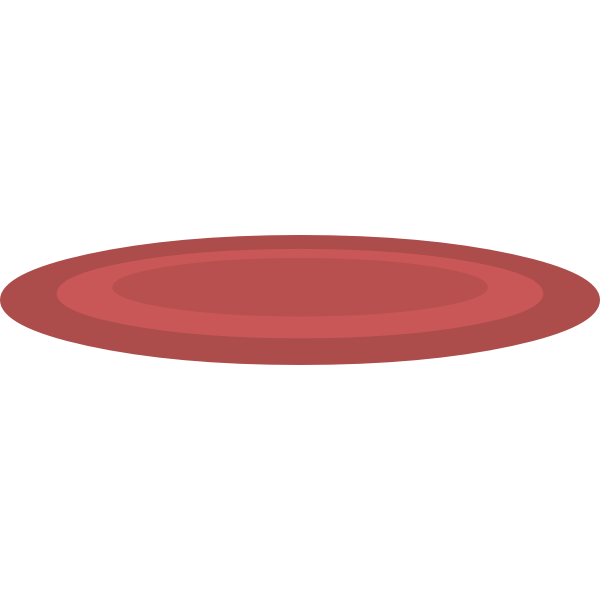 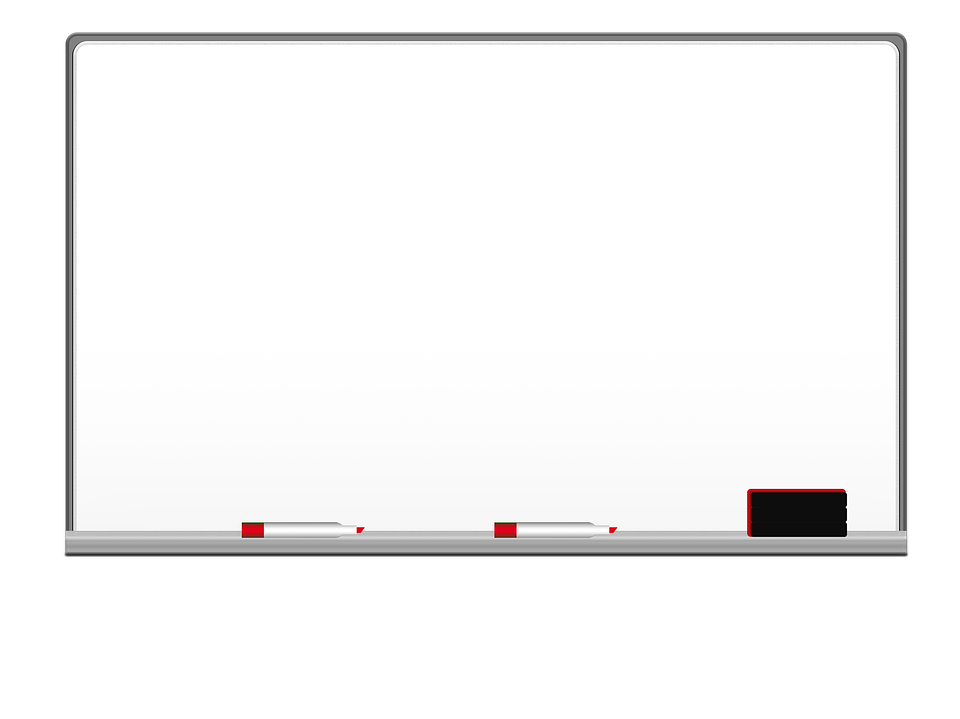 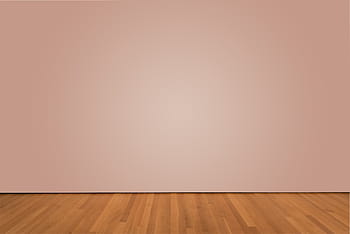 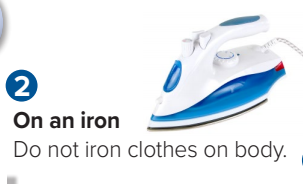 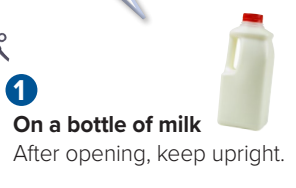 You had better not iron clothes on body.
You should keep the bottle upright after opening.
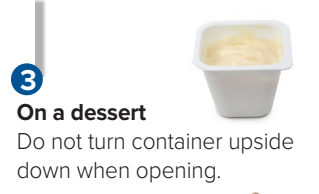 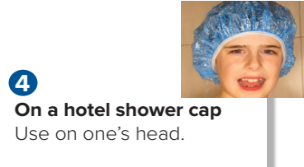 You must use on your head only.
You shouldn’t turn container upside down when opening.
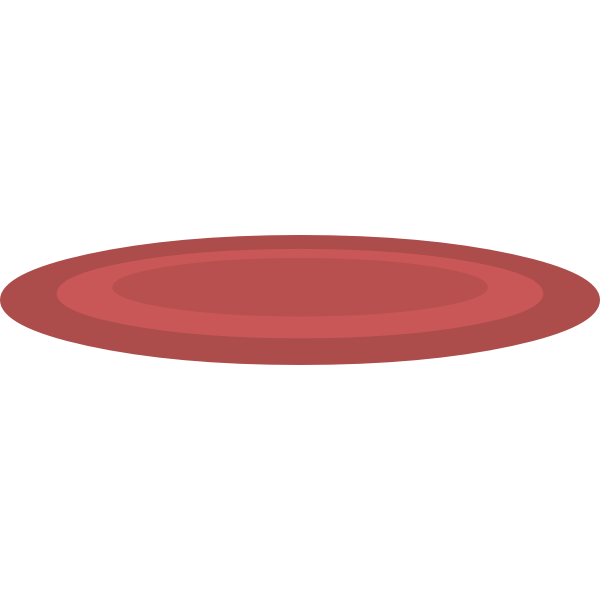 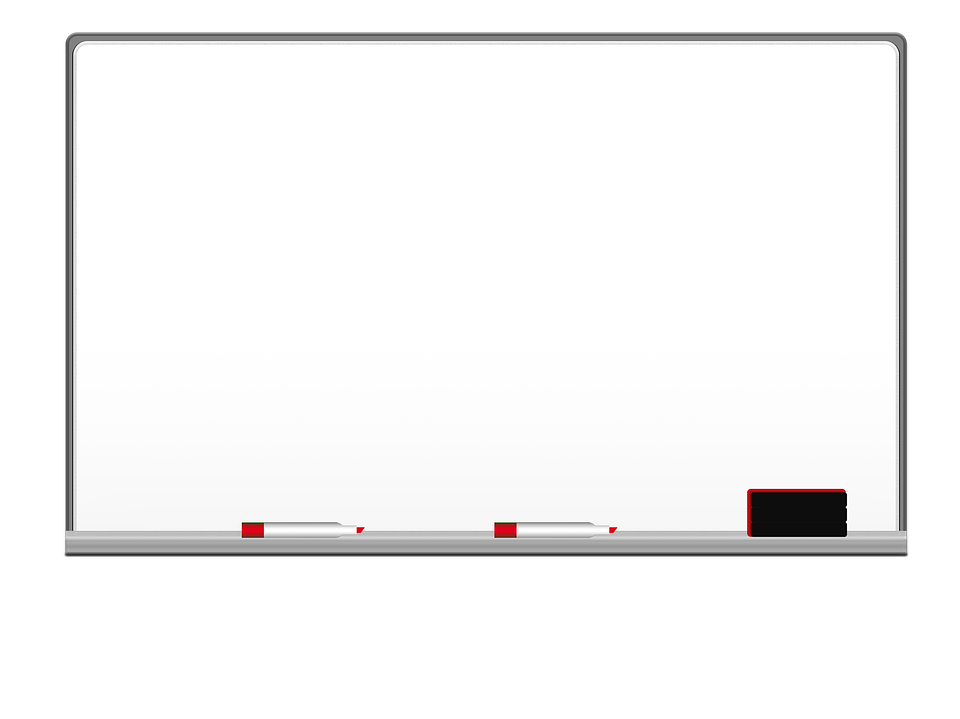 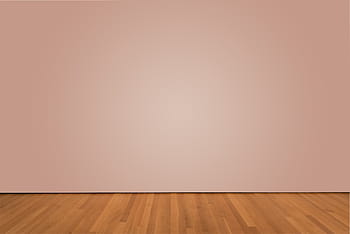 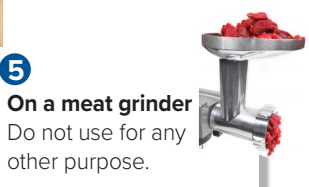 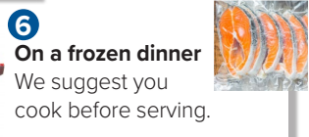 You ought to cook before serving.
You should use only with meat.
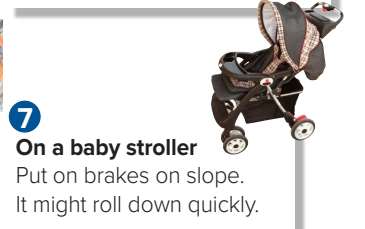 You had better put on brakes on slope.
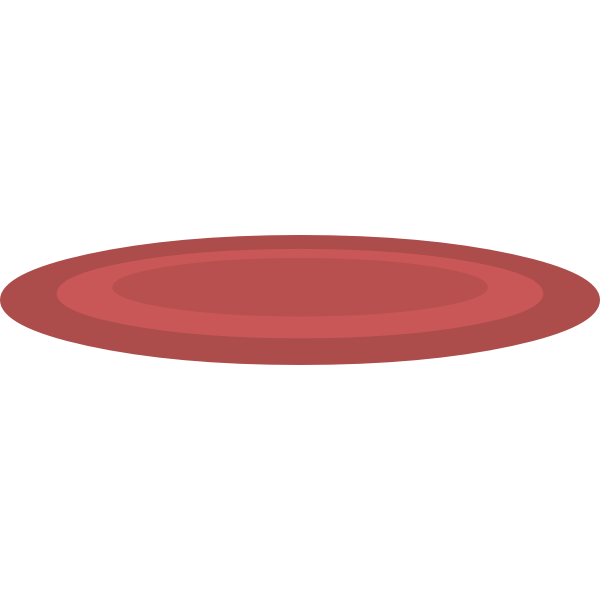 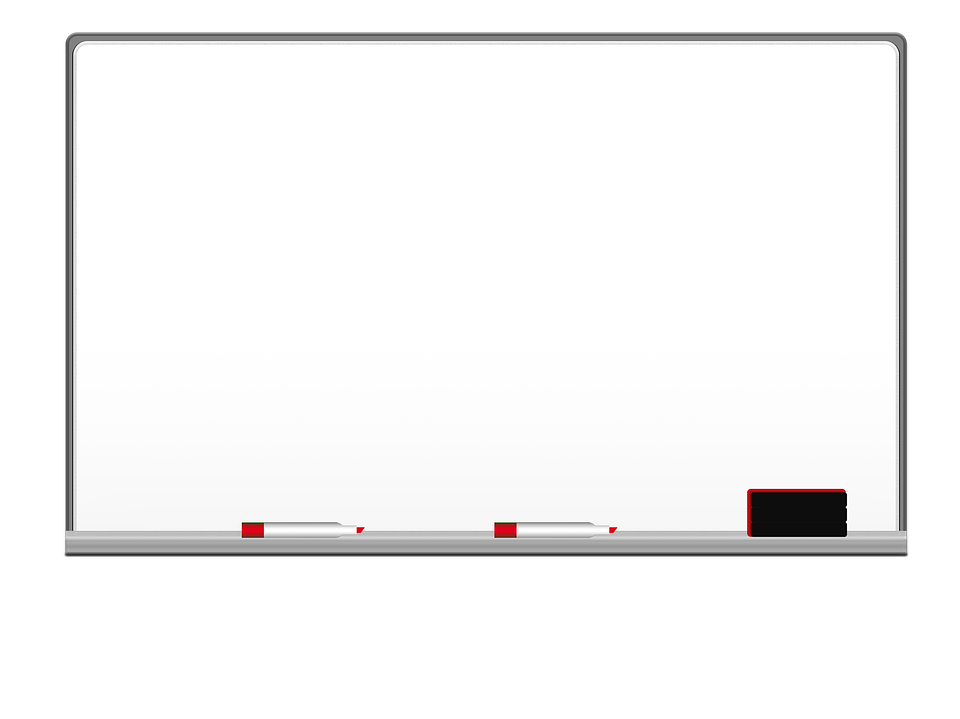 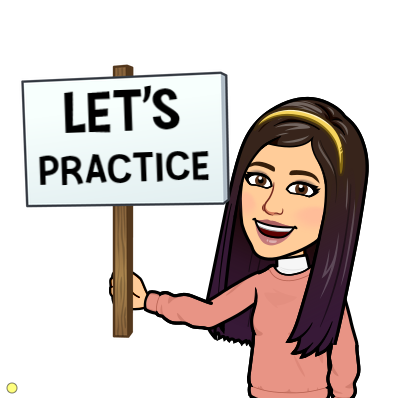 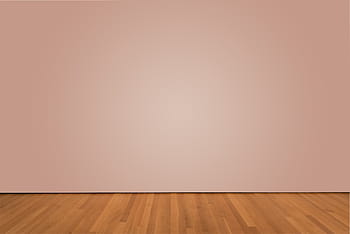 Give advice for the following situations:
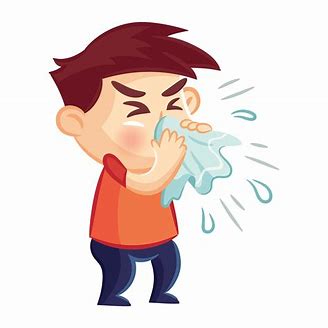 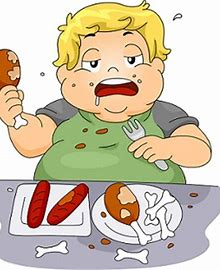 You should see a doctor.
You had better stop eating junk food.
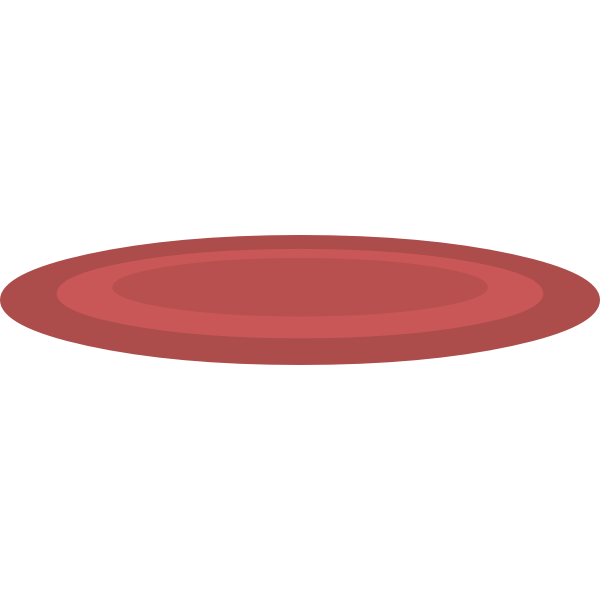 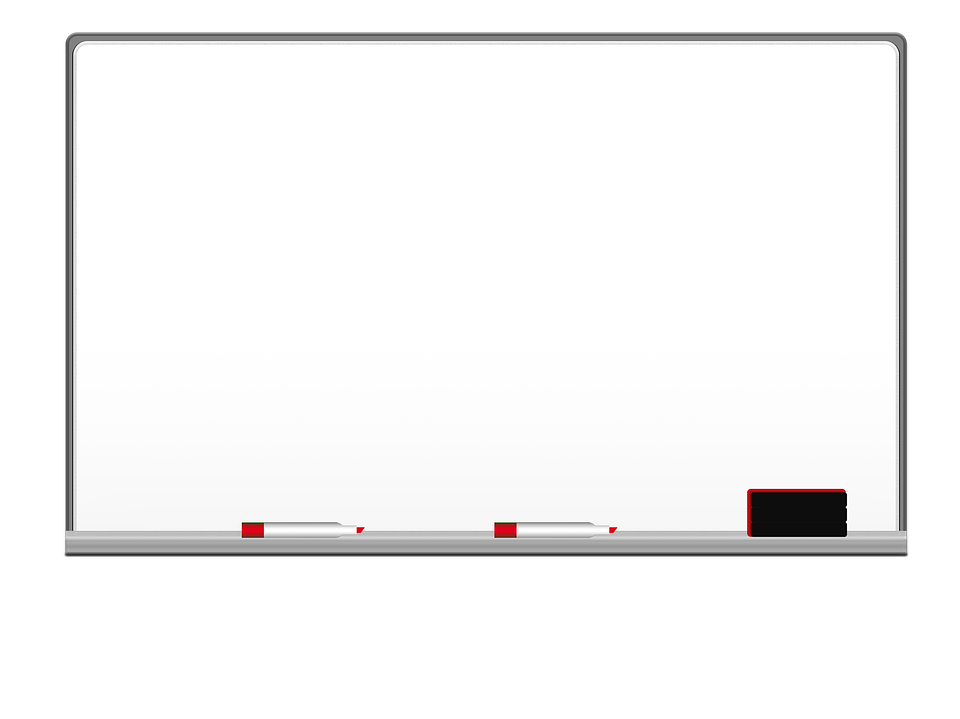 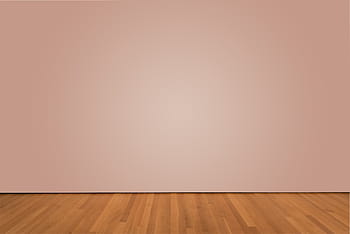 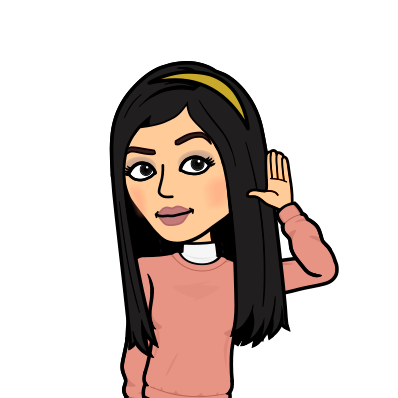 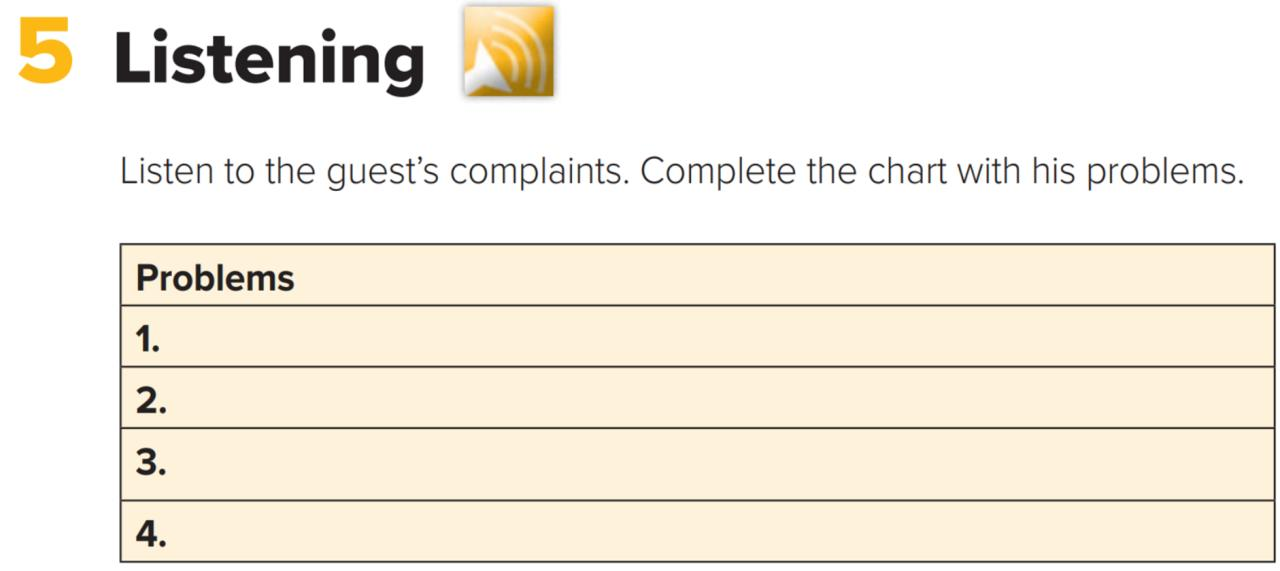 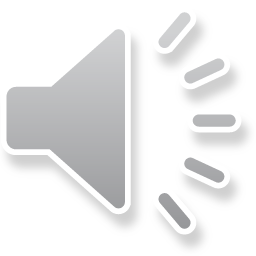 The shower isn’t working. / There is no hot water.
The bathtub leaks.
The neighbor snores so loudly that the walls shake and the guest can’t sleep.
The towels and sheets aren’t changed every day.
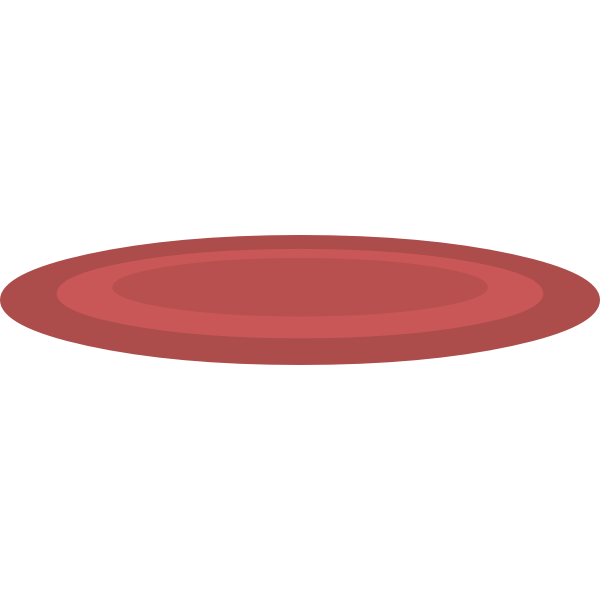 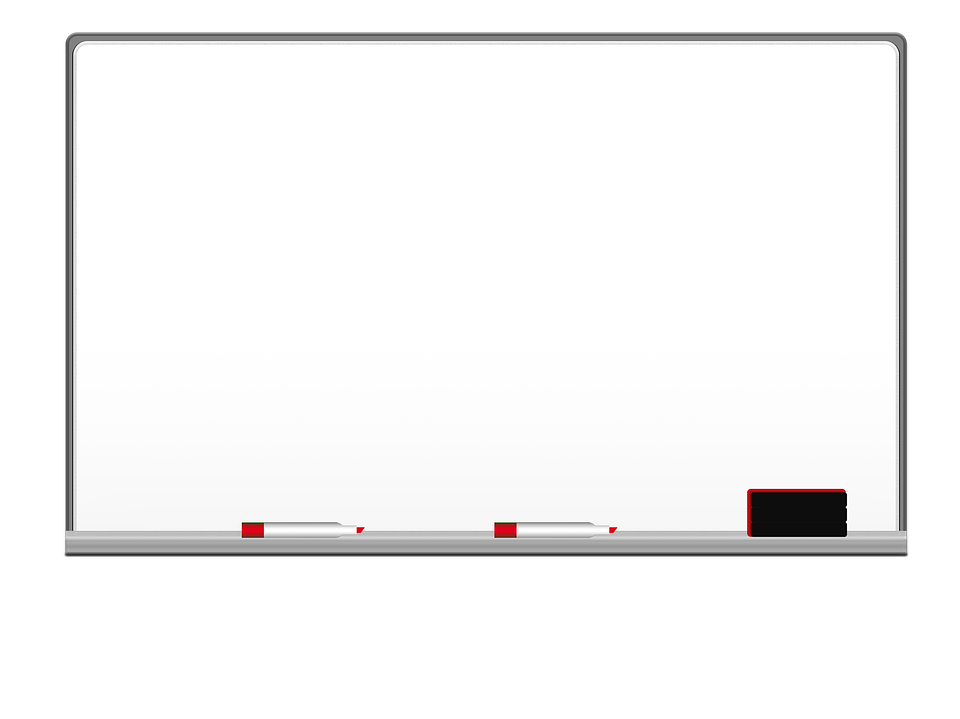 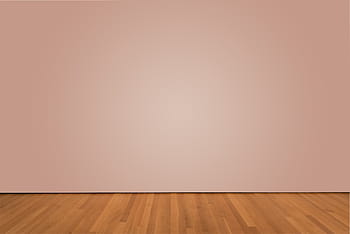 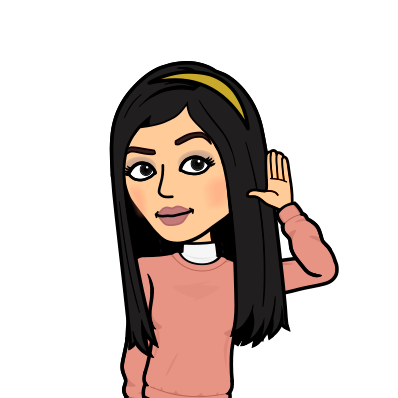 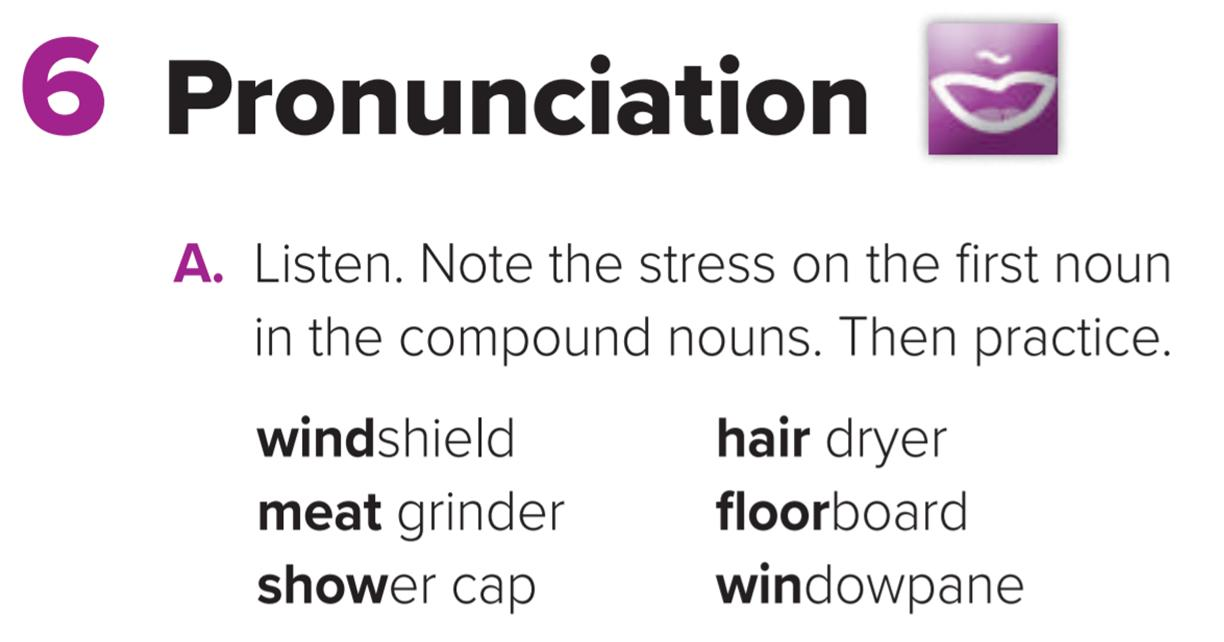 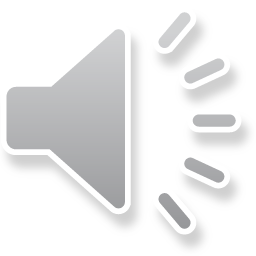 When compound nouns are spoken aloud, the first word usually receives more stress than the second word.
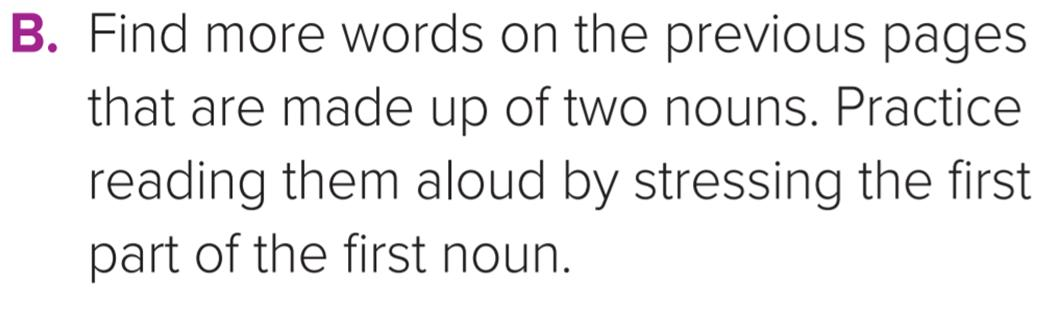 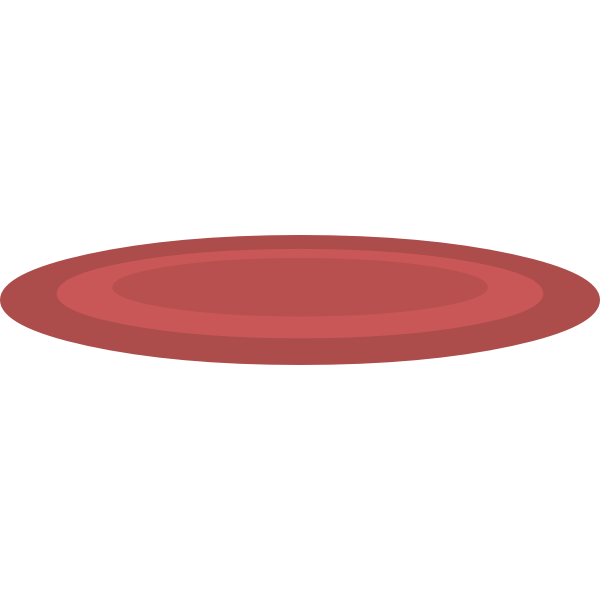 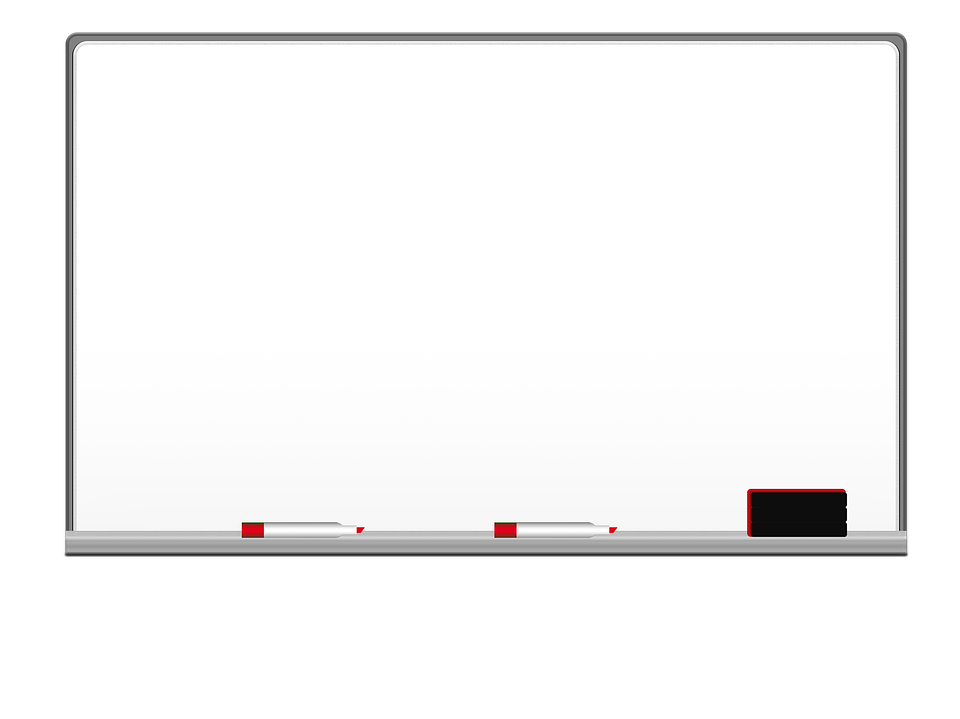 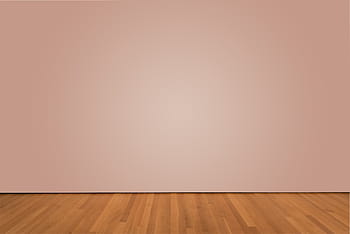 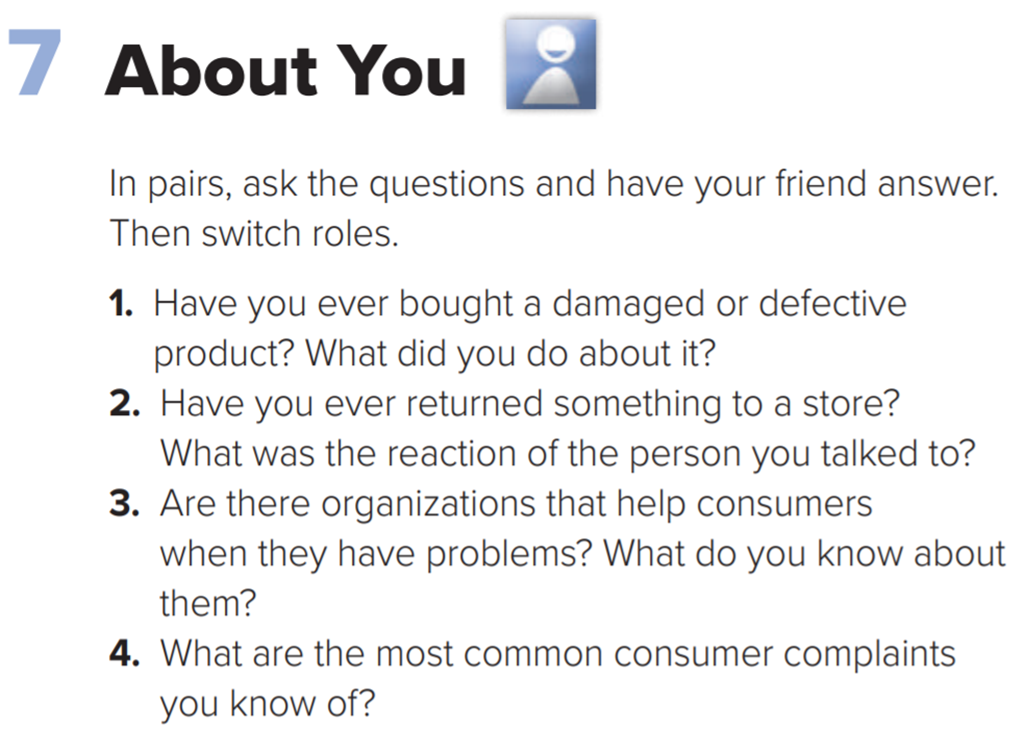 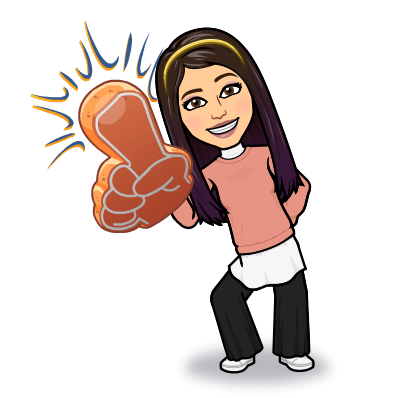 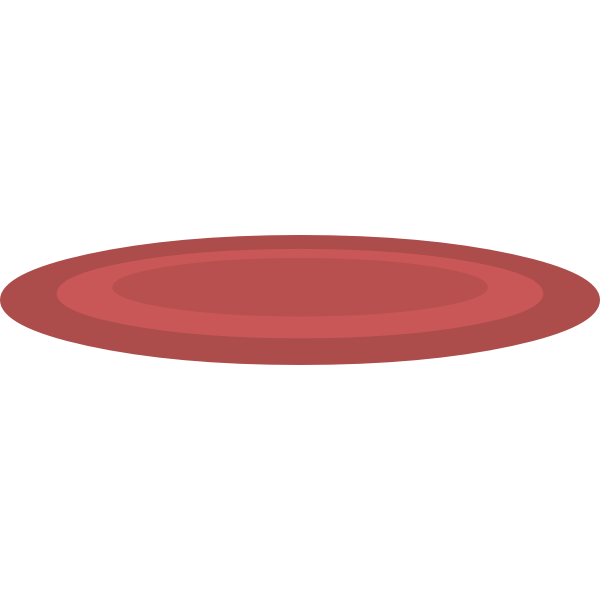 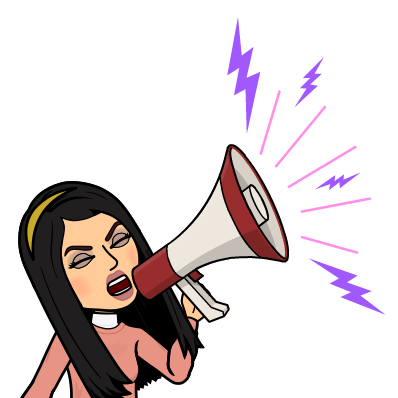 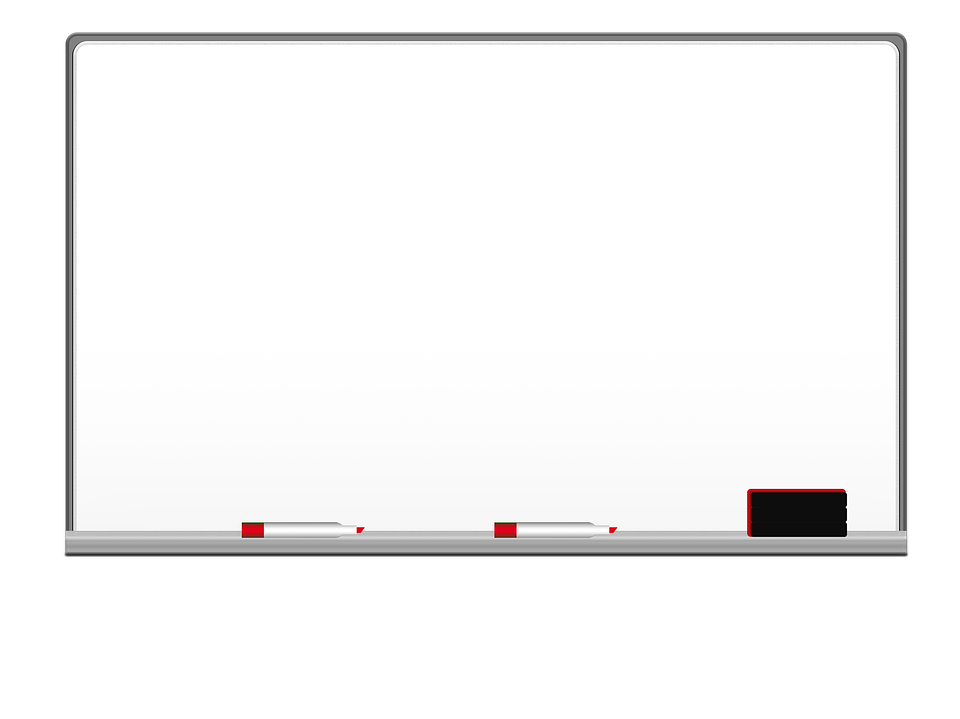 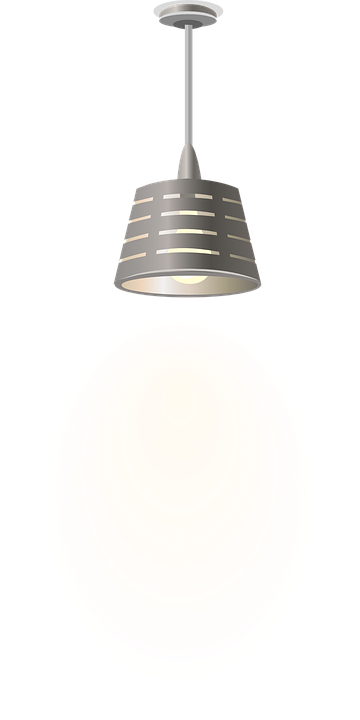 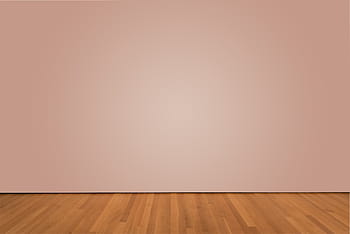 I love English
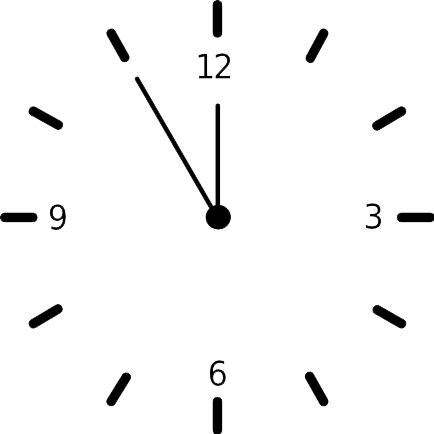 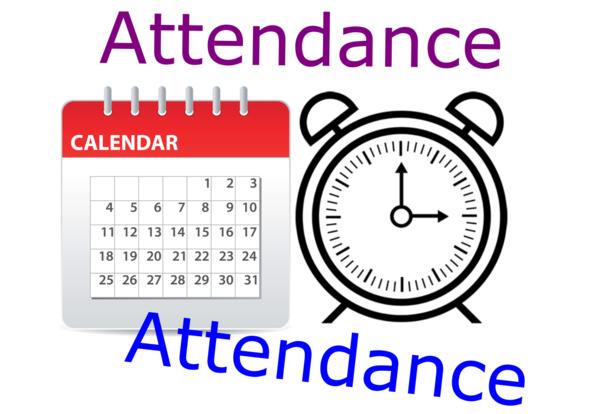 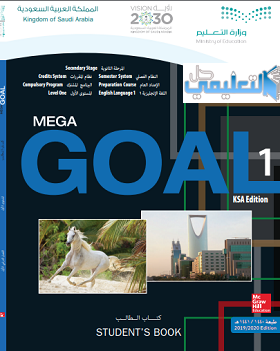 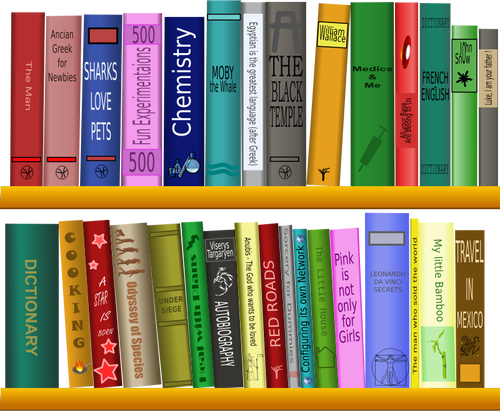 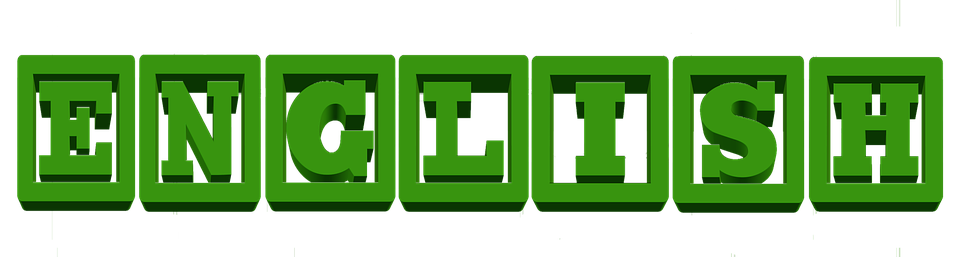 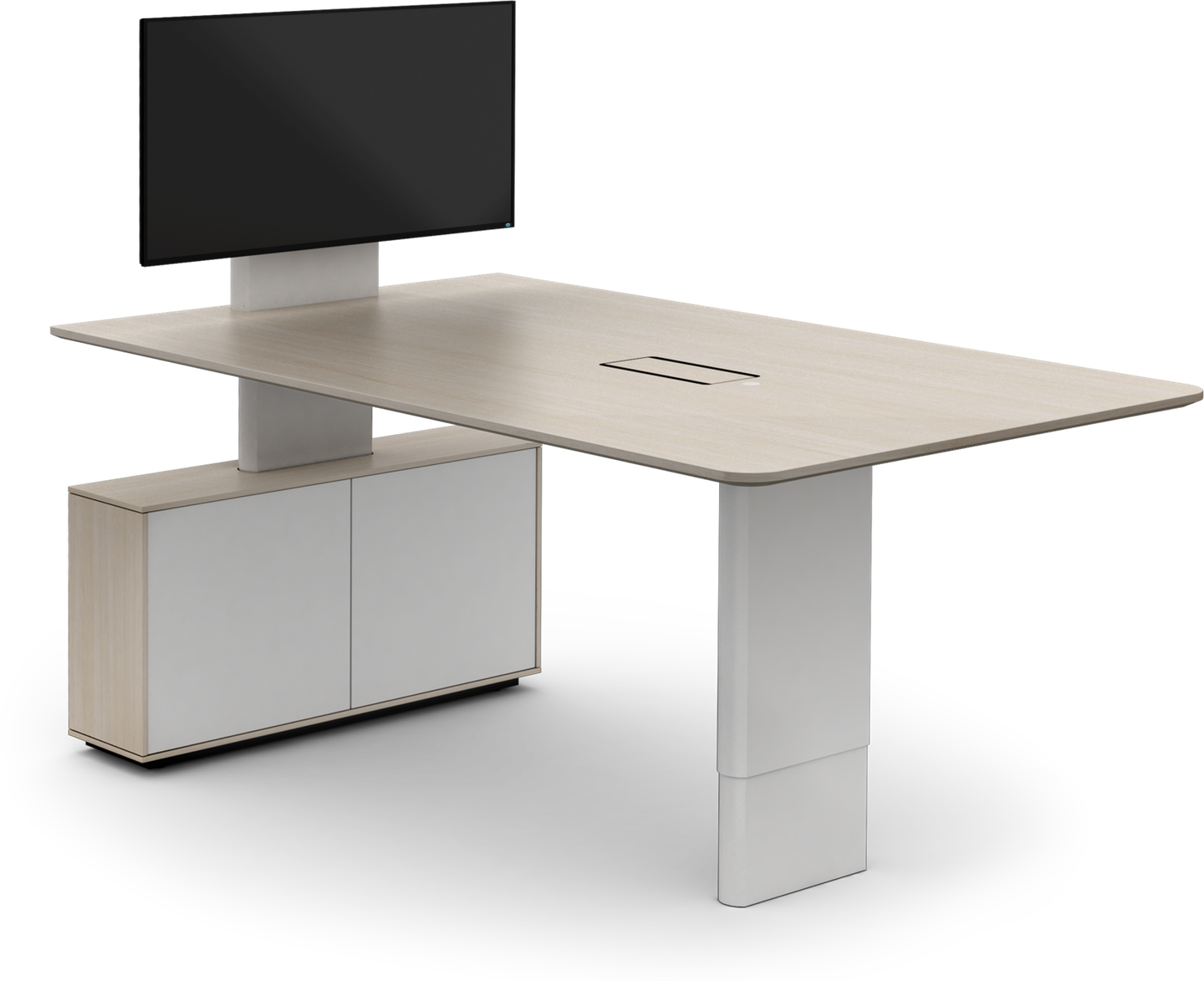 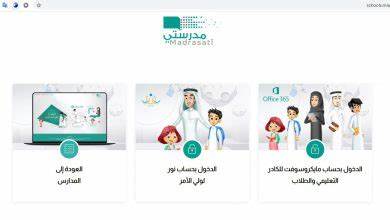 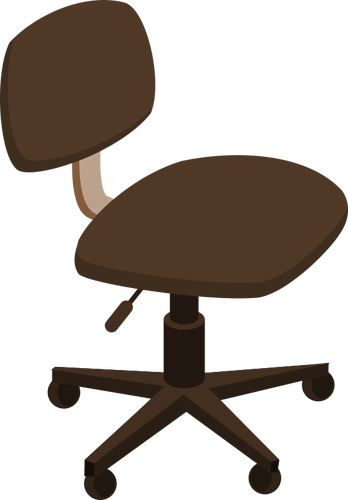 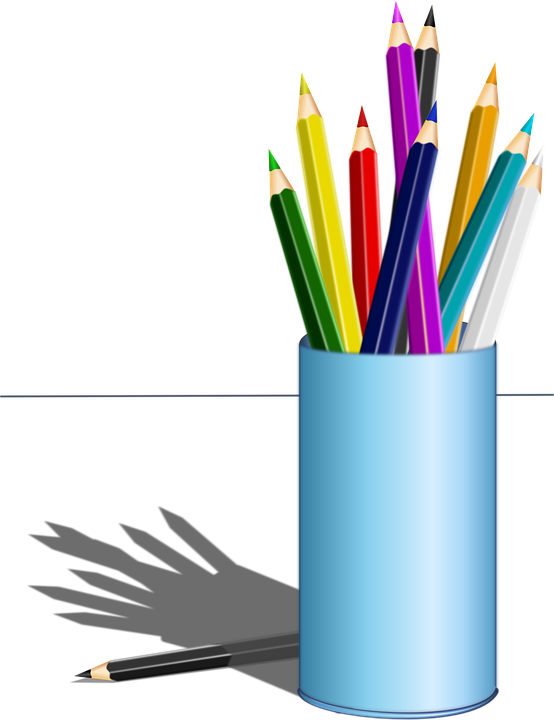 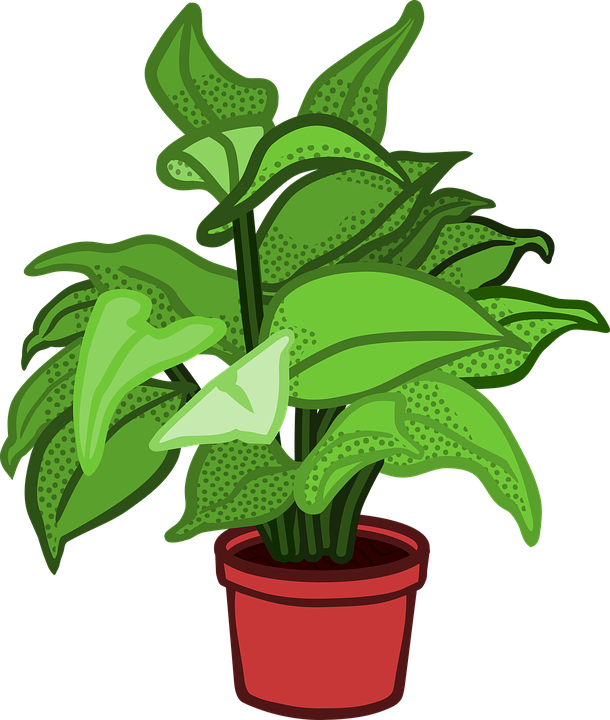 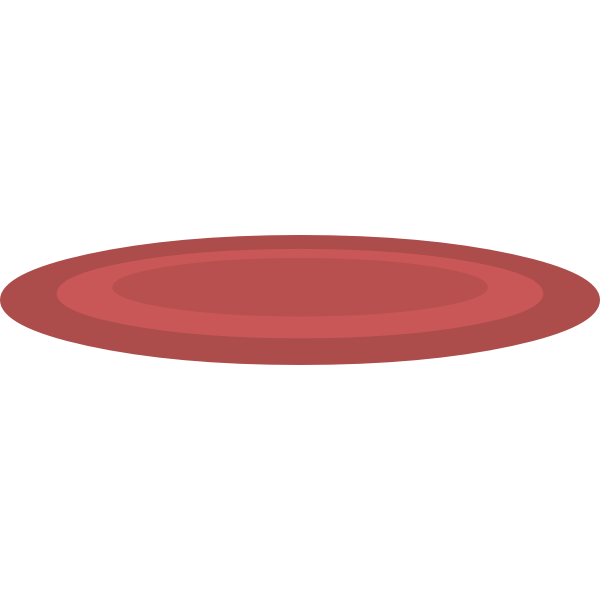 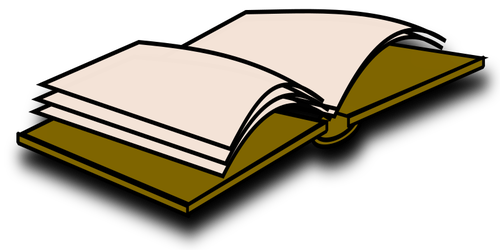 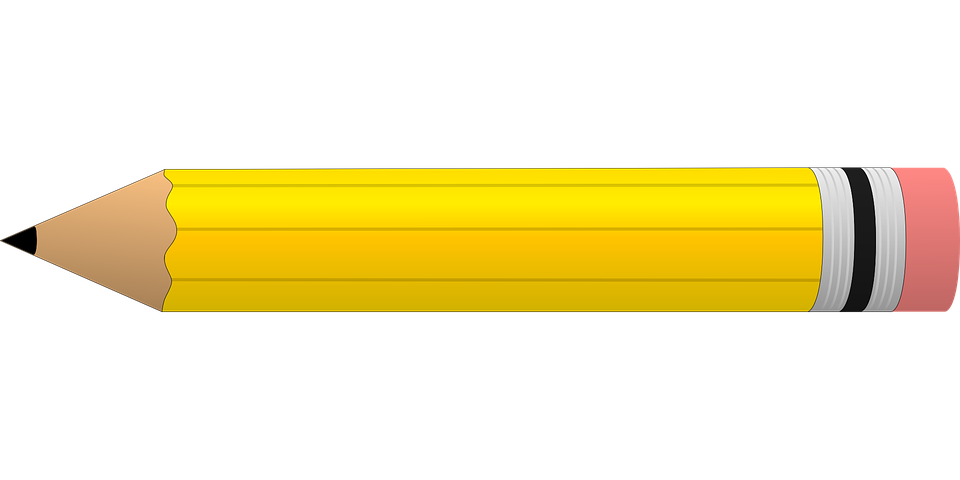 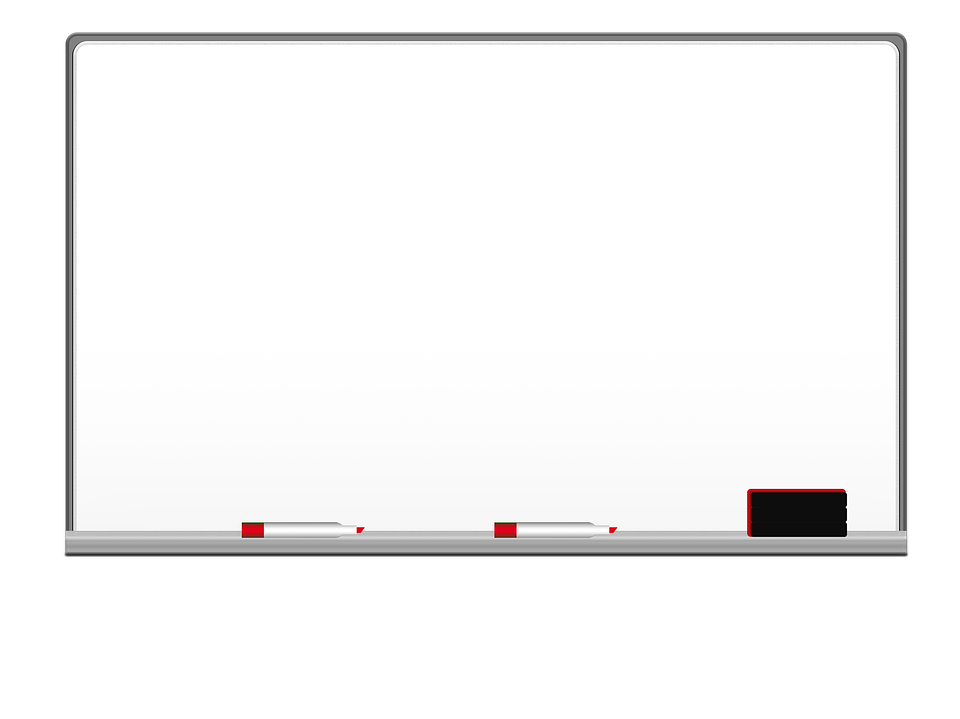 Homework
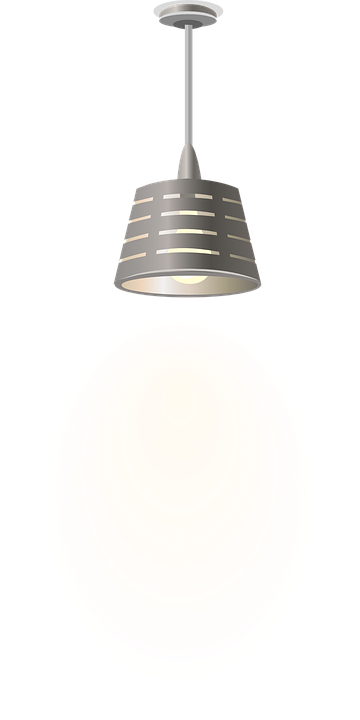 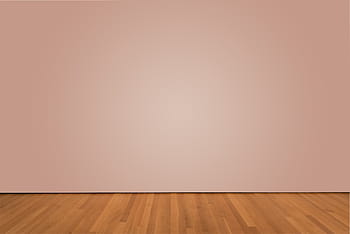 I love English
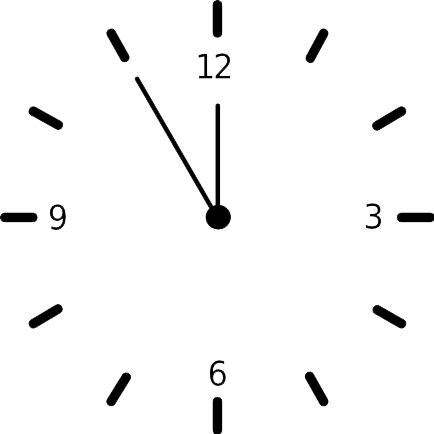 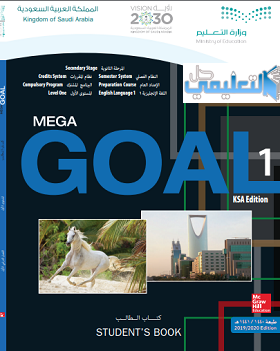 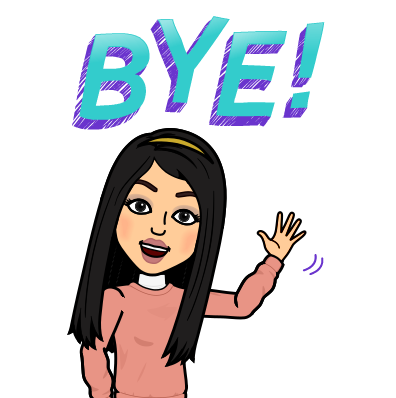 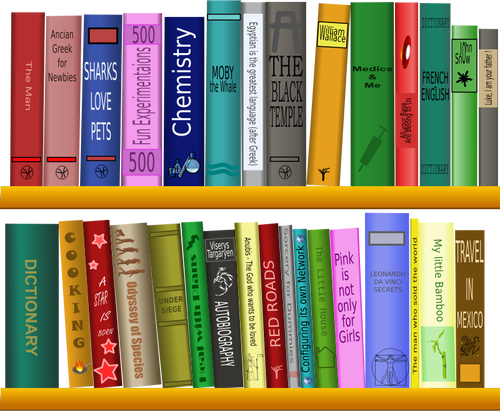 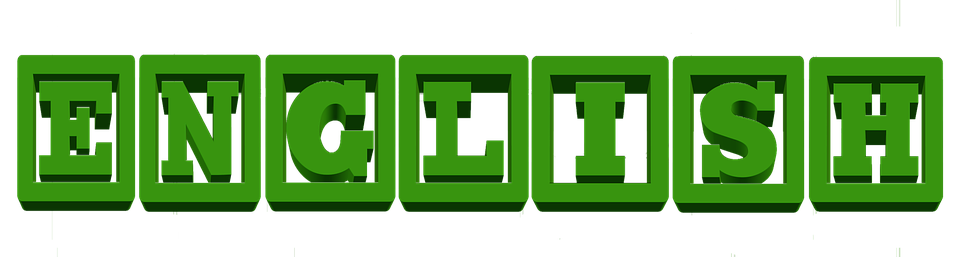 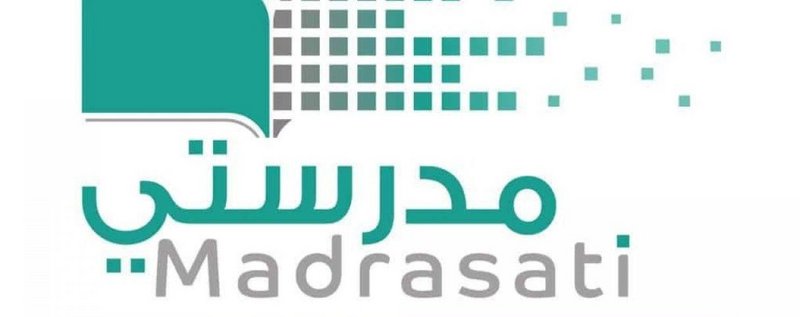 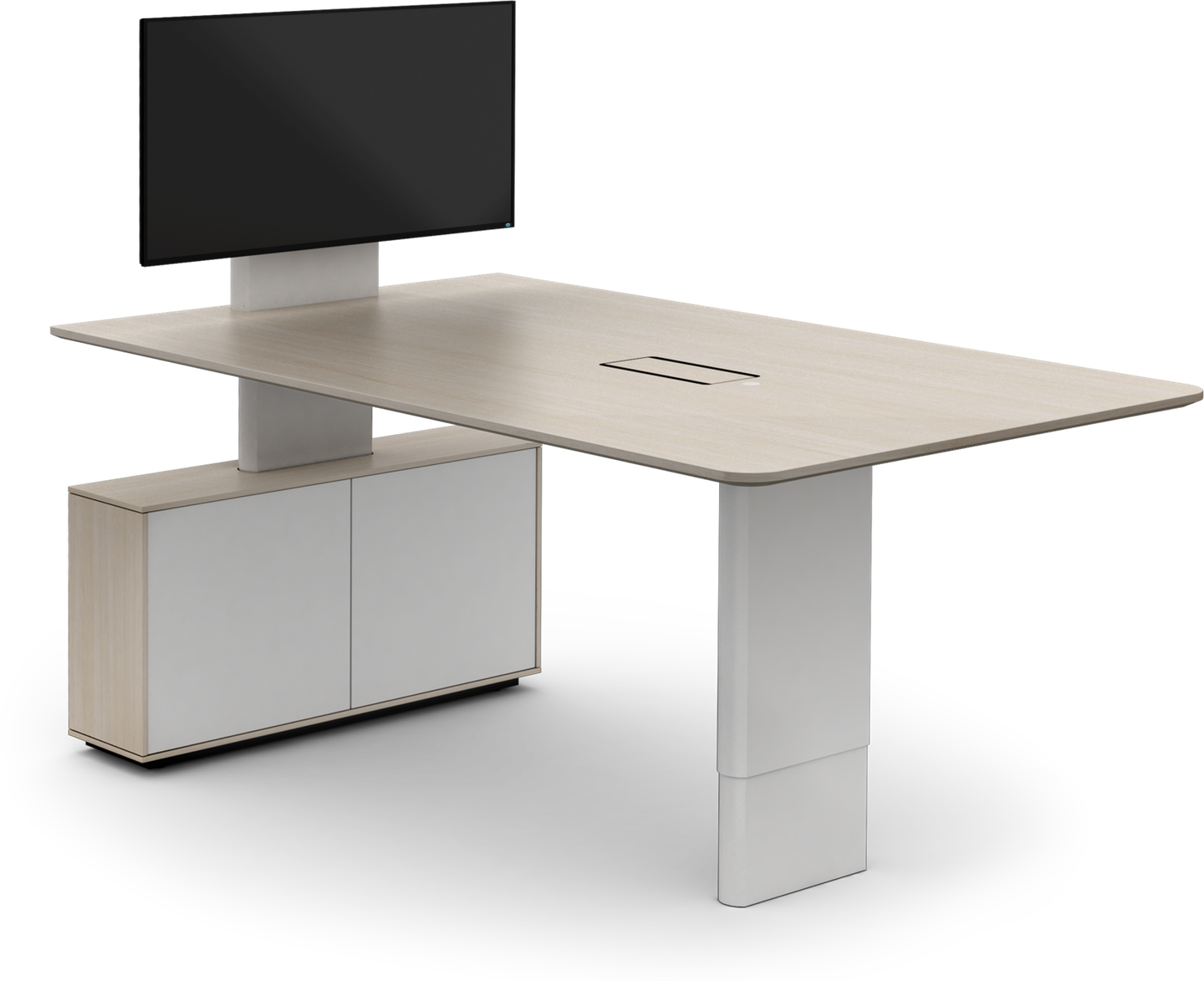 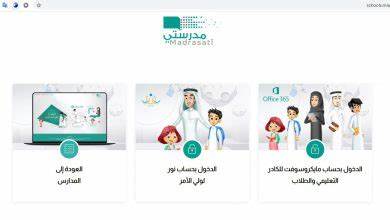 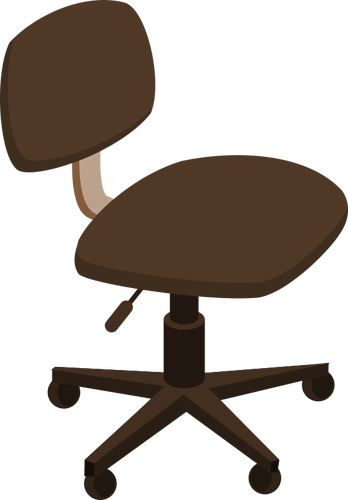 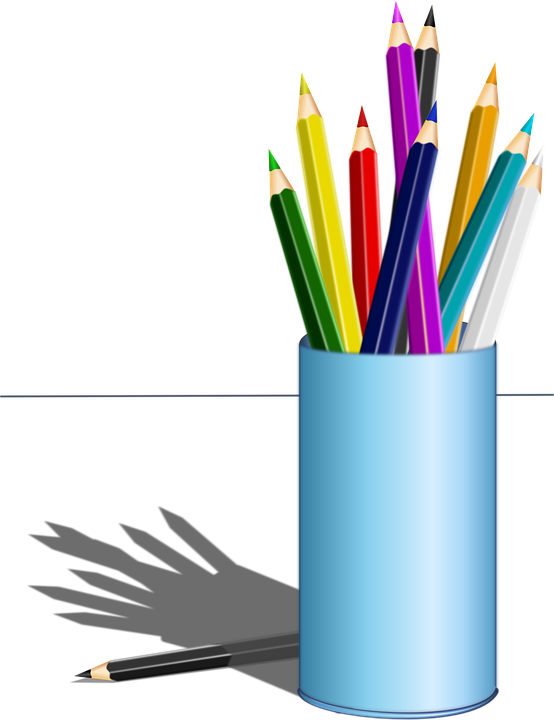 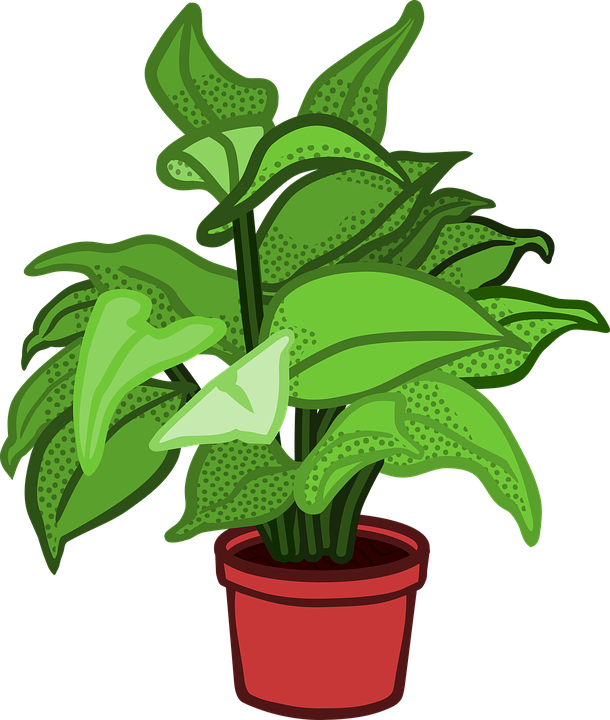 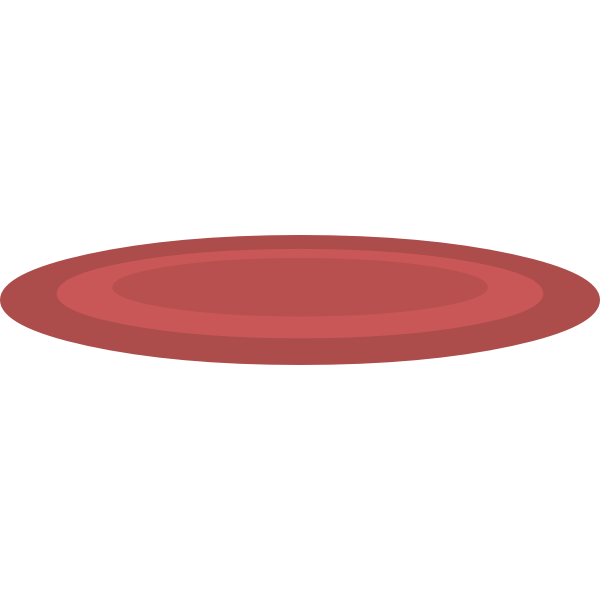 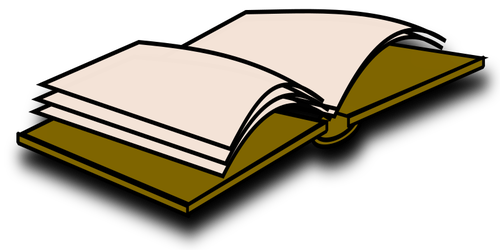 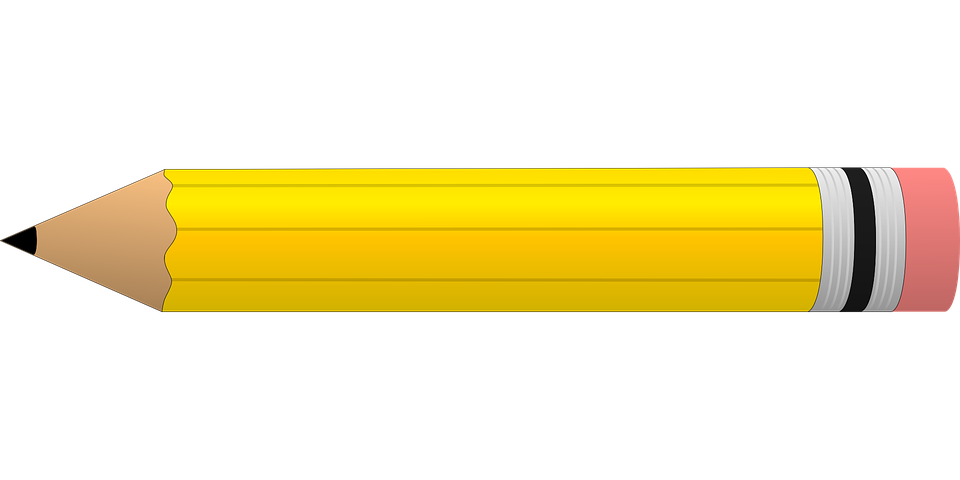 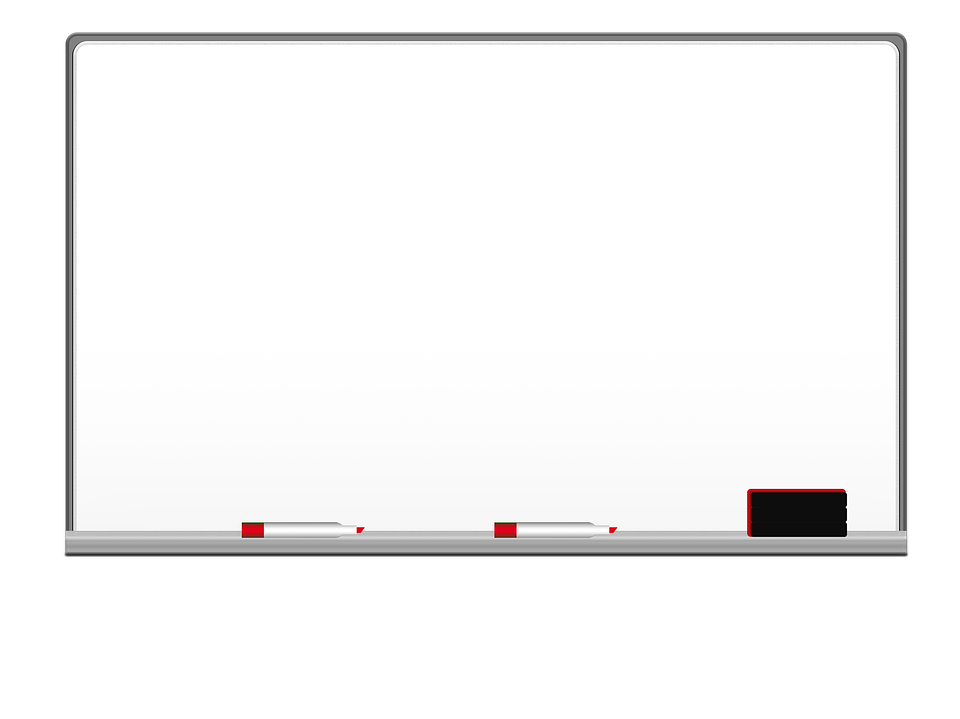 Homework
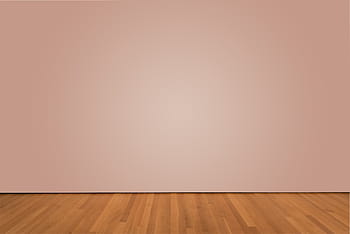 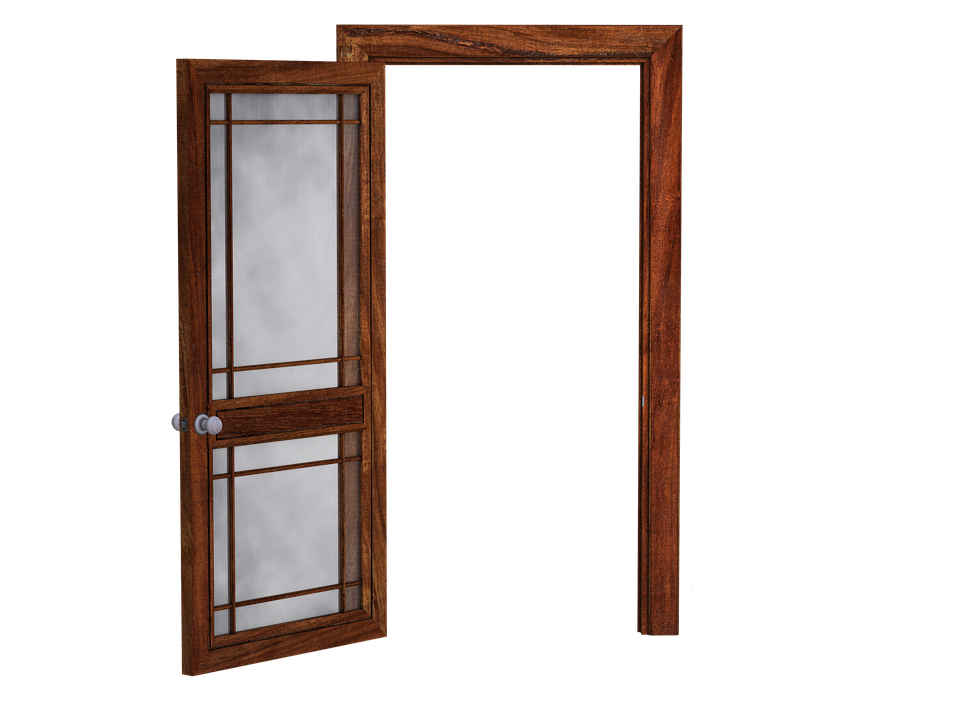 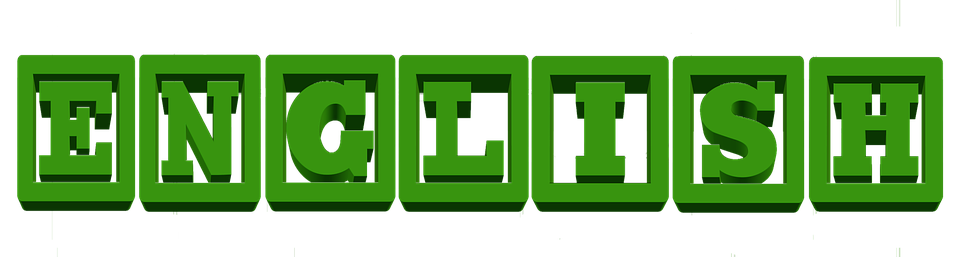 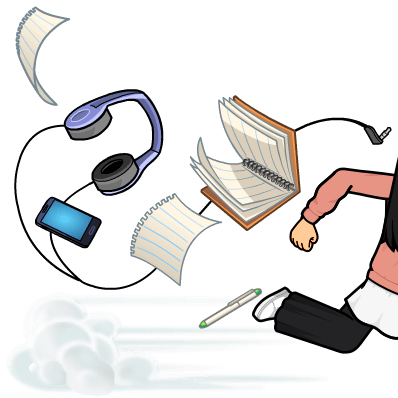 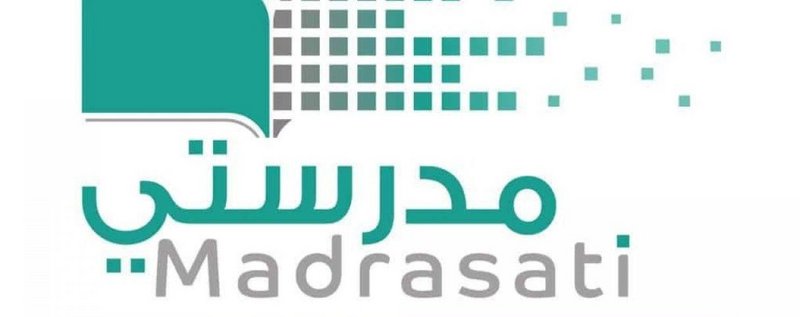 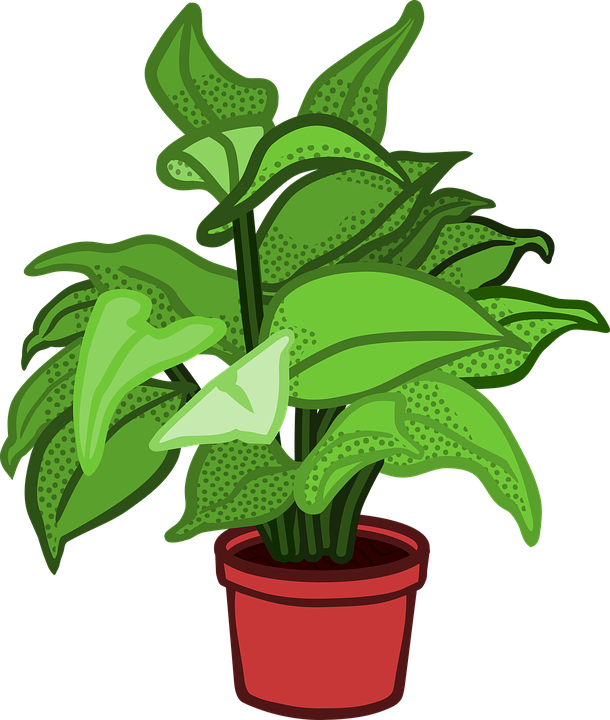 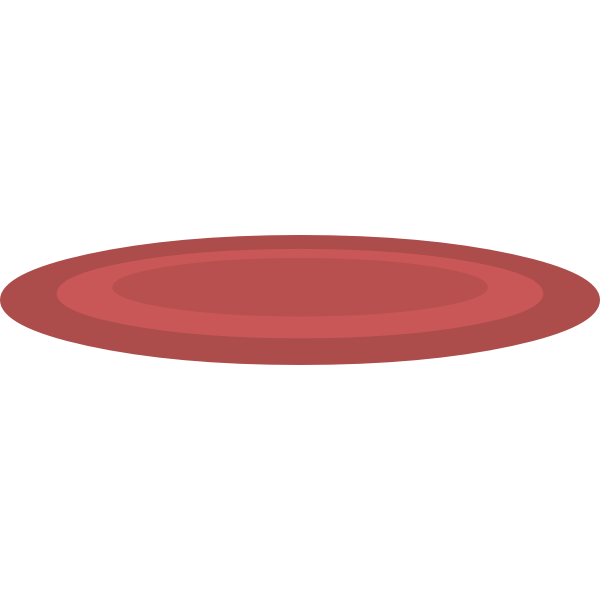 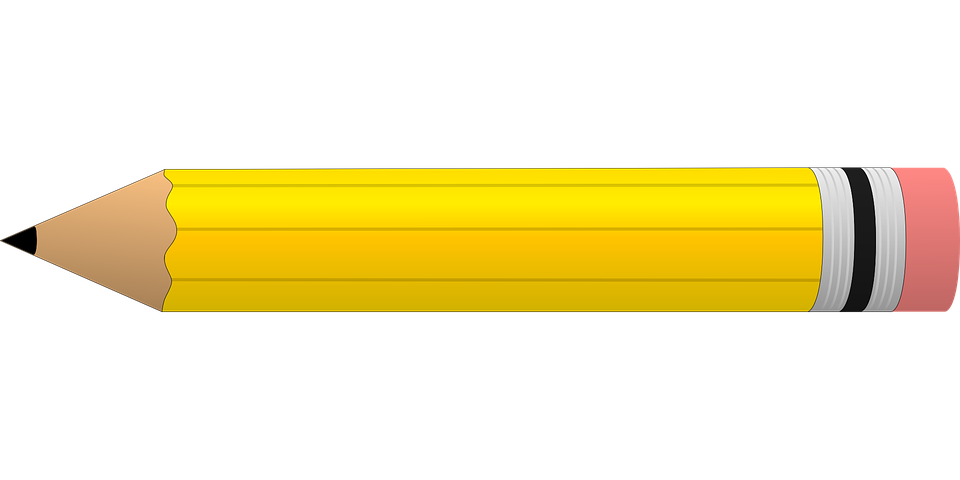 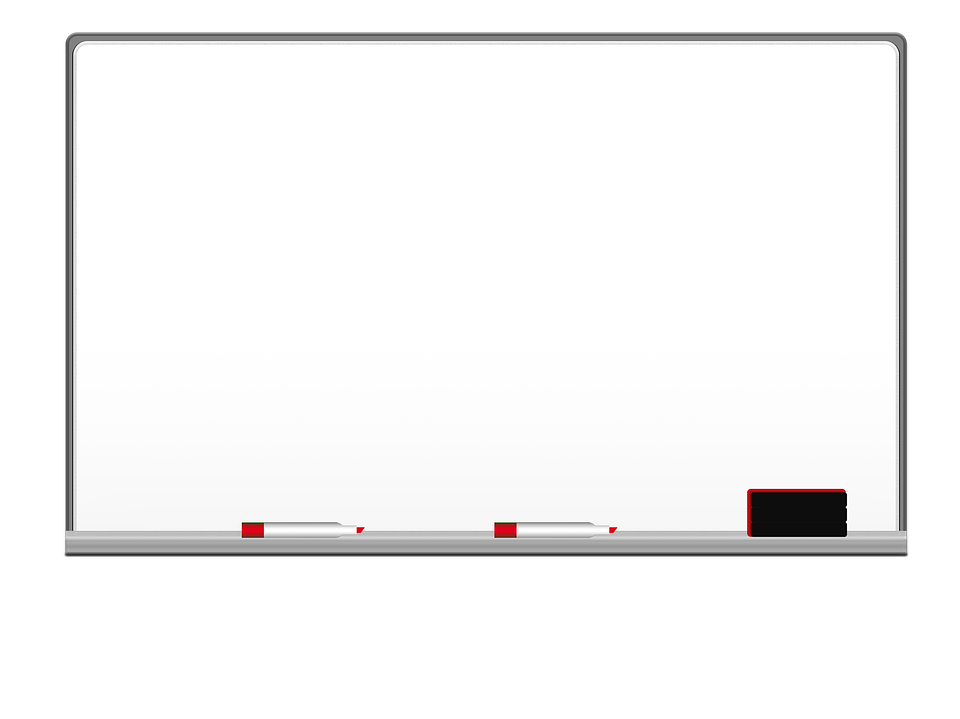 Homework
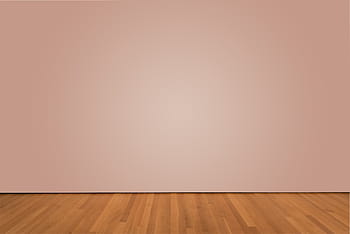 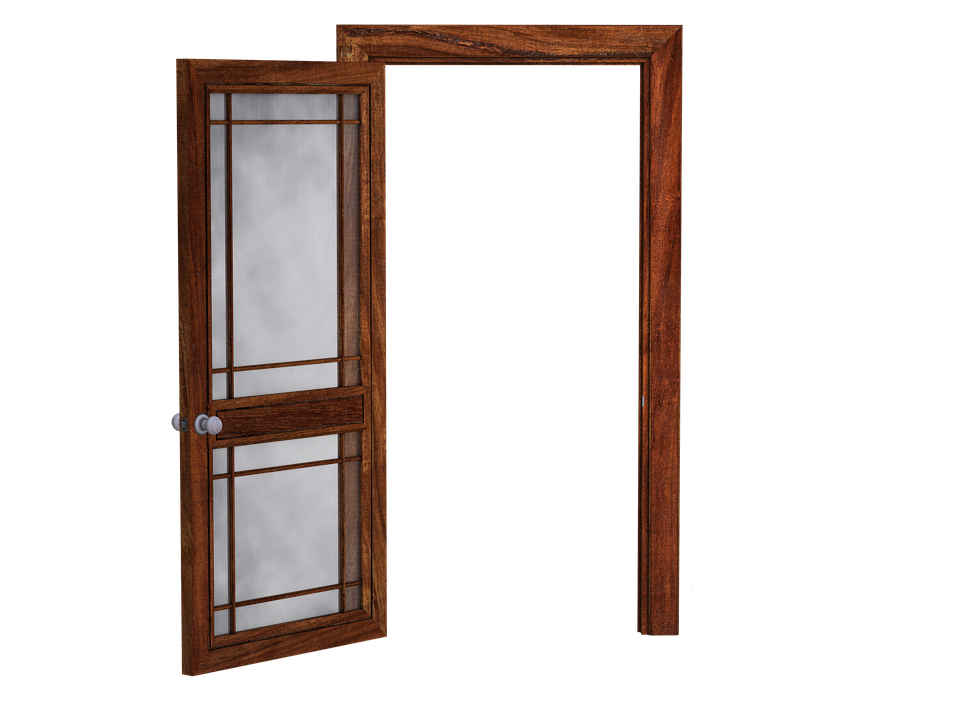 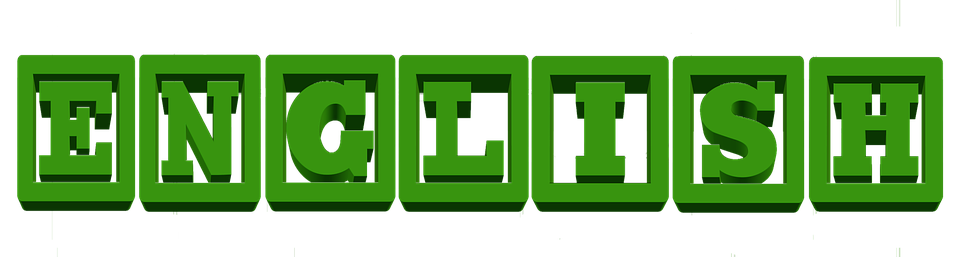 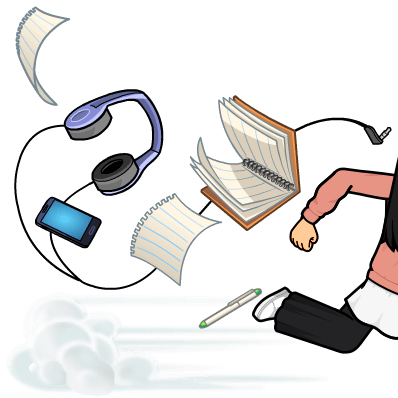 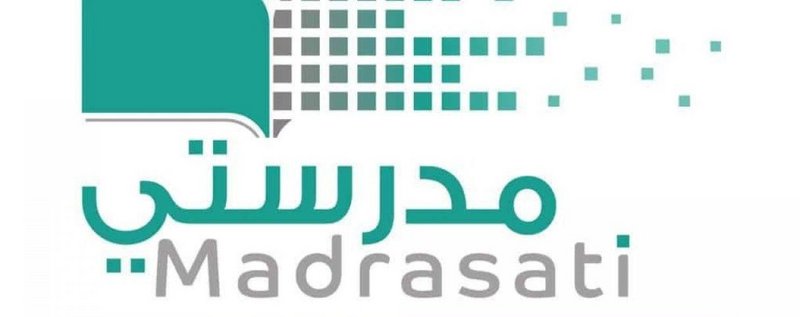 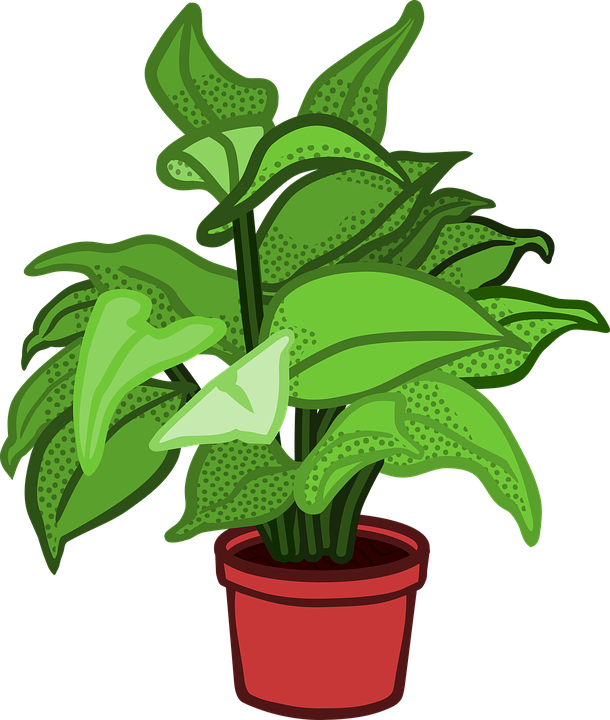 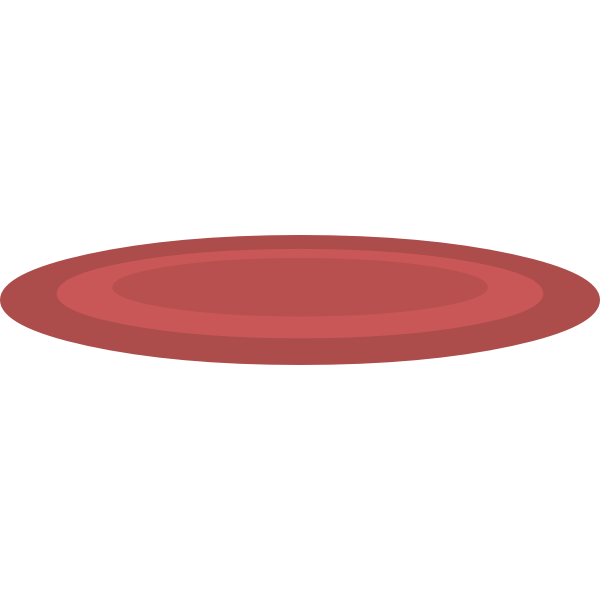 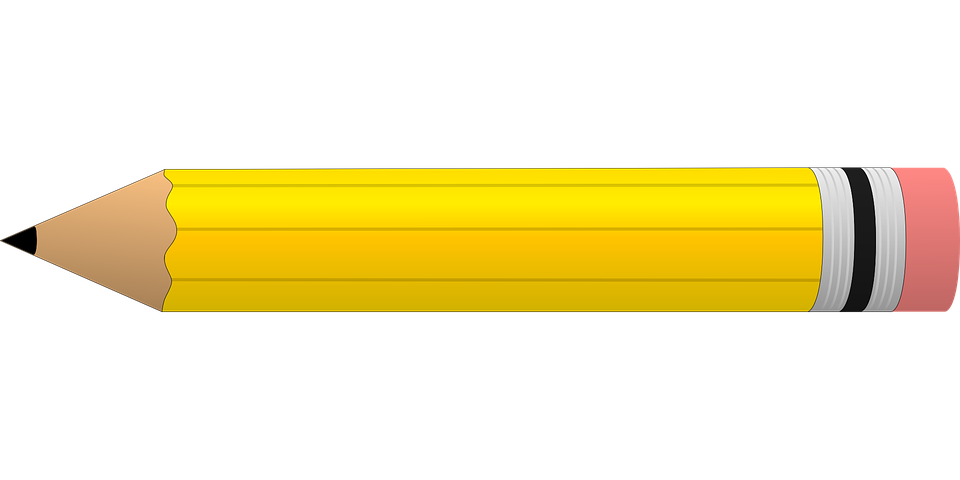 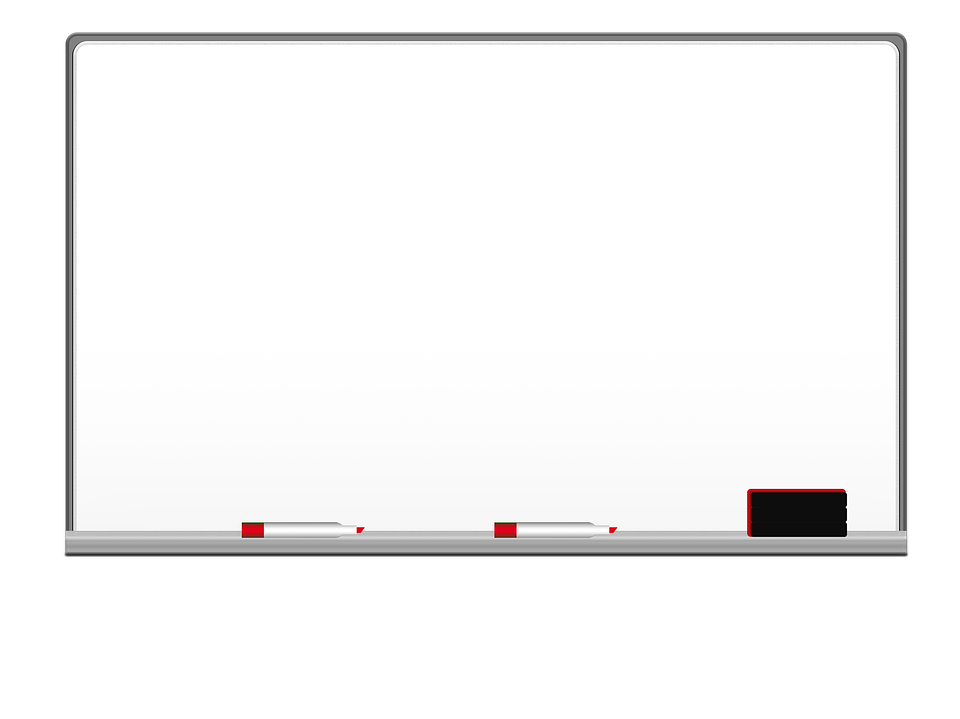 Homework
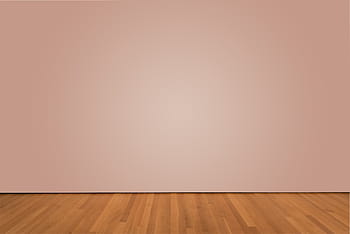 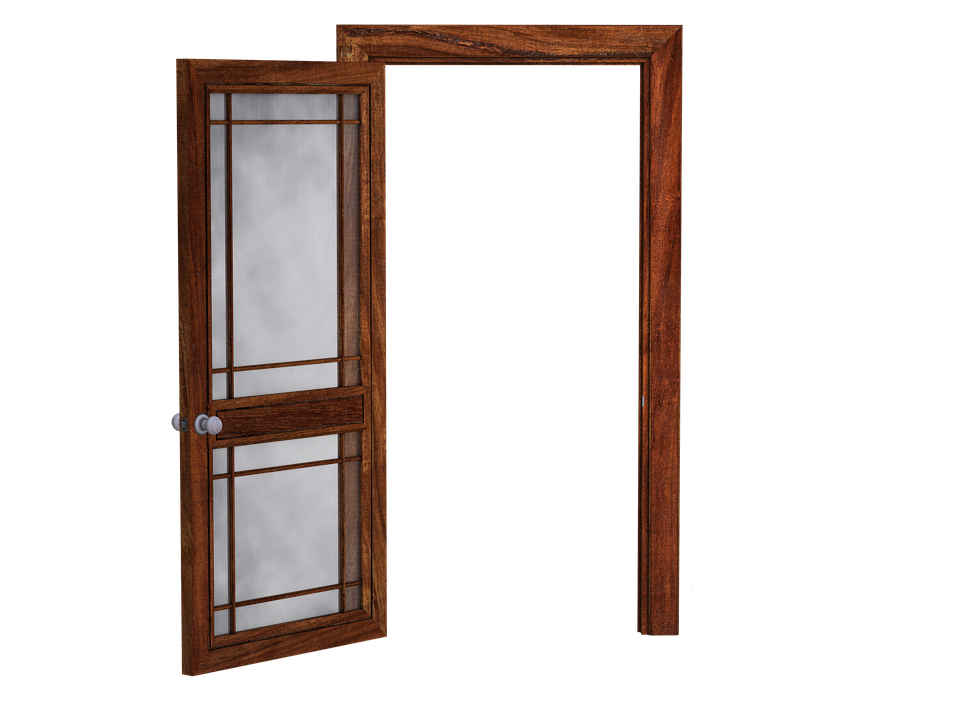 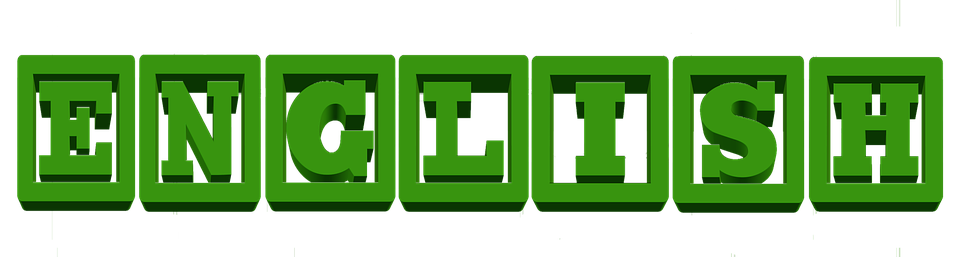 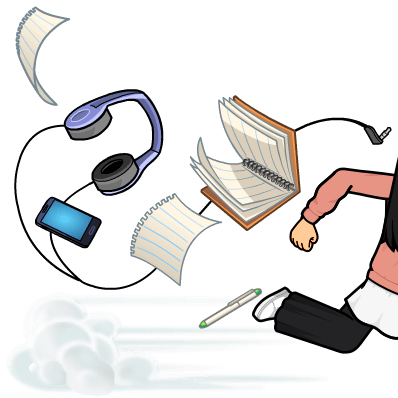 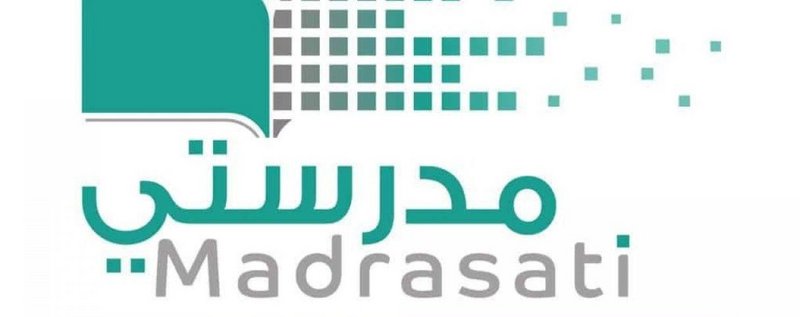 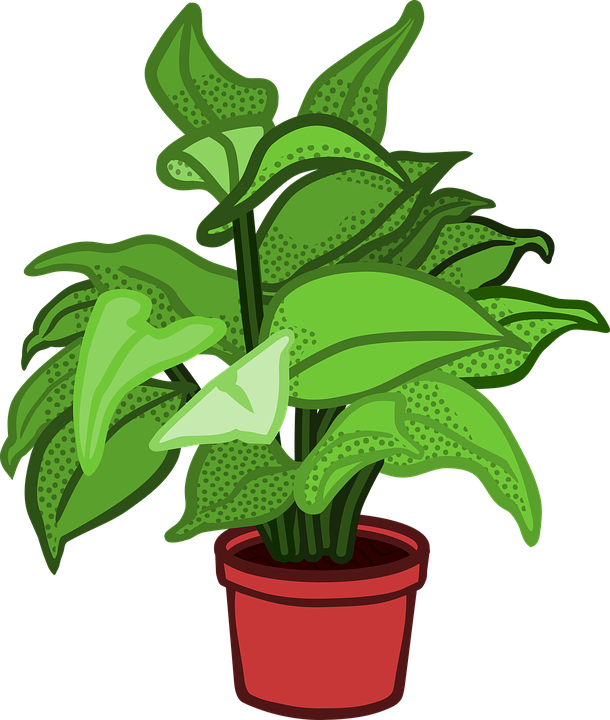 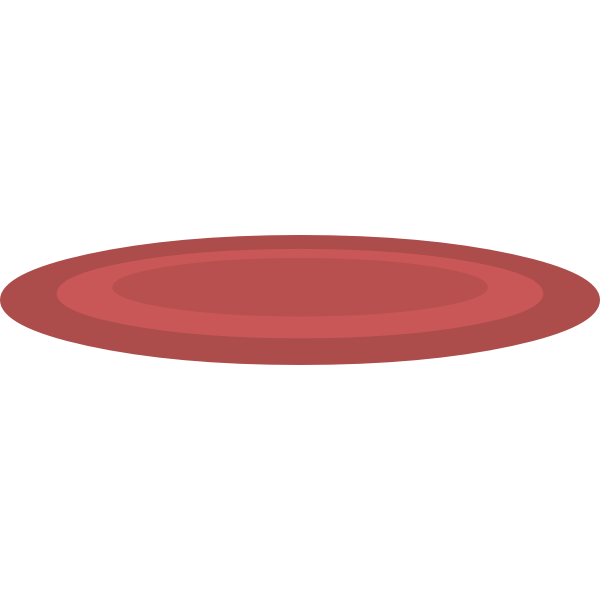 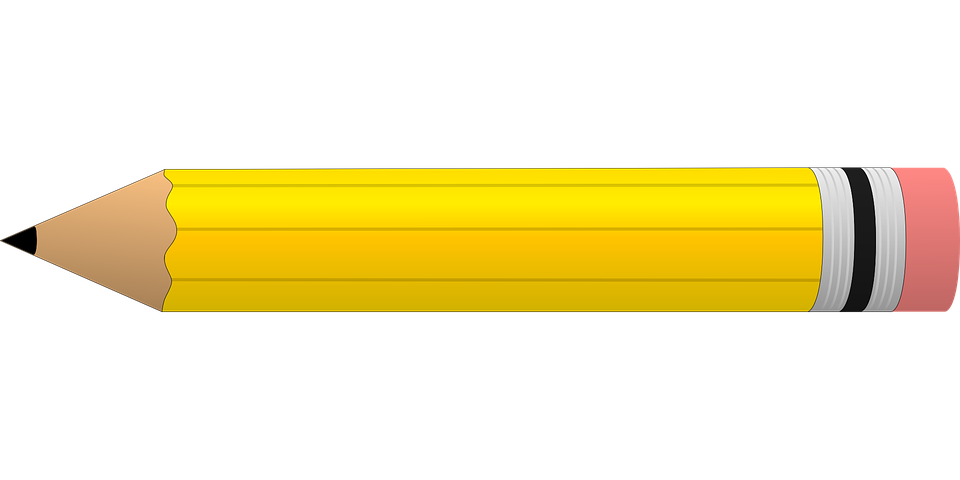 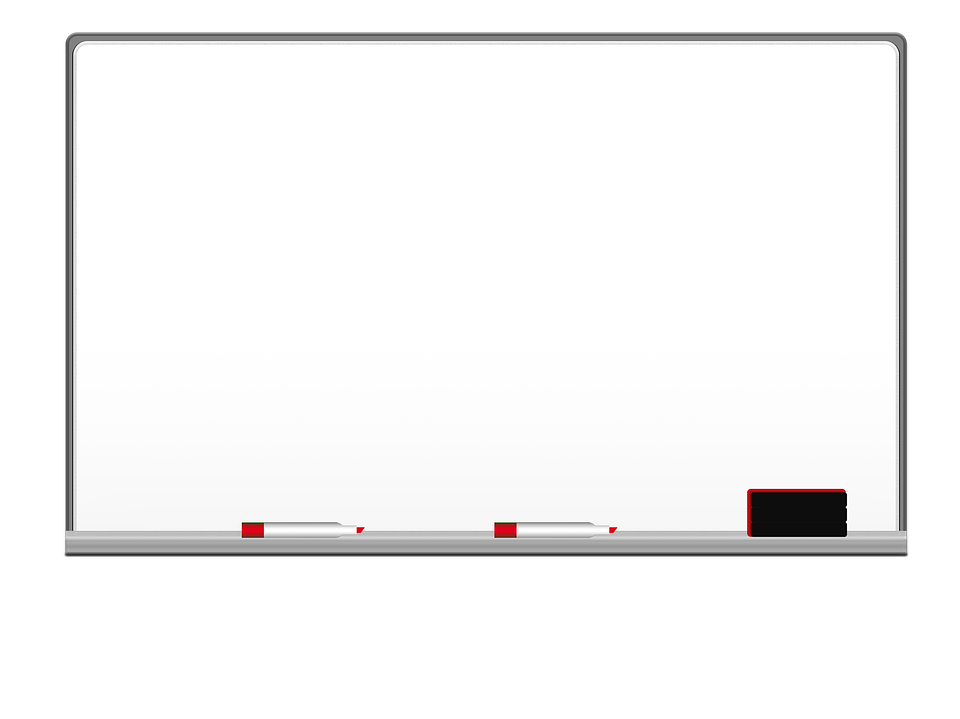 Homework
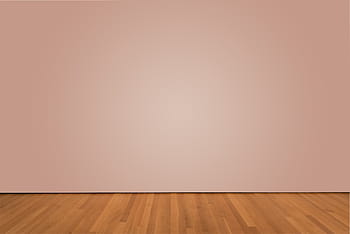 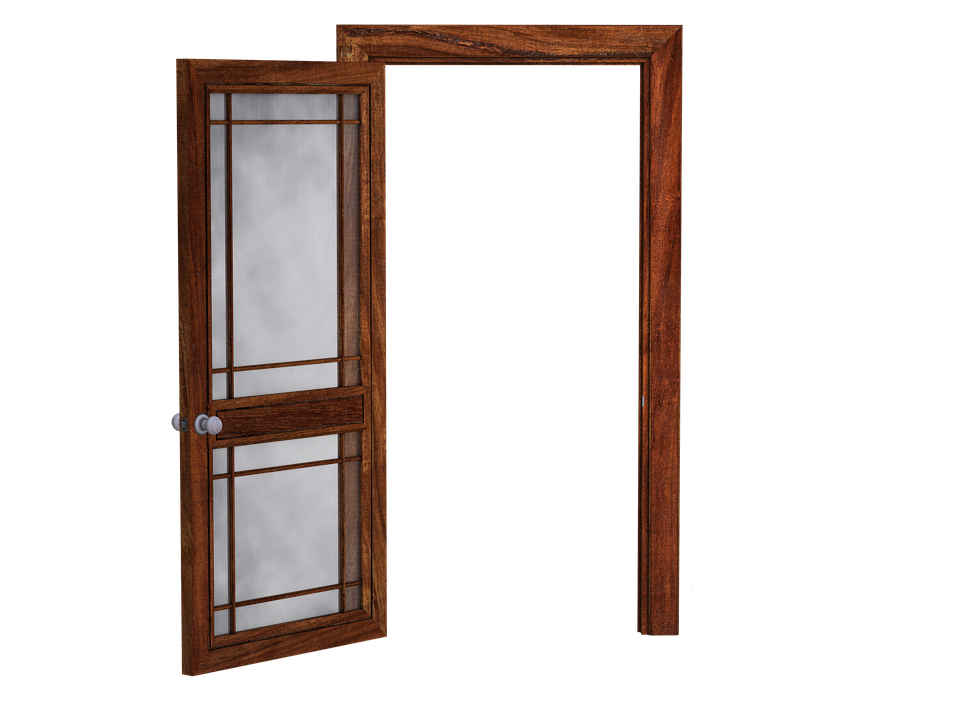 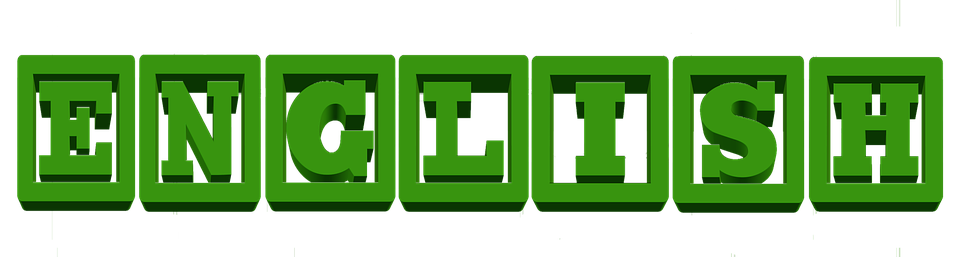 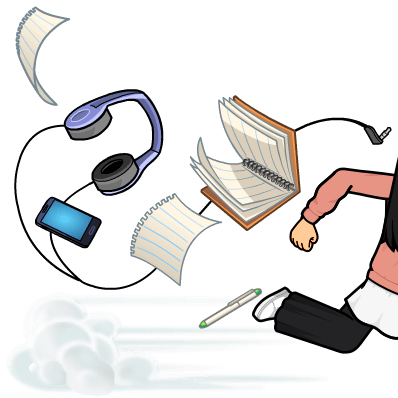 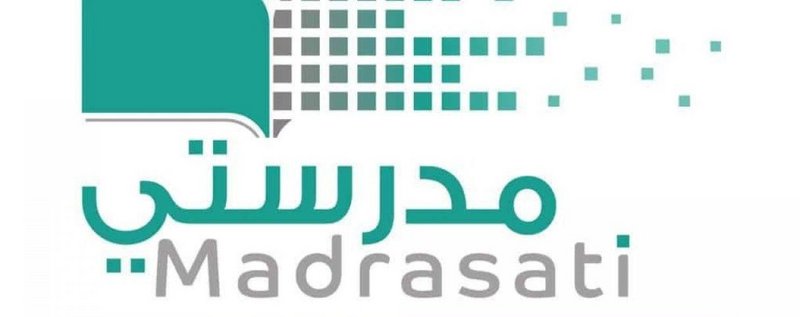 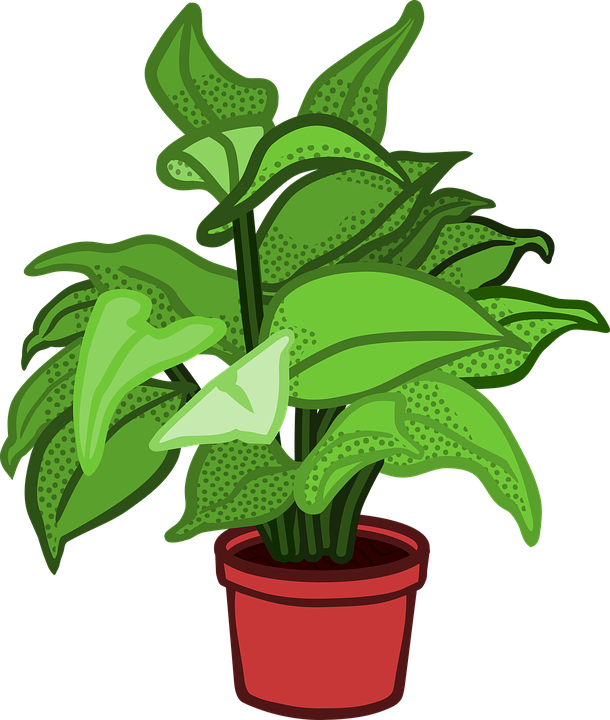 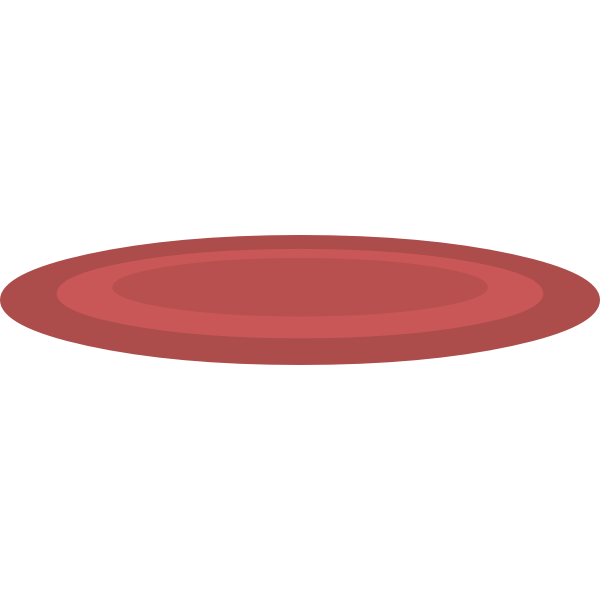 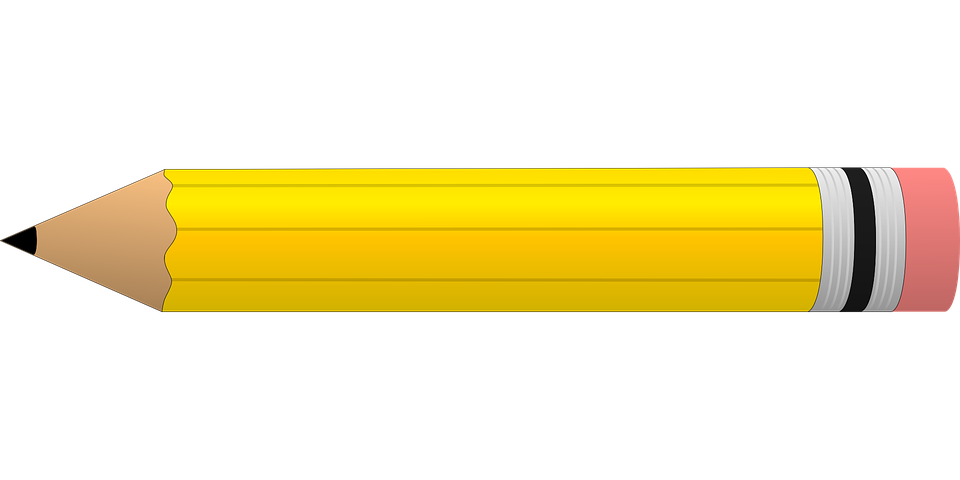 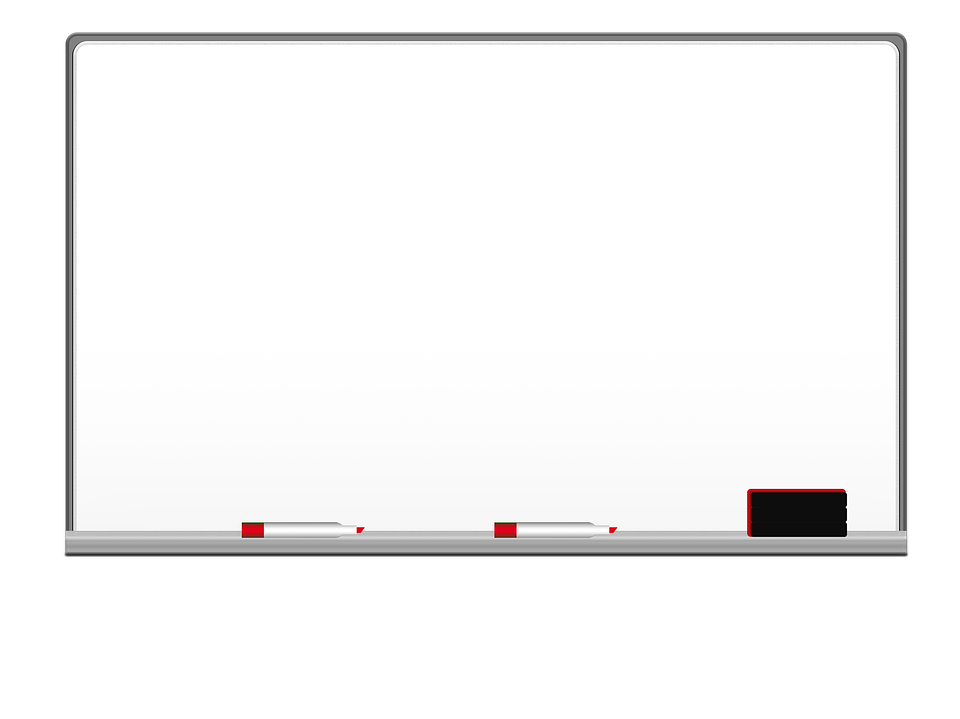 Homework
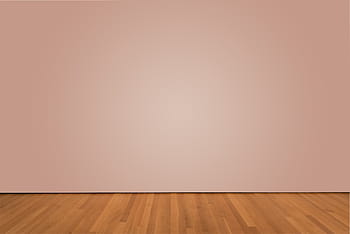 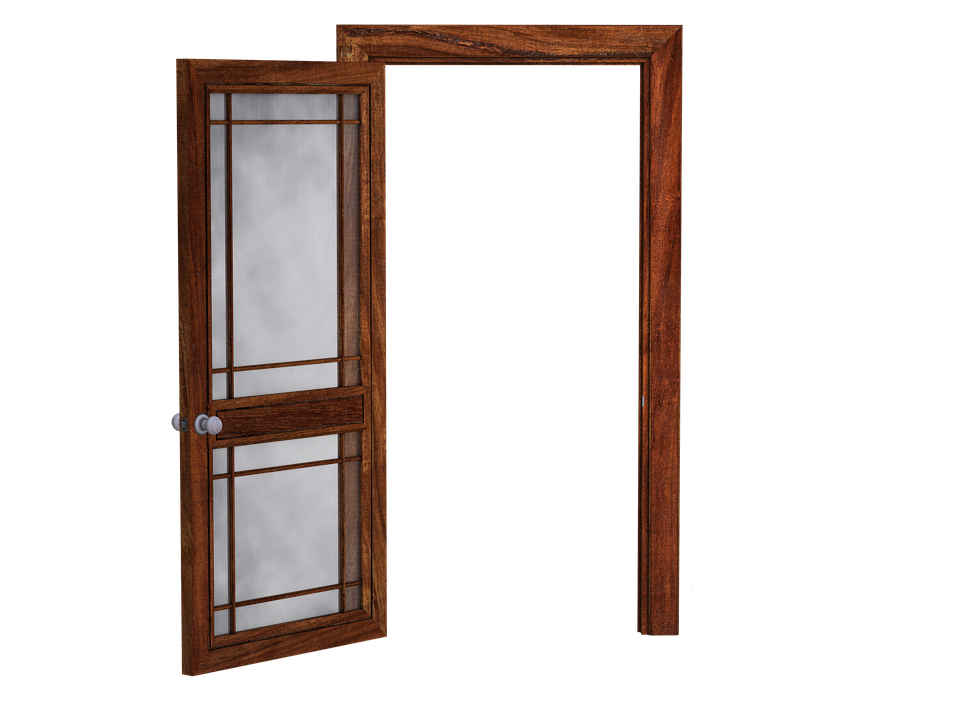 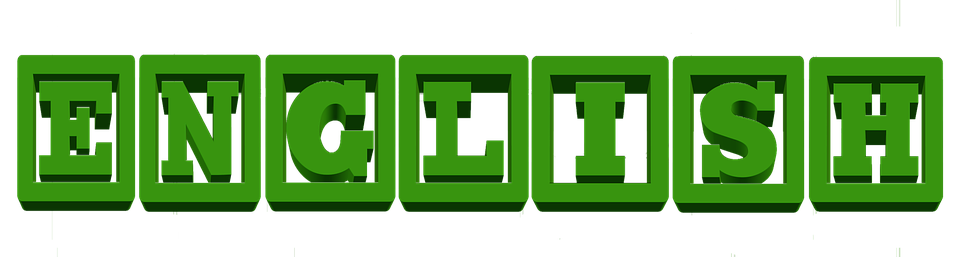 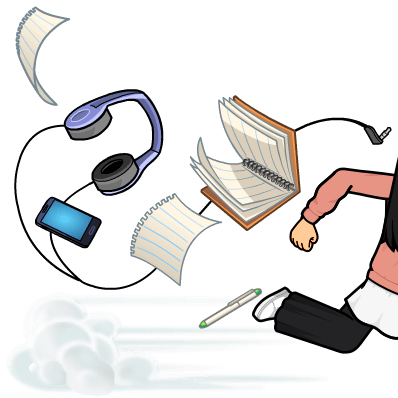 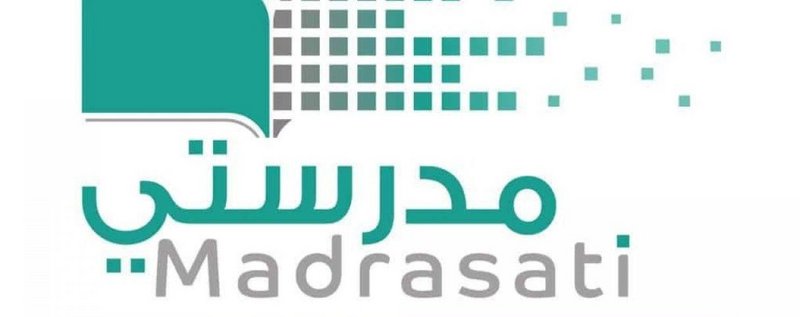 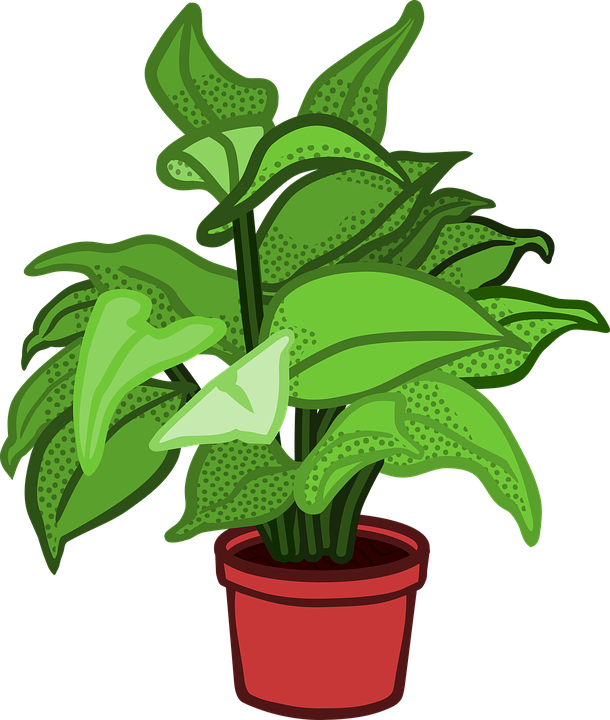 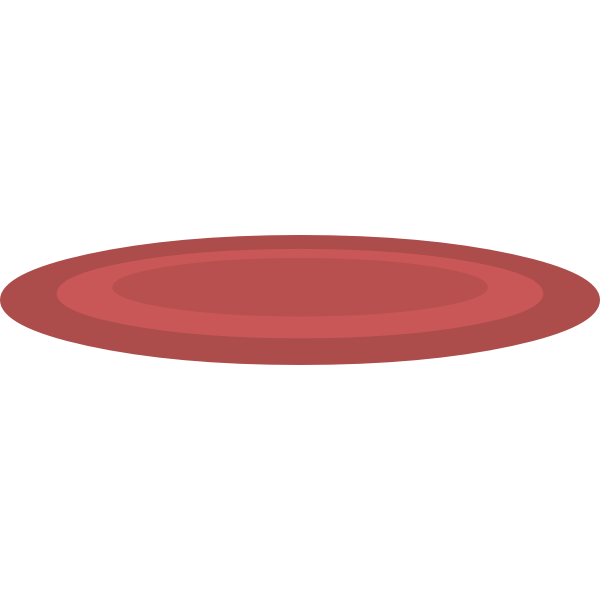 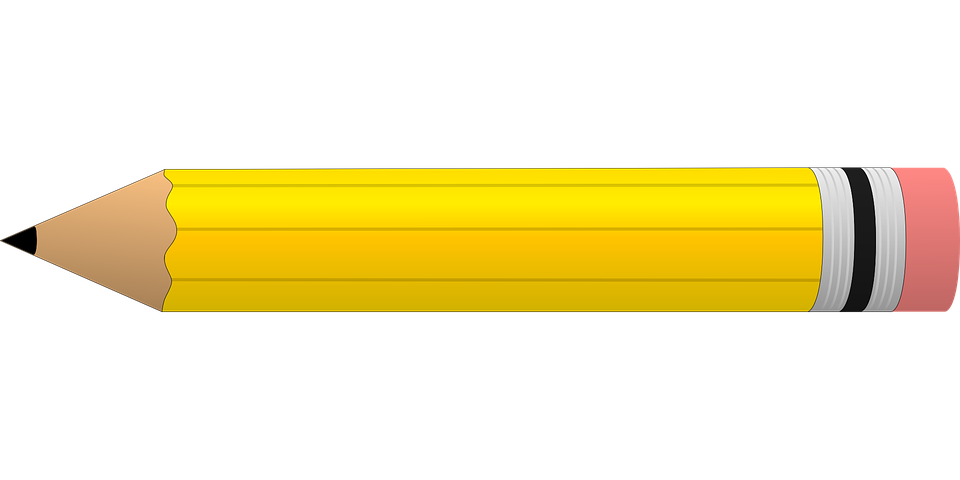 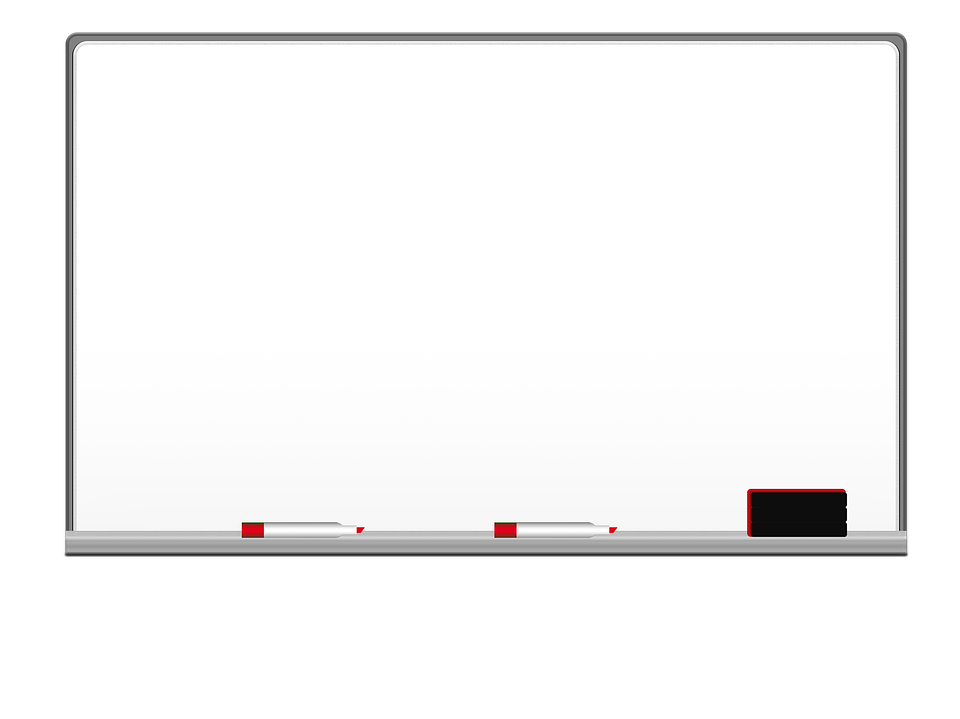 Homework
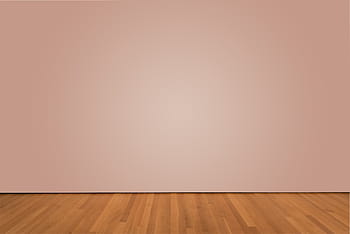 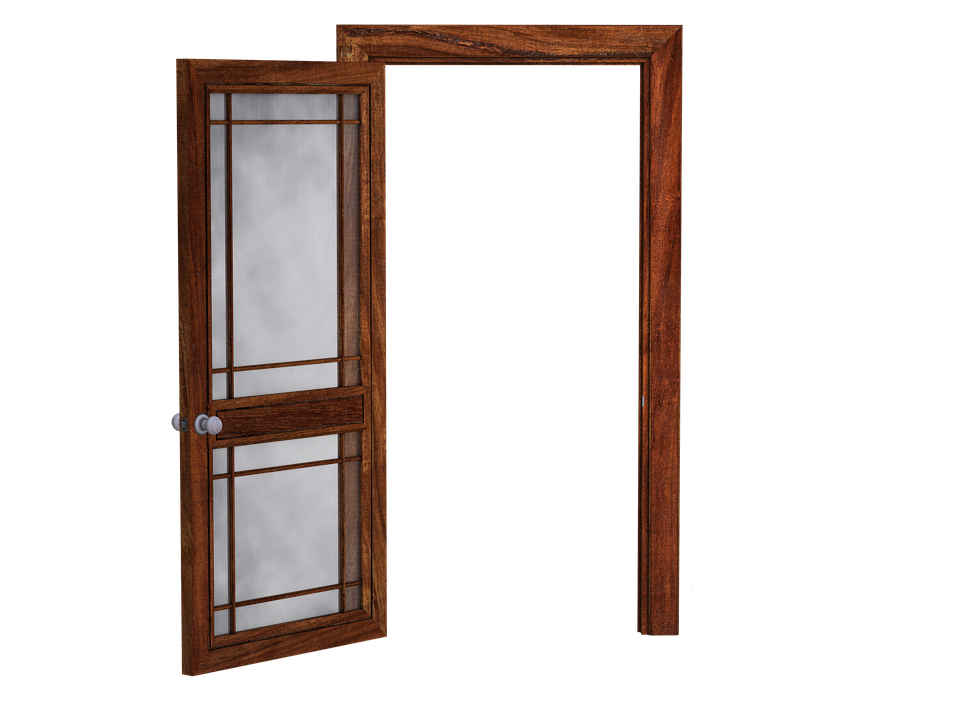 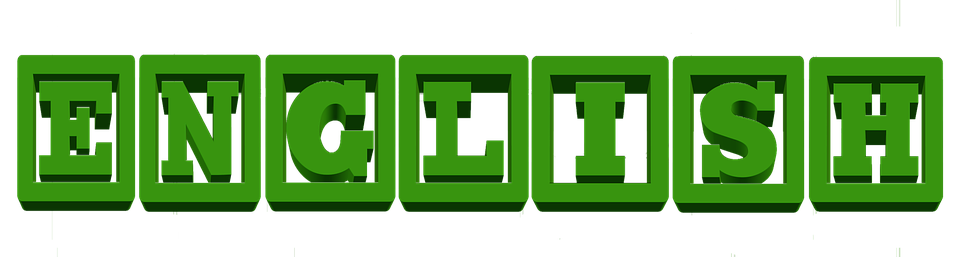 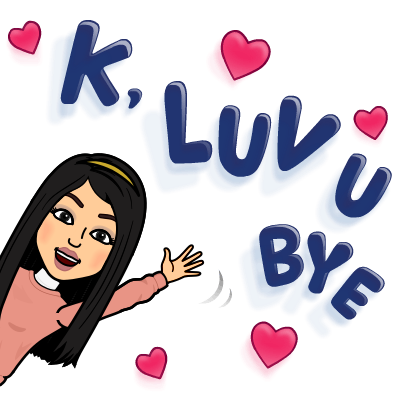 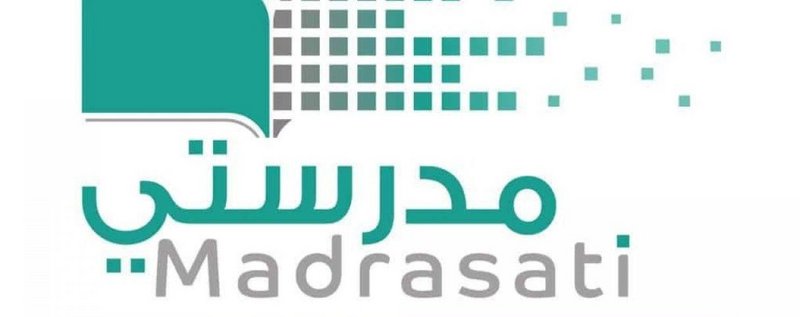 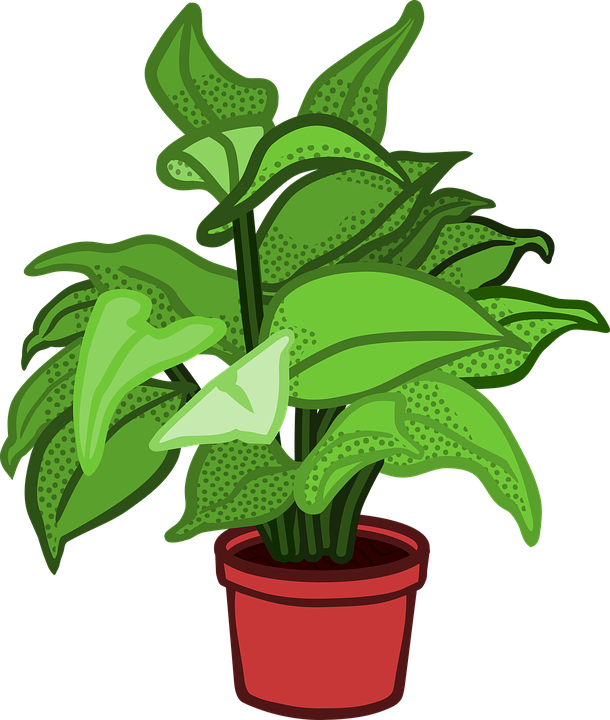 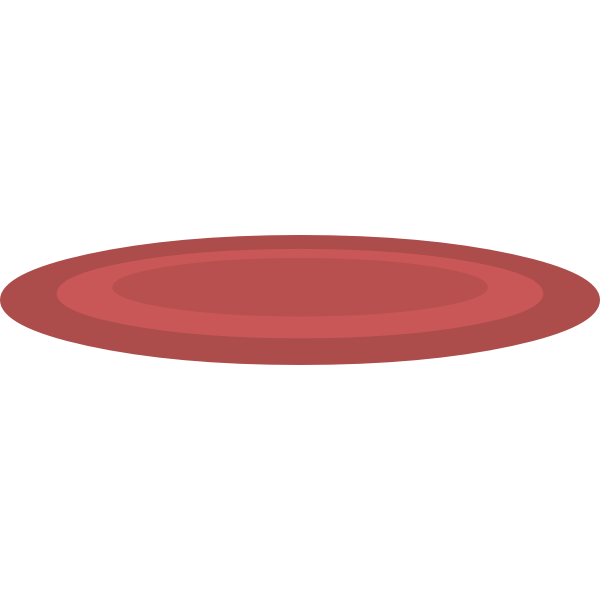